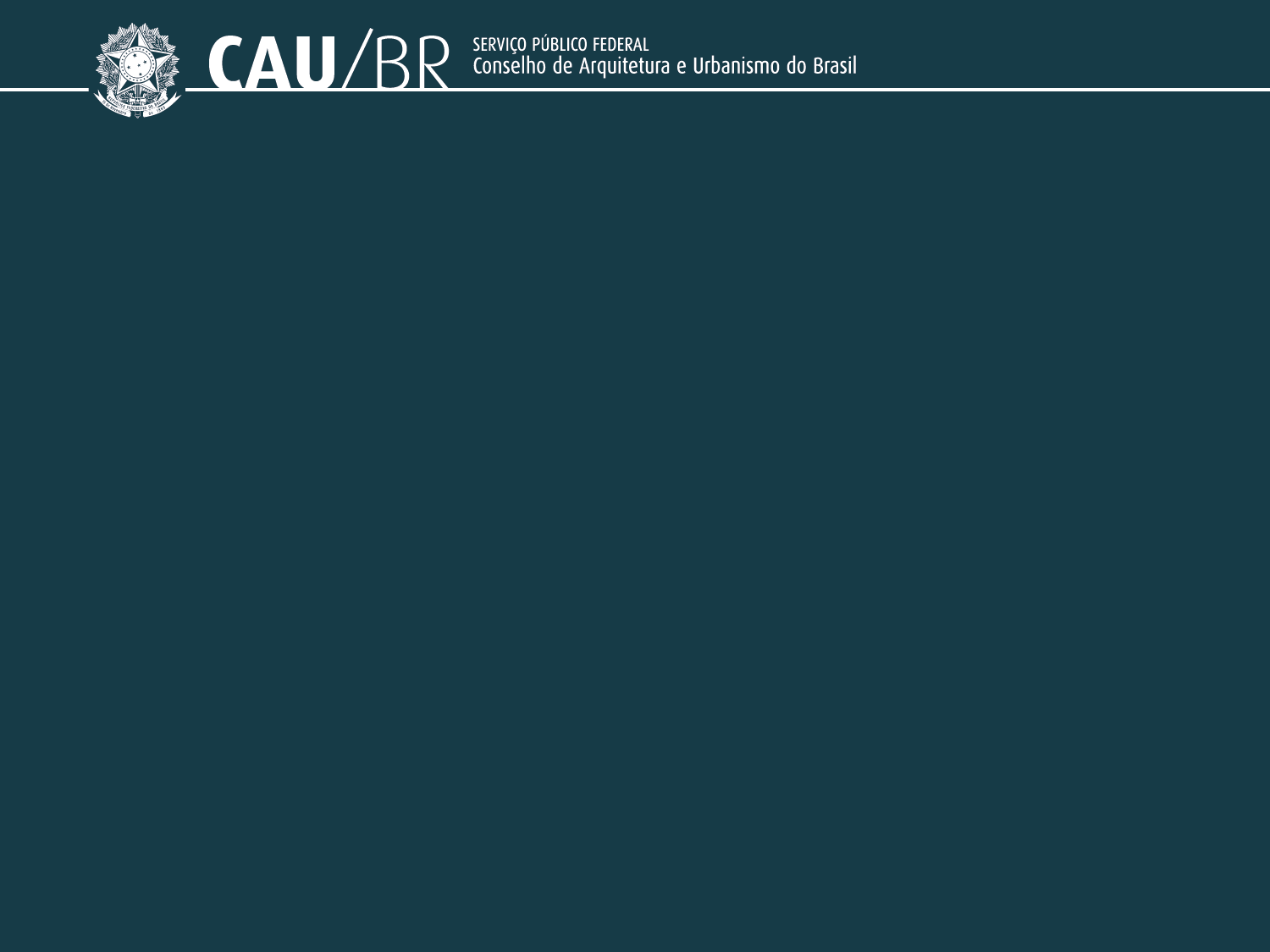 ASSESSORIA DE PLANEJAMENTO E GESTÃO DA ESTRATÉGIA



Acompanhamento do Cenário de Recursos Arrecadação - CAU






Janeiro a Dezembro de 2016
ESTRUTURA
Evolução da arrecadação: 2013 / 2014 / 2015 / 2016
                 
               Arrecadação Janeiro a Dezembro/16 - Previsto x Realizado 

   RRT por Grupos de atividades– por UF

   Detalhamento e Adimplência por CAU/UF
1
2
3
4
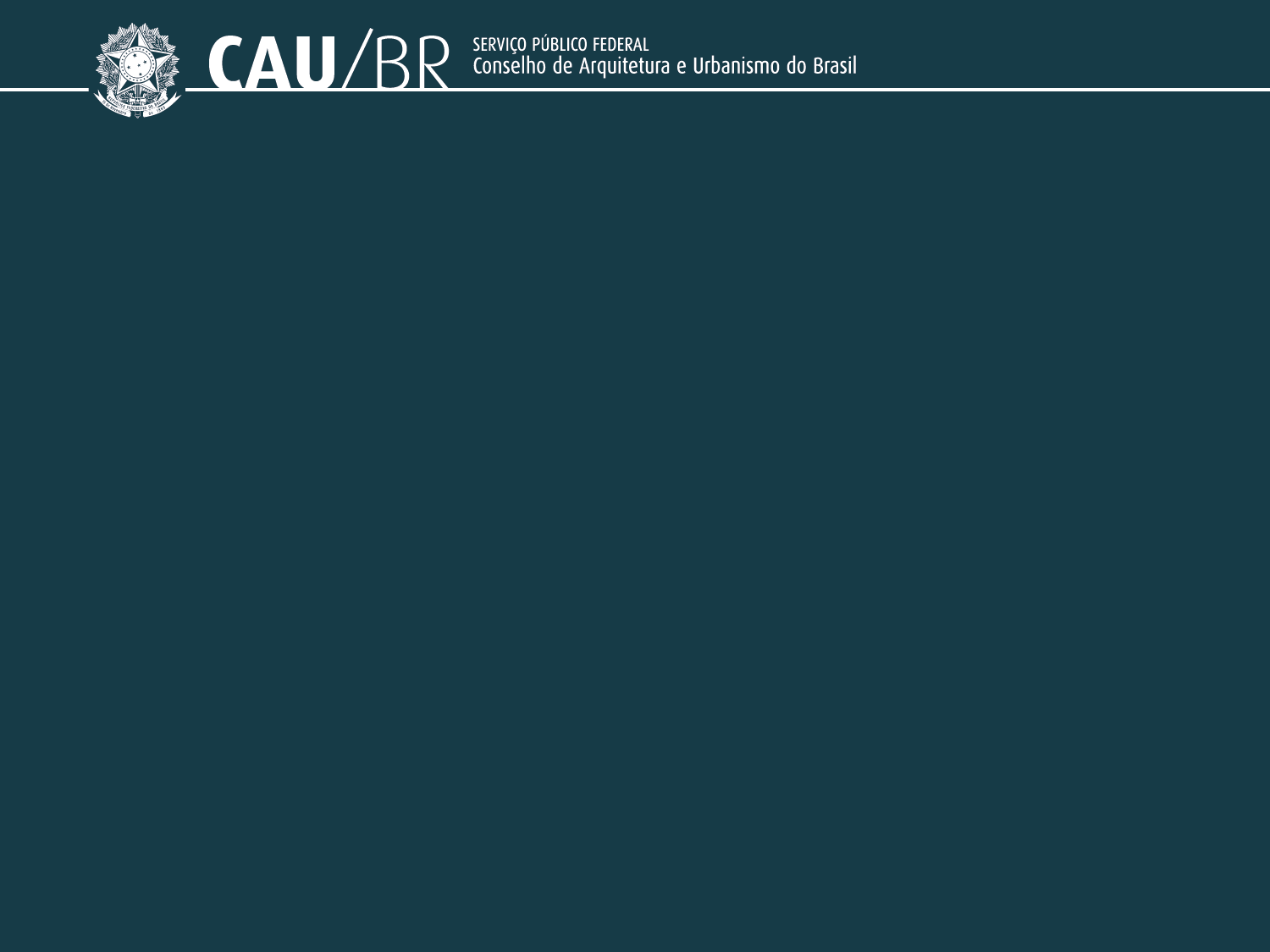 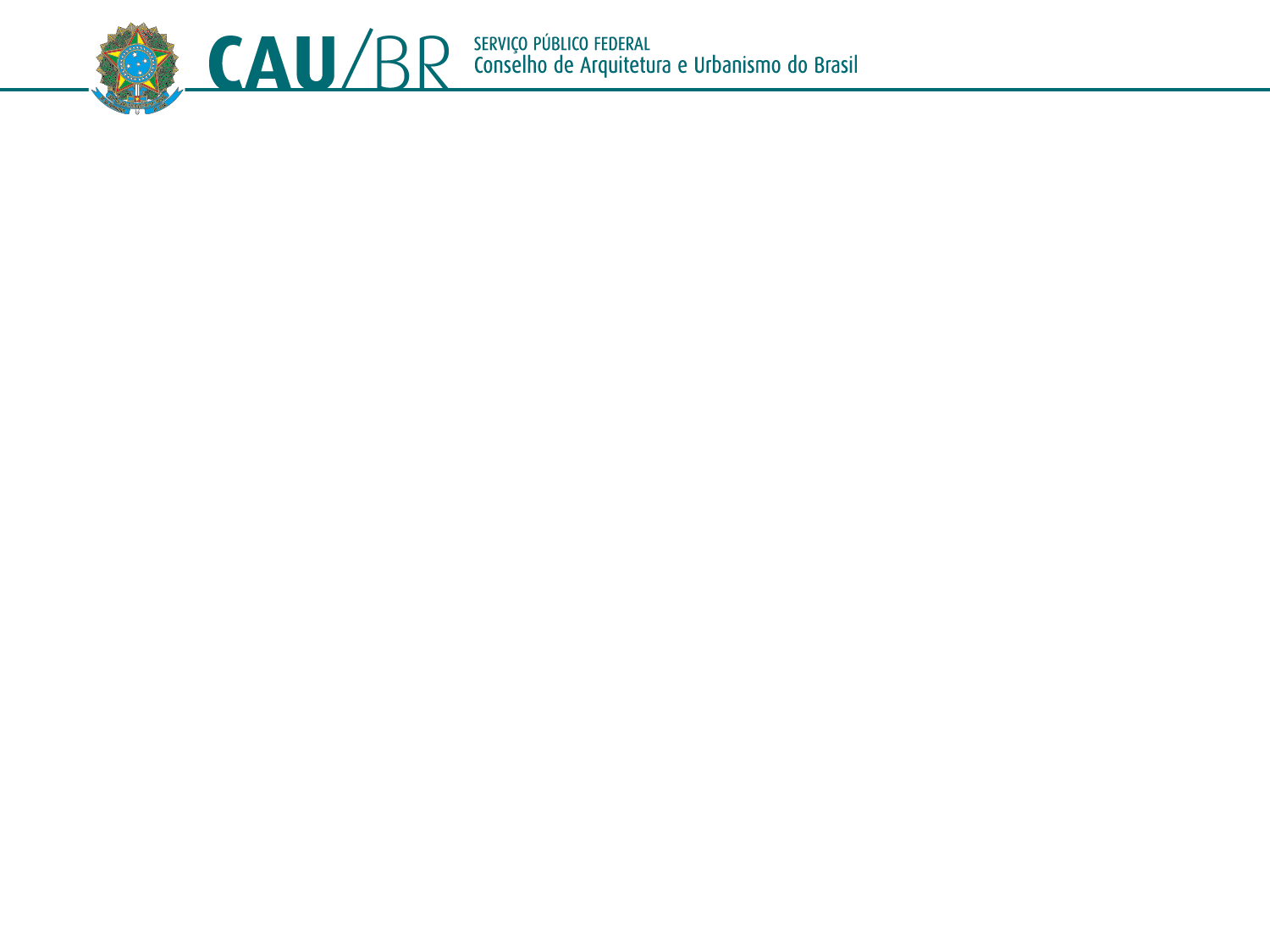 1. EVOLUÇÃO
(Exercício: 2013 / 2014 / 2015 / 2016)
OBSERVAÇÕES
Em 2016, a data de corte do vencimento do pagamento de anuidade à vista, com desconto de 10%, foi prorrogado do dia 30/01 para o dia 15/02.

O parcelamento da anuidade, em 5 vezes, começou no dia 15/02 e a última parcela foi no dia 31/05.
OBSERVAÇÕES
Quantidade de Profissionais Ativos -  Opção 12 ( Siccau)

Quantidade de Empresas Ativas – Informações enviadas pela equipe do IGEO- CSC

Quantidades de Isentos: Informações enviadas pela equipe do IGEO- CSC

Pagantes: Opções 14 e 15 do Siccau (são todos que pagaram pelo menos uma parcela da anuidade. Representa a soma de todos eles com os “Outros – Quites”).
FONTES
Fonte Arrecadação: Siccau, relatórios enviados pela área financeira no dia 09/01/2017

Fonte de Execução: Relatórios retirados no SICCAU                         (04/01/2017)  e IGEO (04/01/17).
LEGENDAS
Receitas (Valores) : Relatório extraído do Siccau (Módulo Financeiro – Relatórios- Com Filtro- Data de Movimento- Seleciona o Convênio- Não precisa filtrar o exercício). 


 Potencial Pagantes = Quantidade de Profissionais ativos – Qtd. de Isentos PF (Informações enviadas pela Equipe do IGEO – CSC ).


Pagantes PF: Informações enviadas pela Equipe do IGEO – CSC.


Pagantes PJ: Informações enviadas pela Equipe do IGEO – CSC.
LEGENDAS
Quantidades de RRT PF e PJ: Informações extraídas do Siccau            ( Módulo Administrativo- Relatórios Gerenciais – Opção 41 – Sem vínculo PJ e Com vínculo PJ).

RRT por Grupo de Atividade: Informações enviadas pela Equipe do IGEO – CSC.

Adimplência PF = Quantidade de Pagantes sobre a quantidade de Potencial Pagantes.

Adimplência PJ =Quantidade de Pagantes sobre a quantidade de Empresas Ativas.
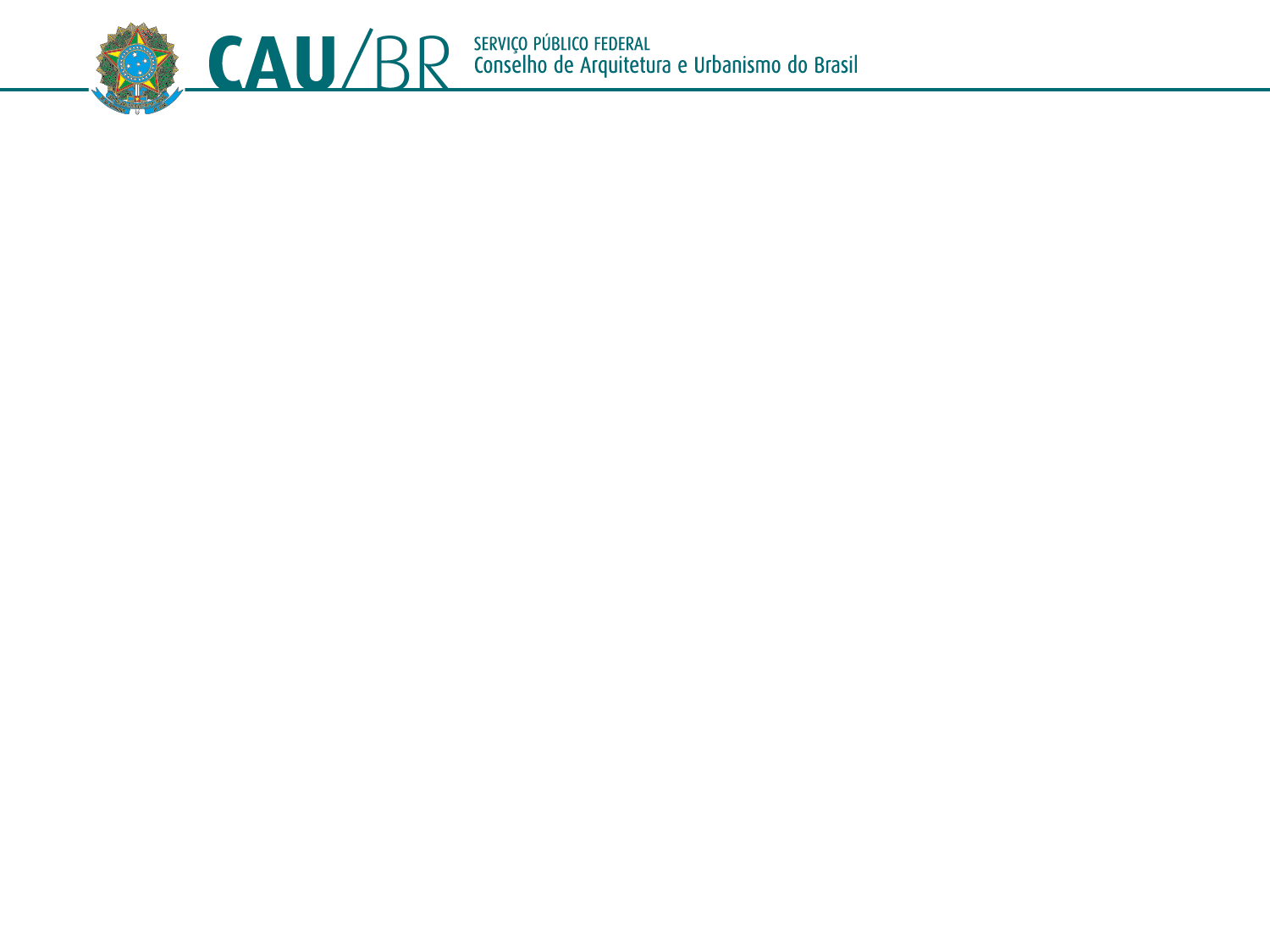 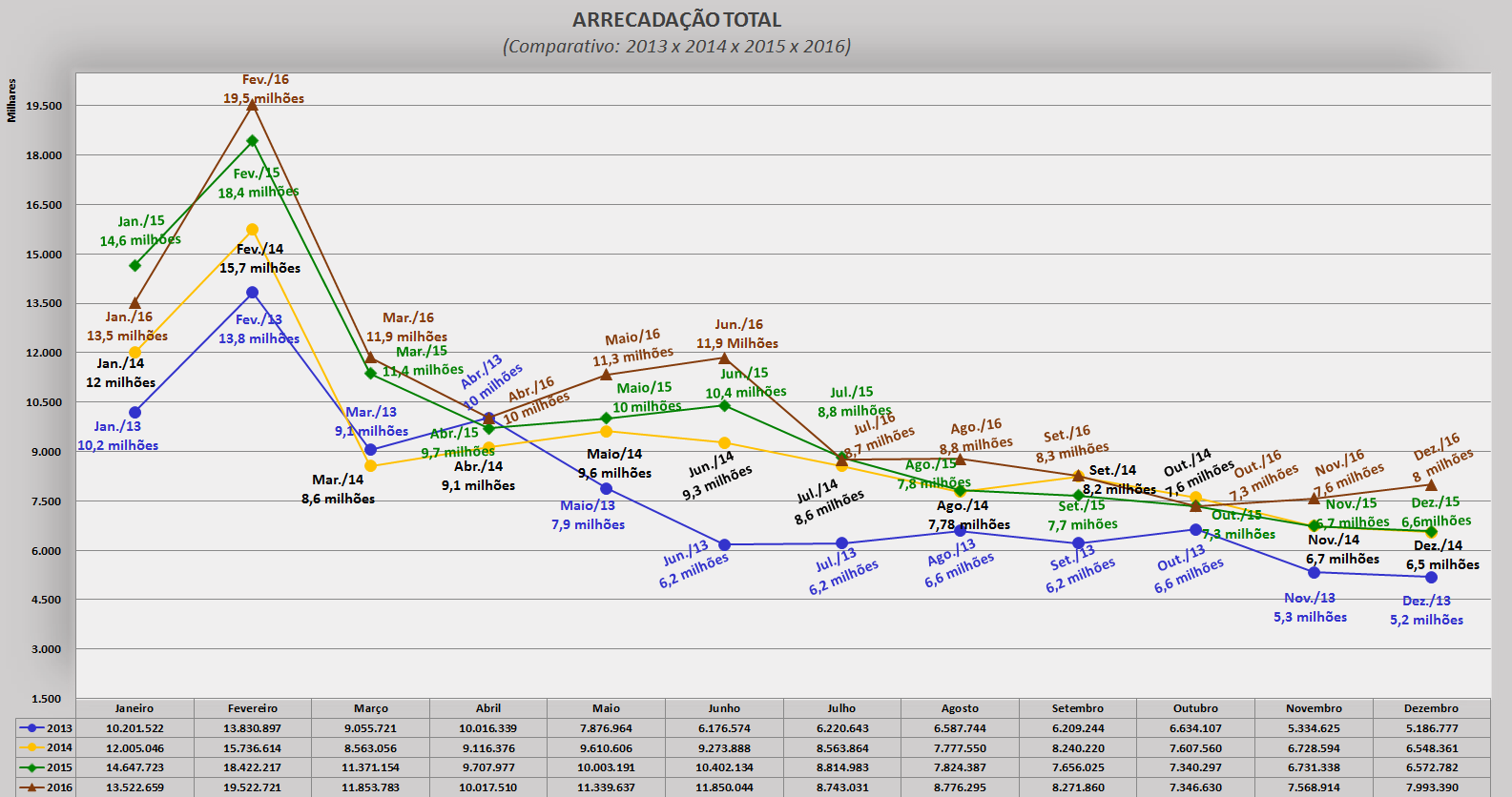 Comparativo  Dez./16 x Dez./15 : 21,6%;  Jan a Dez./16 x 15: 6,1%

Execução Jan a Dez./16 (R$ 126,8 milhões) x previsto 2016 (R$132 milhões): 96 %
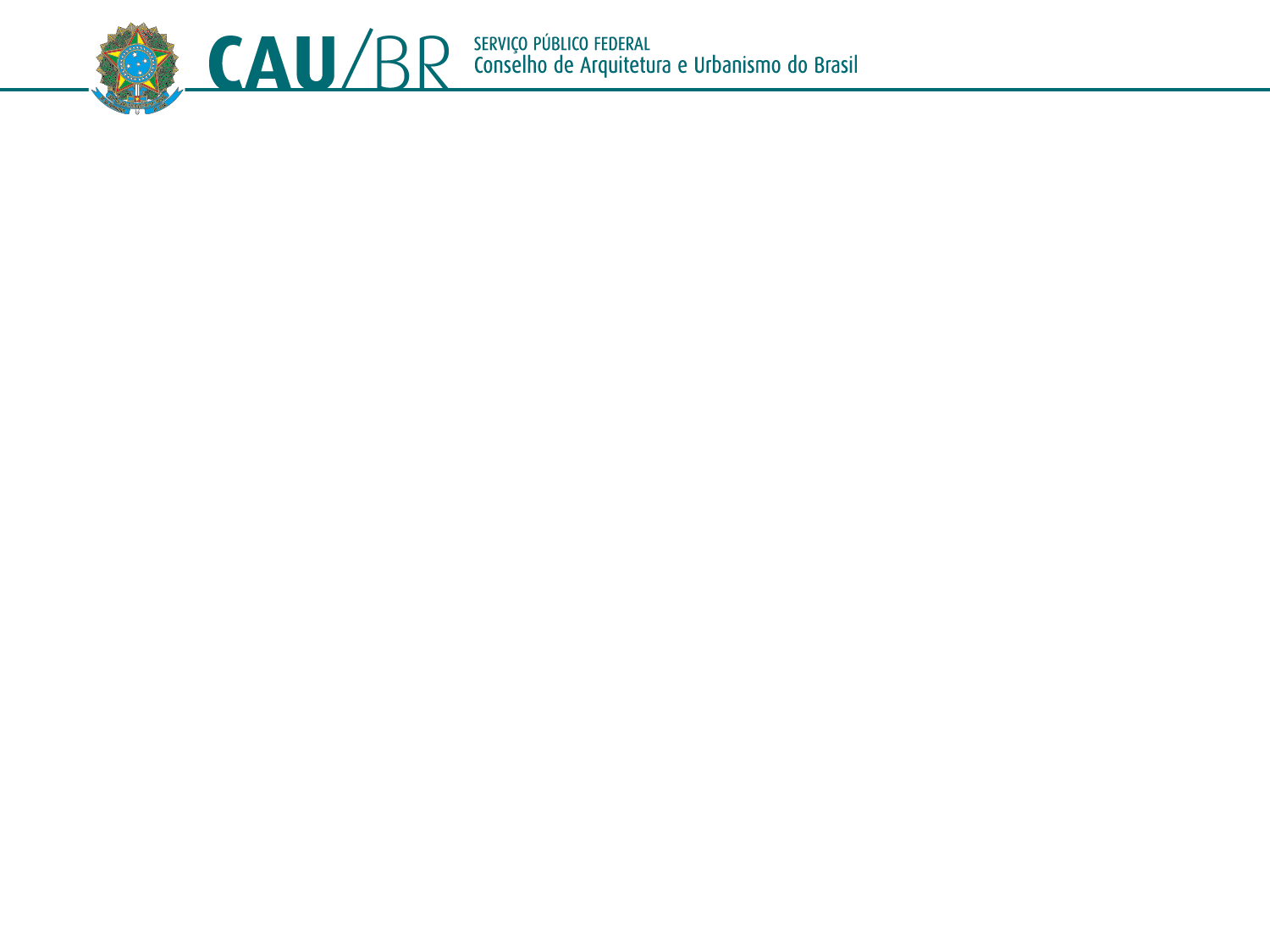 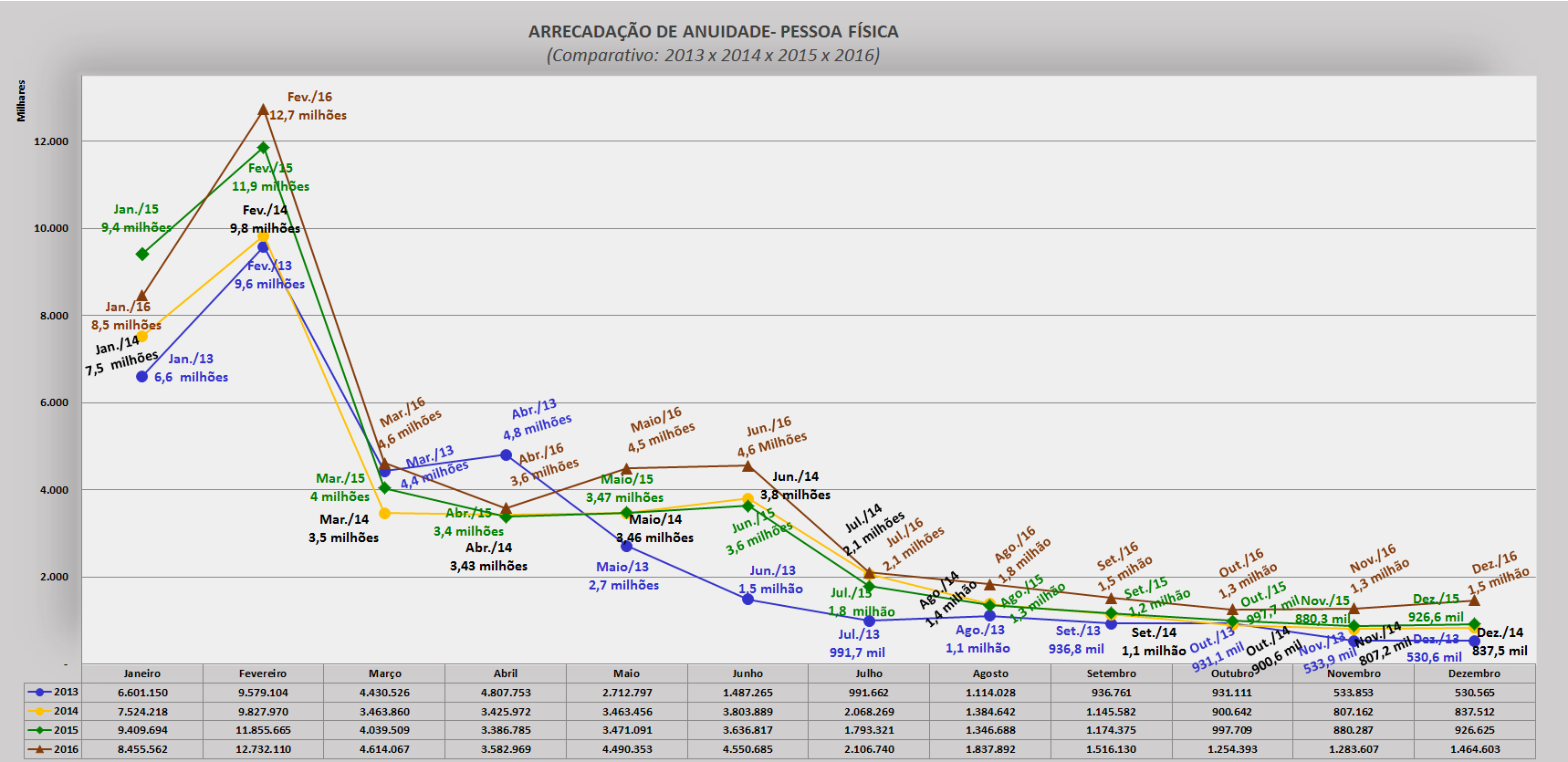 Comparativo  Dez./16 x  Dez./15 : 58,1%;  Jan a Dez./16 x 15: 11,6 %

Execução Jan a Dez./16 (R$ 47,9 milhões) x previsto 2016 (R$ 48,1 milhões):  99,6%
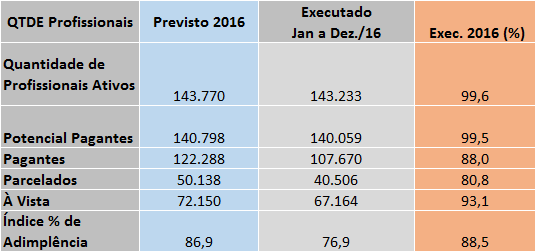 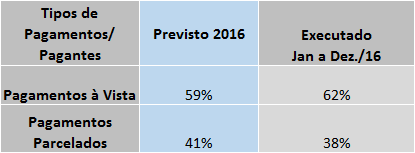 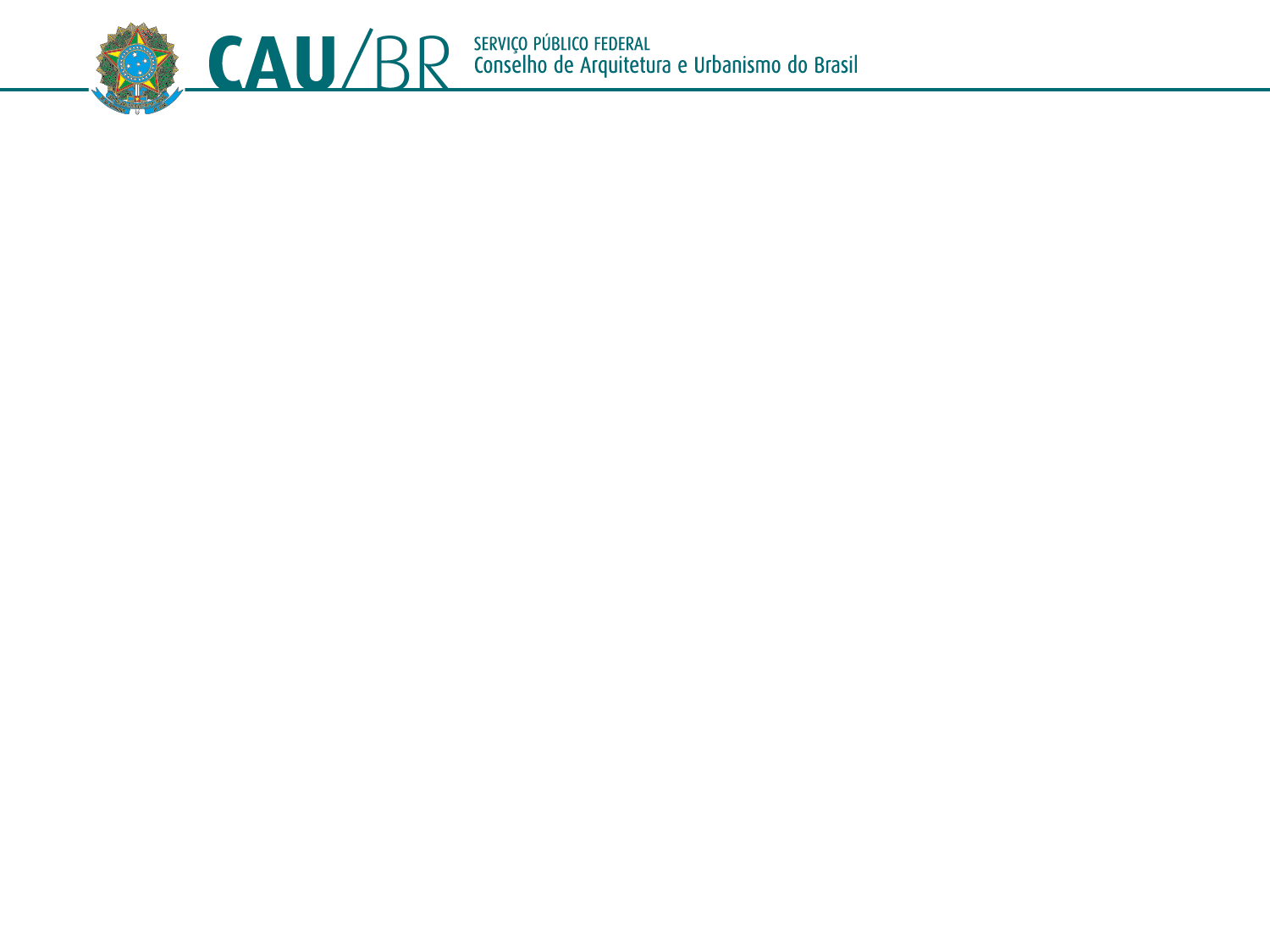 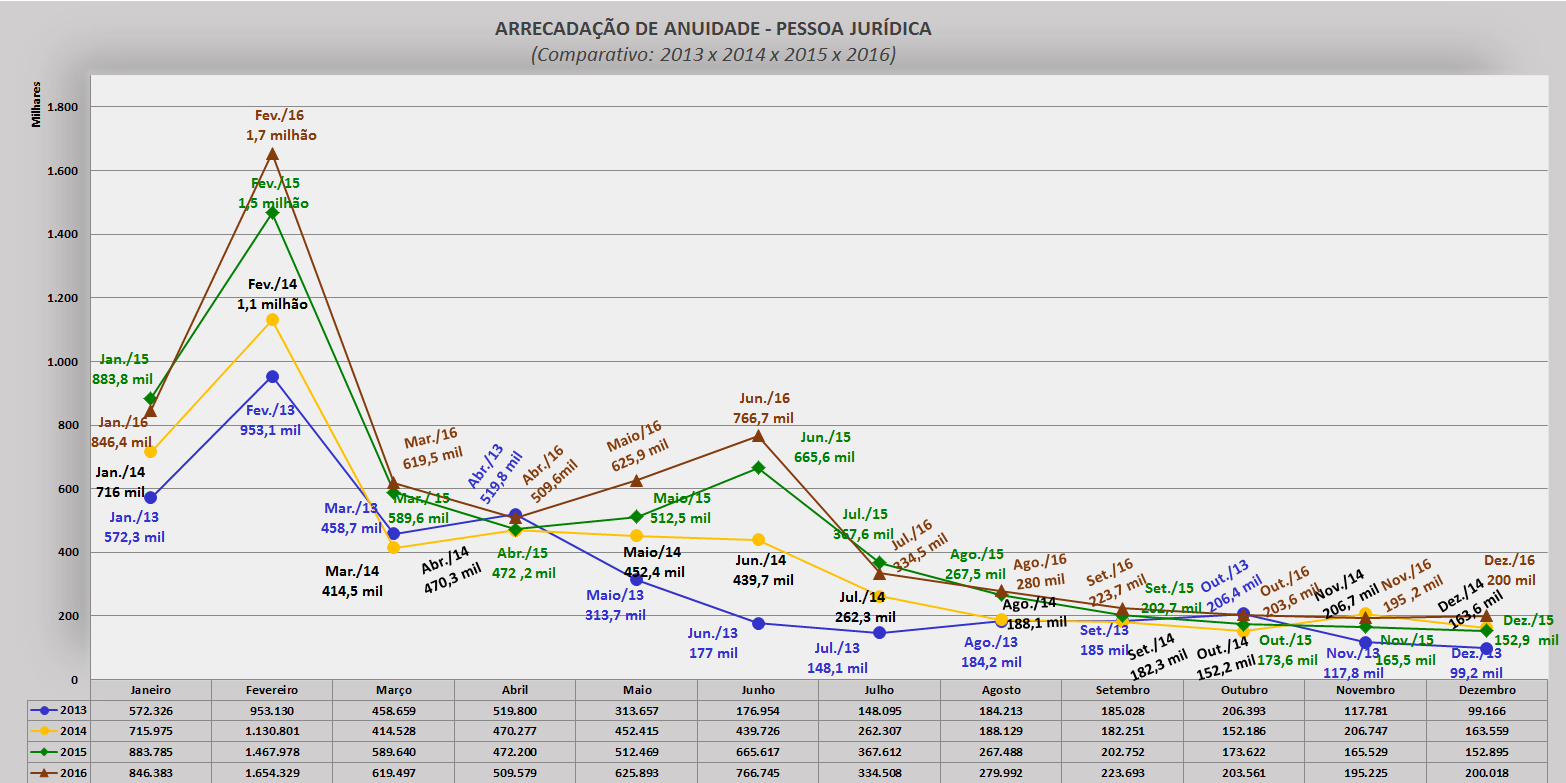 Comparativo  Dez./16 x Dez./15 : 30,8%;  Jan a Dez./16 x 15: 9,1%

Execução Jan a Dez./16 (R$ 6,5 milhões) x previsto 2016 (R$ 6,9 milhões): 93,2%
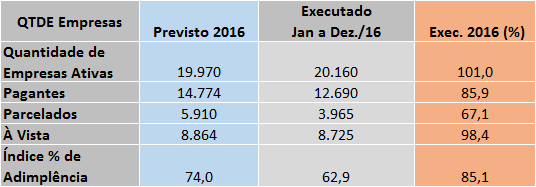 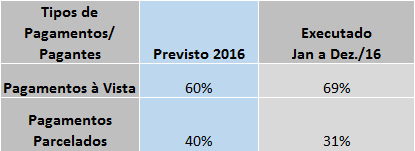 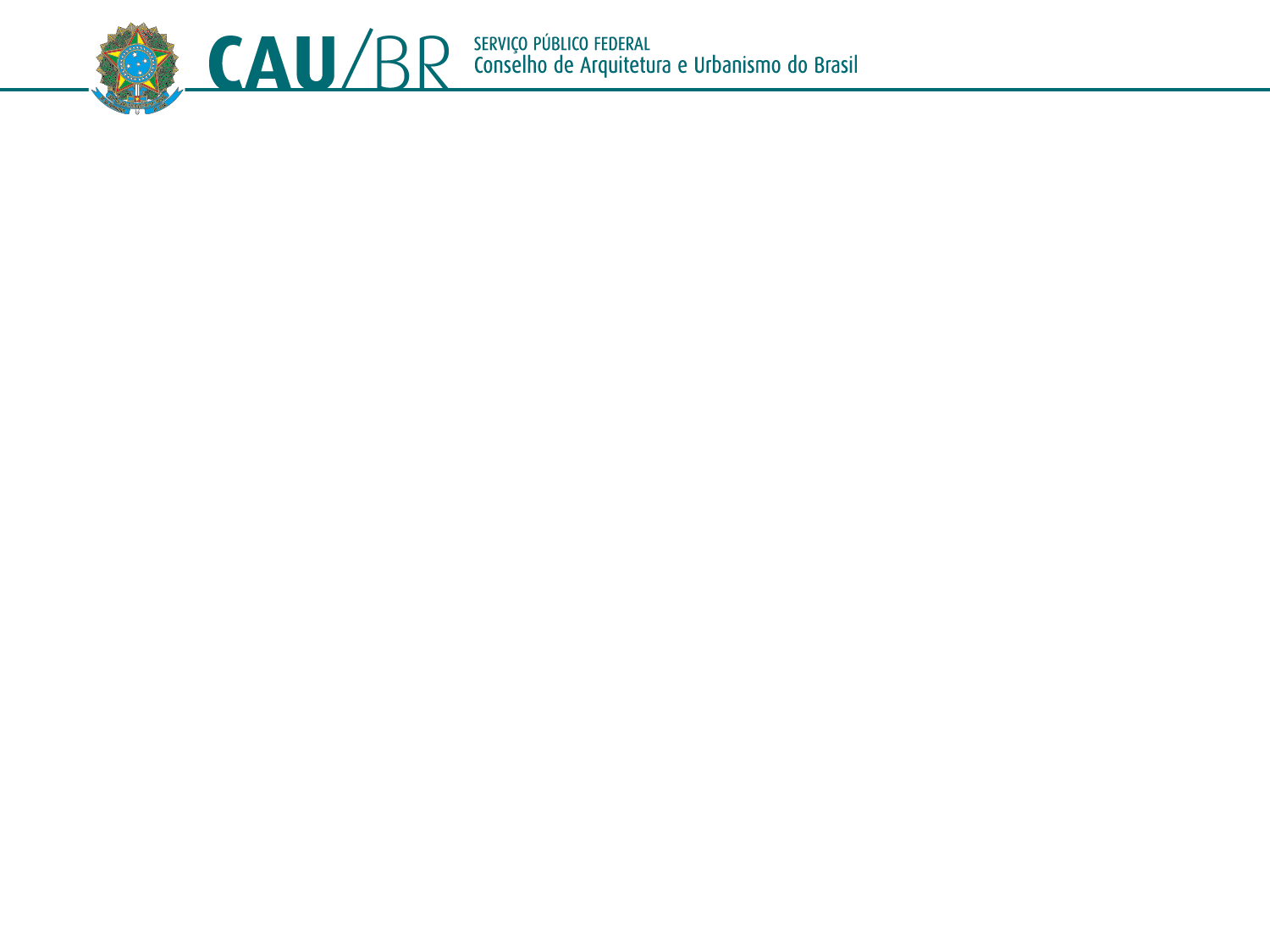 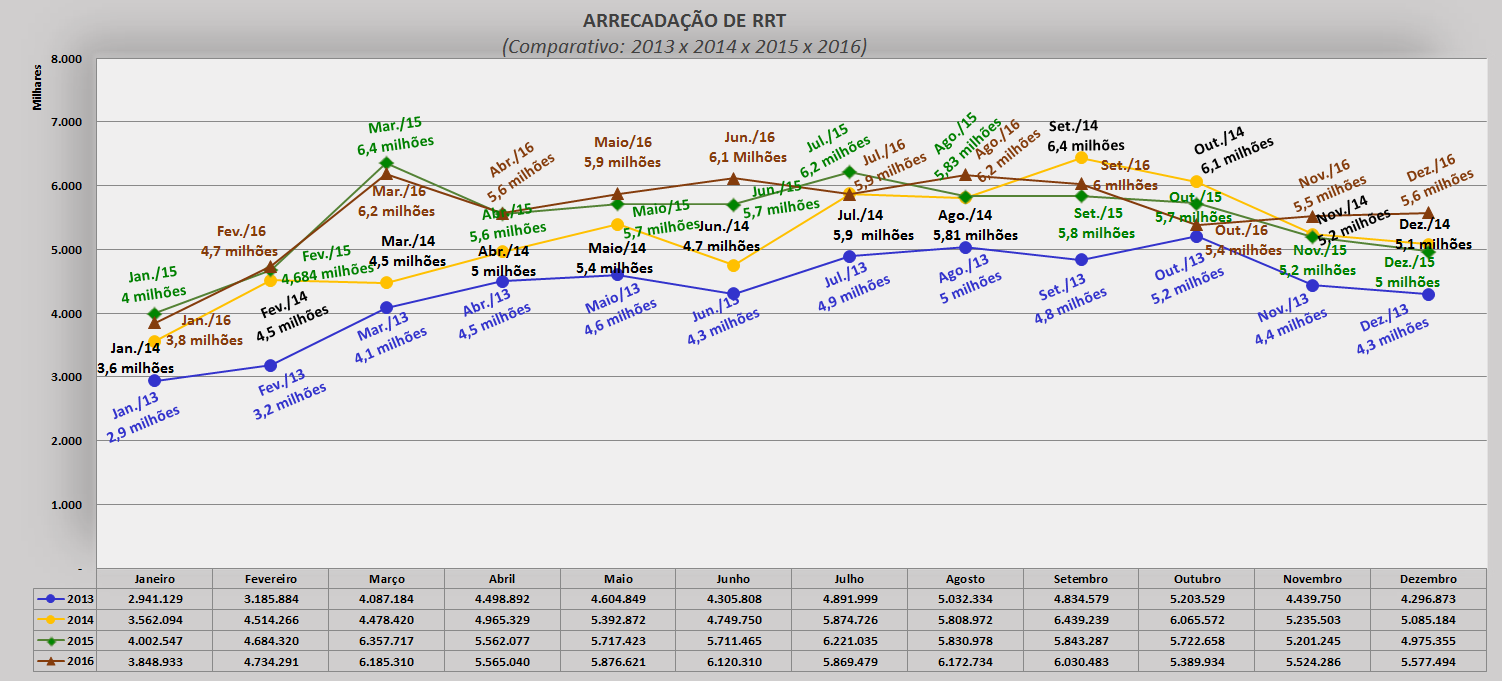 Comparativo  Dez./16 x  Dez./15 : 12,1 %;  Jan a Dez./16 x 15: 1,6%

Execução Jan a Dez./16 (R$ 66,9 milhões) x previsto 2016 (R$ 73,6 milhões): 90,9%
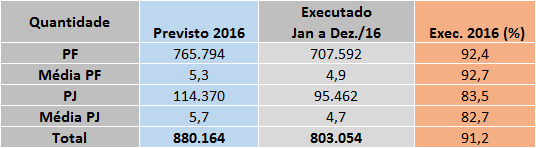 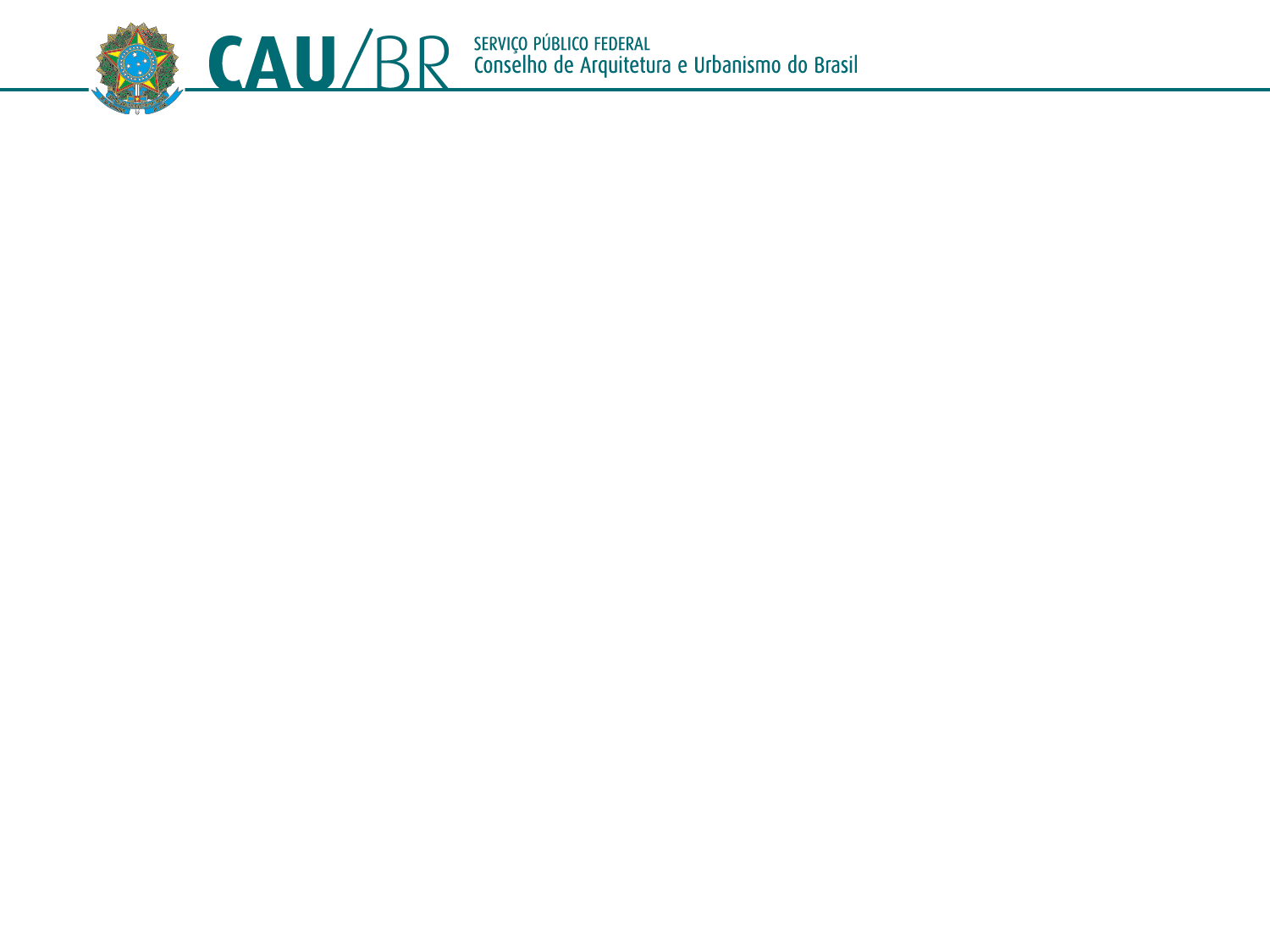 RRT POR GRUPOS DE ATIVIDADES
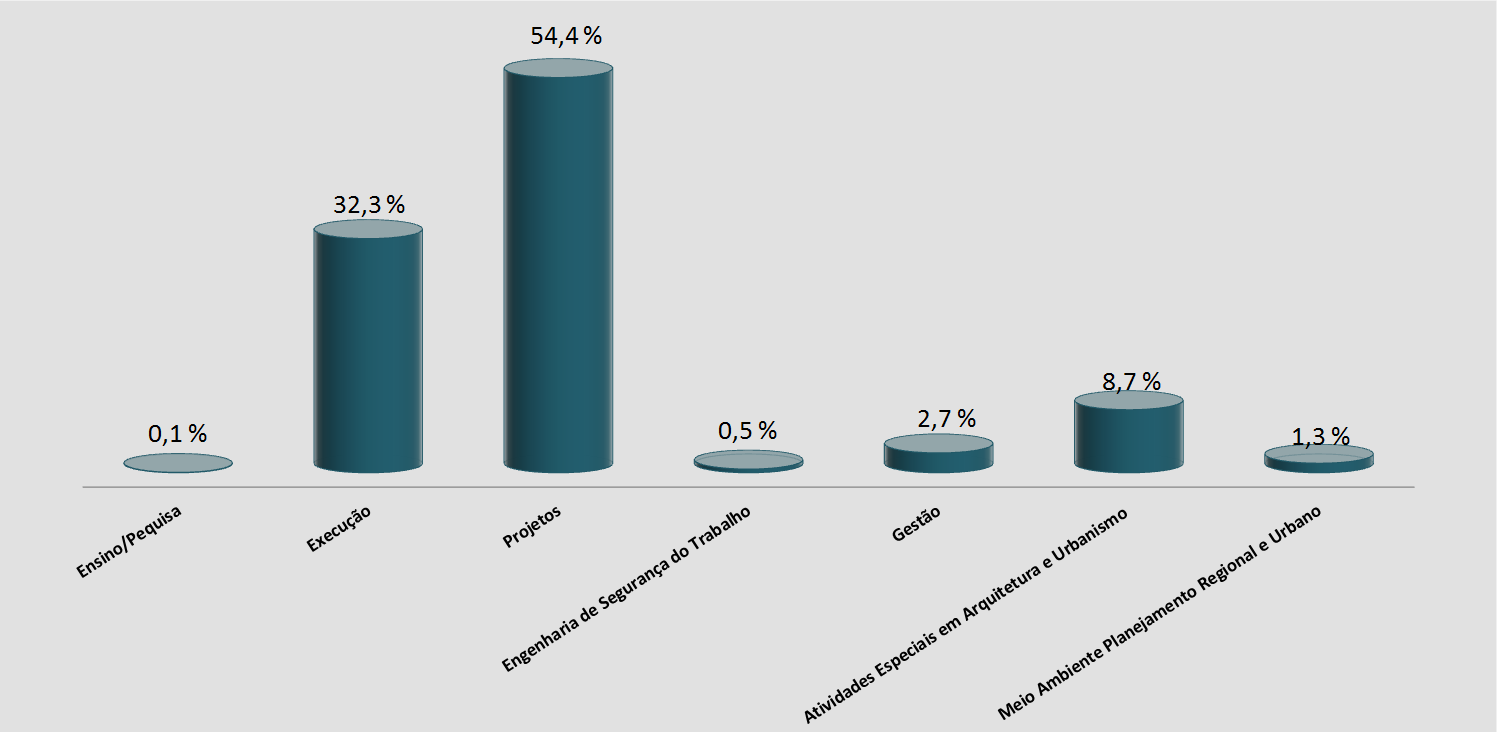 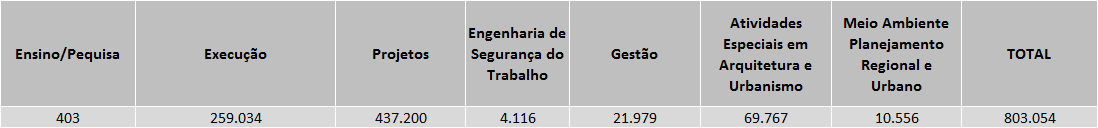 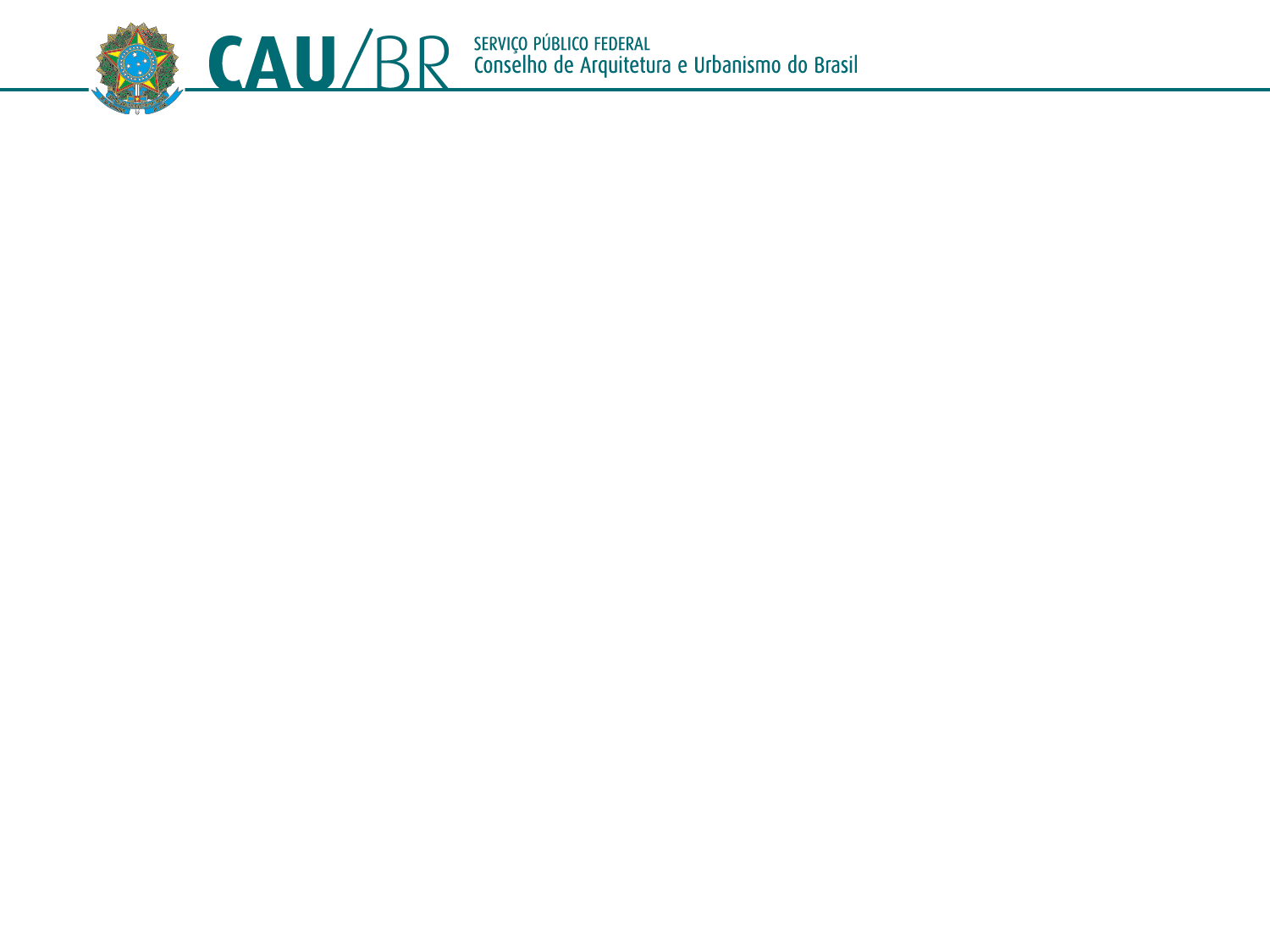 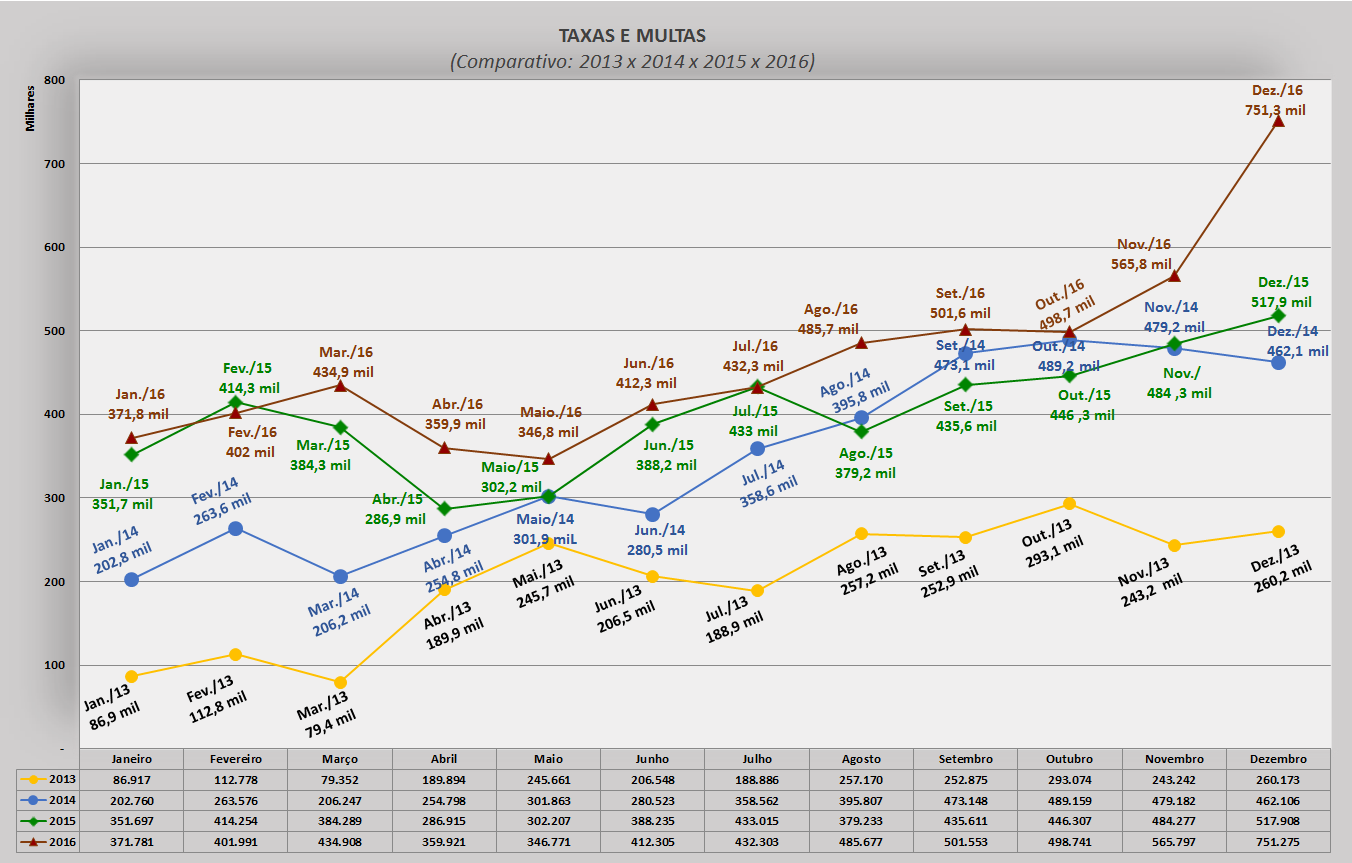 Comparativo  Dez./16  x Dez./15: 45,1%;  Jan a Dez./ 16 x 15: 15,3%

Execução Jan. a  Dez./16 (R$ 5,6 milhões) x previsto 2016 (R$ 3,4 milhões): 161,3%      
 
Representa  4,6 % da arrecadação de anuidades e RRT –  previsto  2,4%
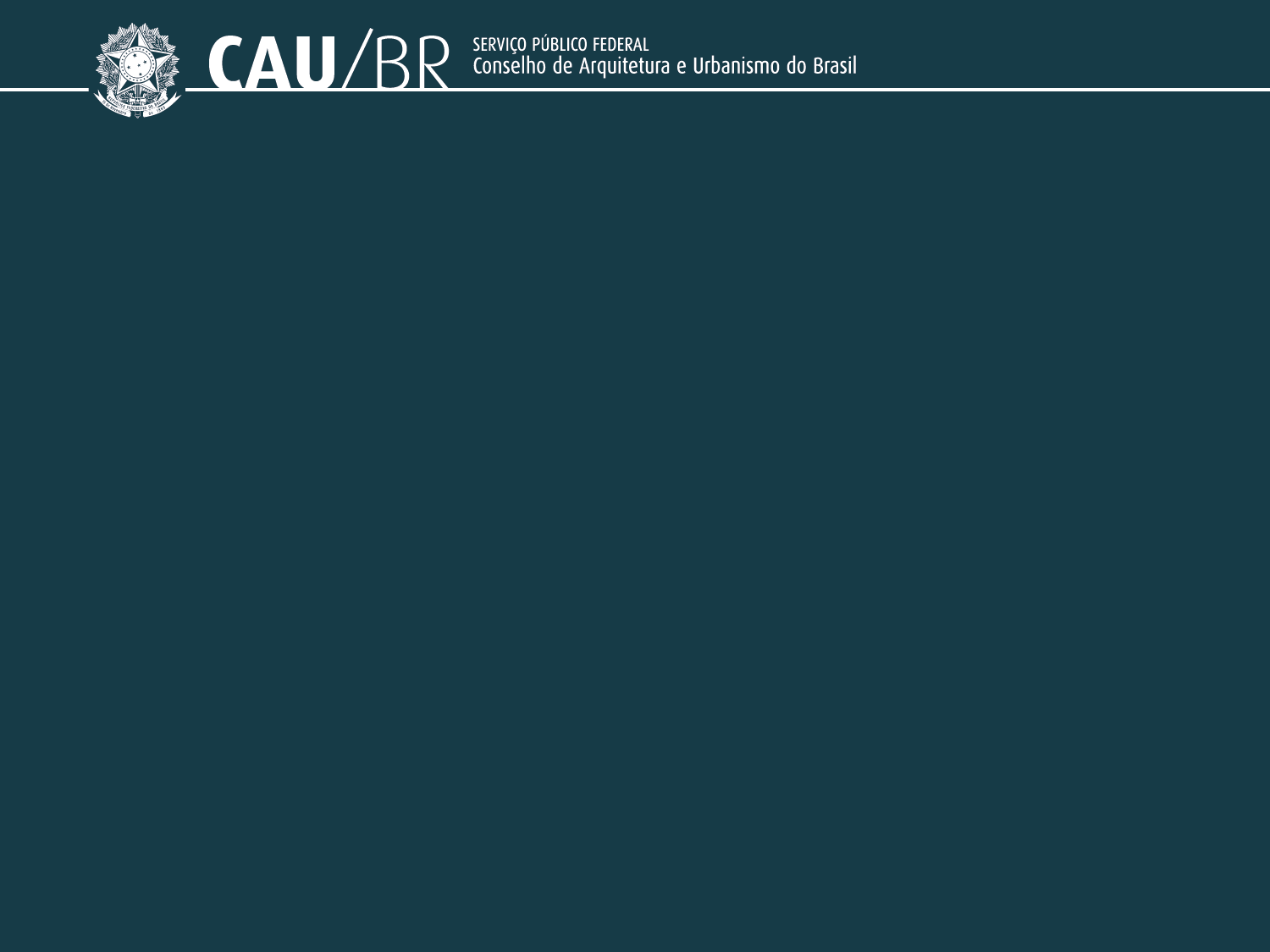 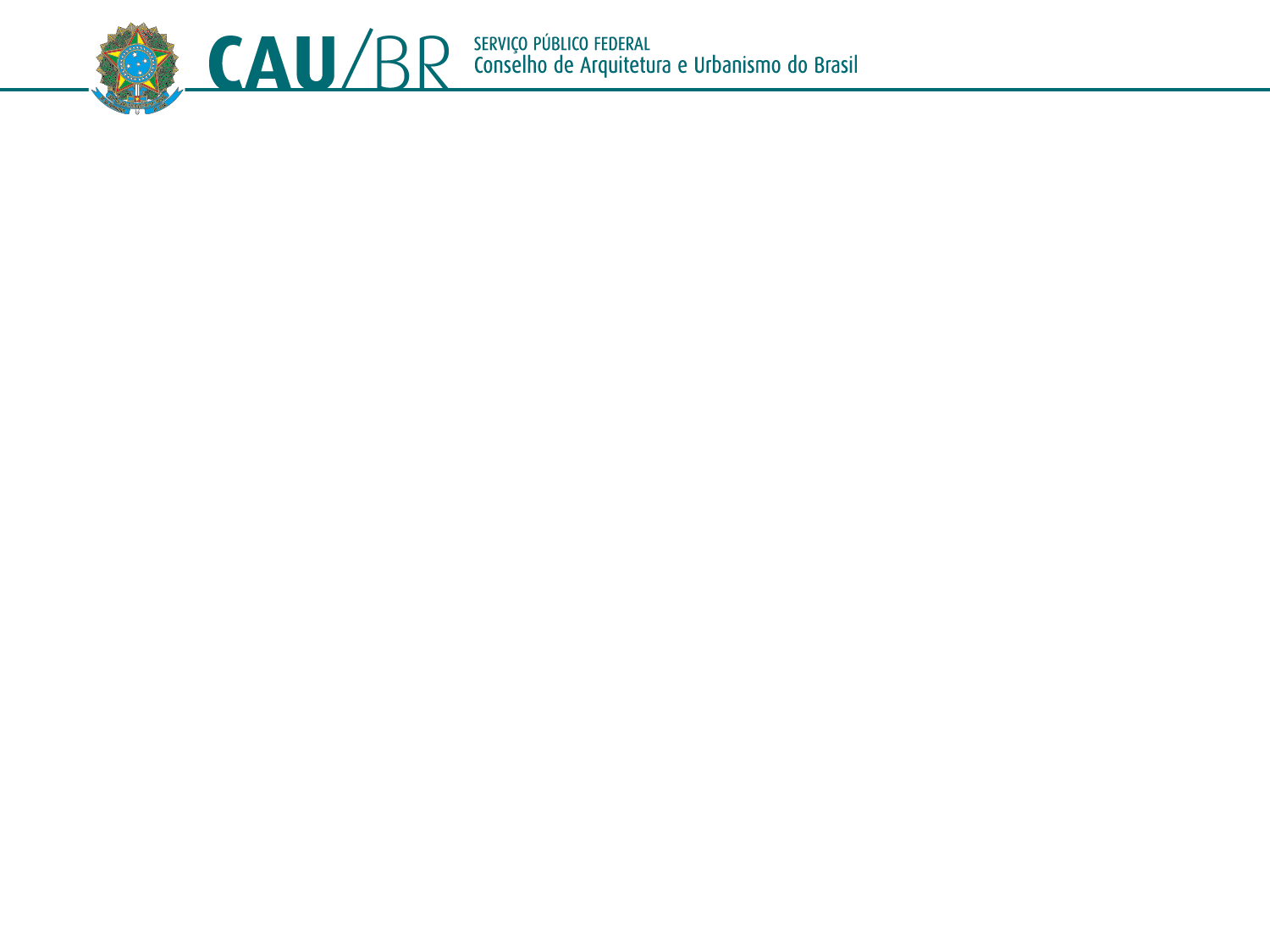 2. COMPARATIVO 
PREVISTO X REALIZADO 
(Janeiro a Dezembro/2016)
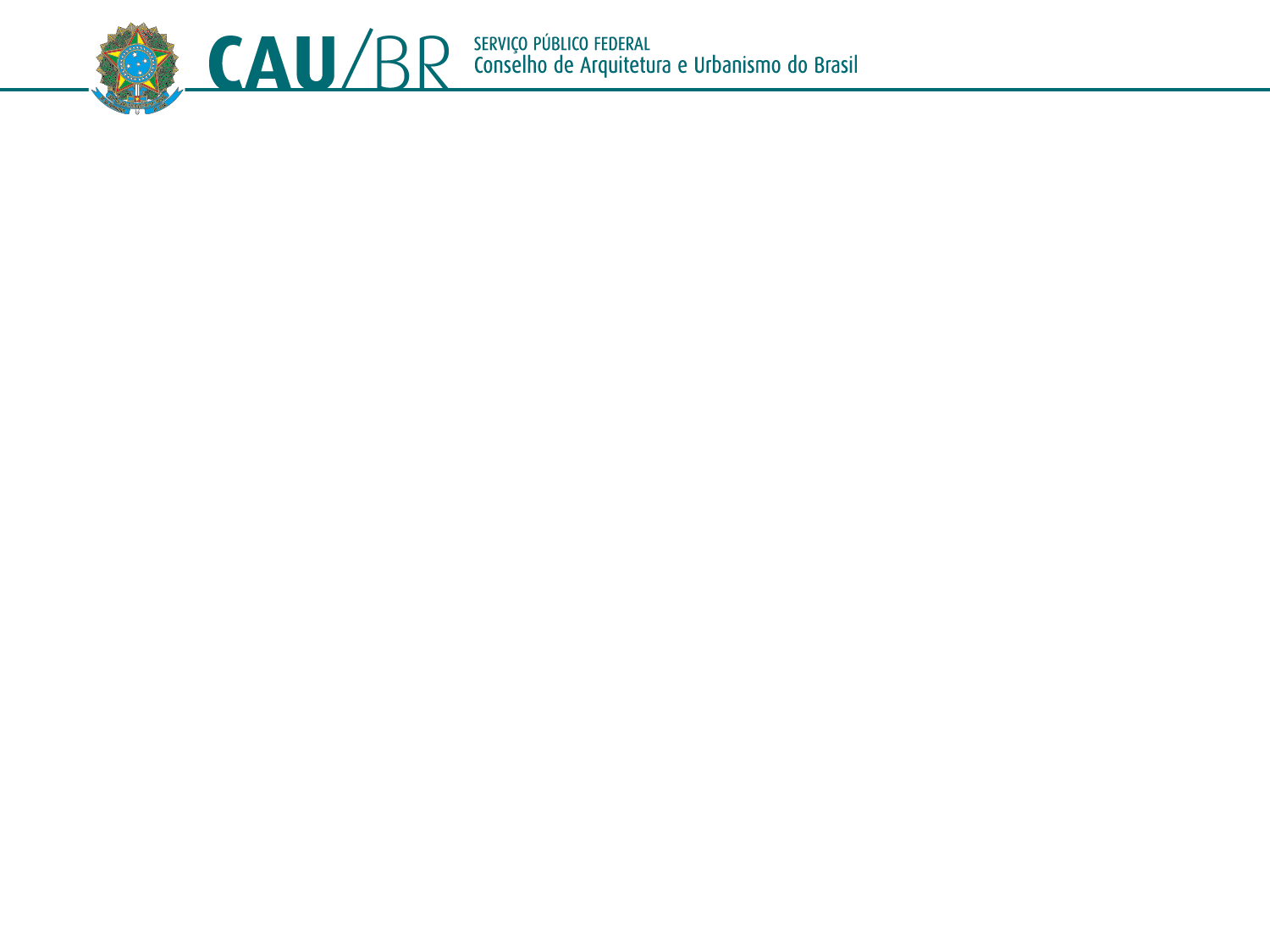 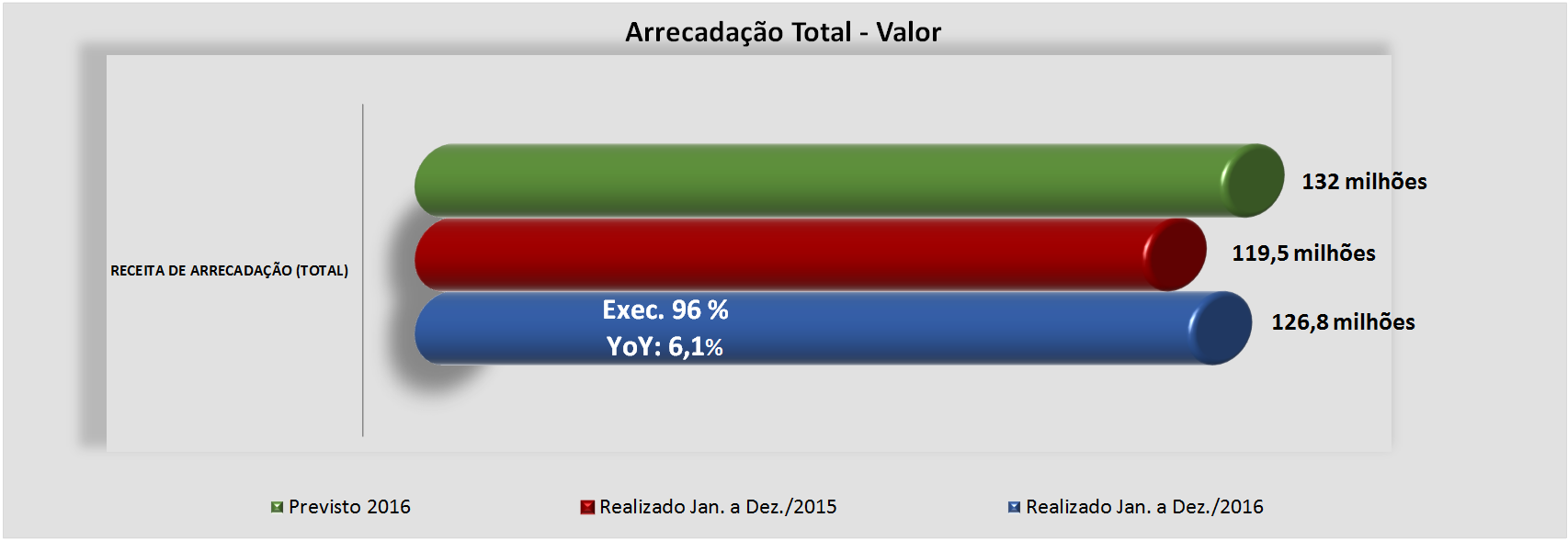 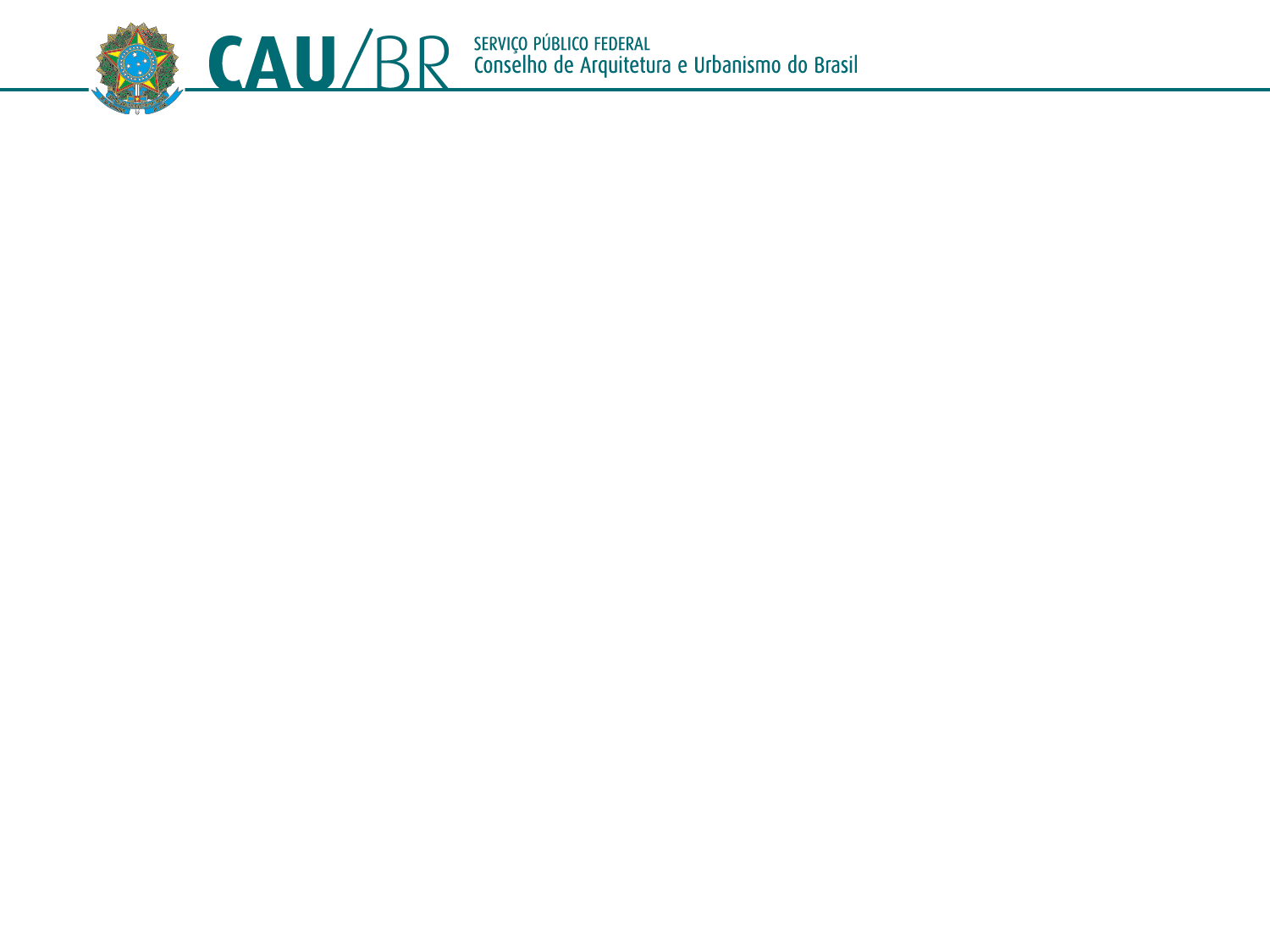 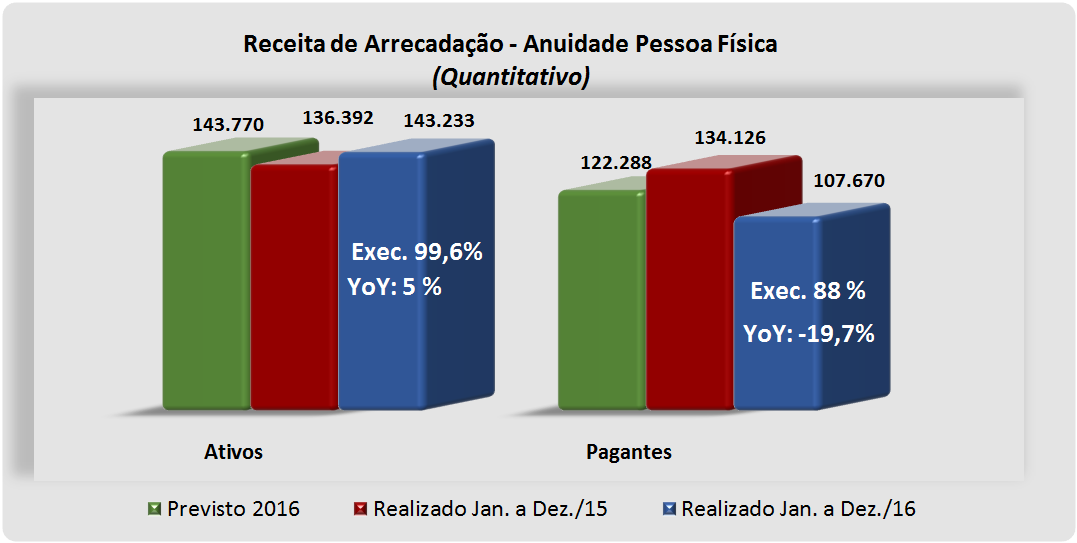 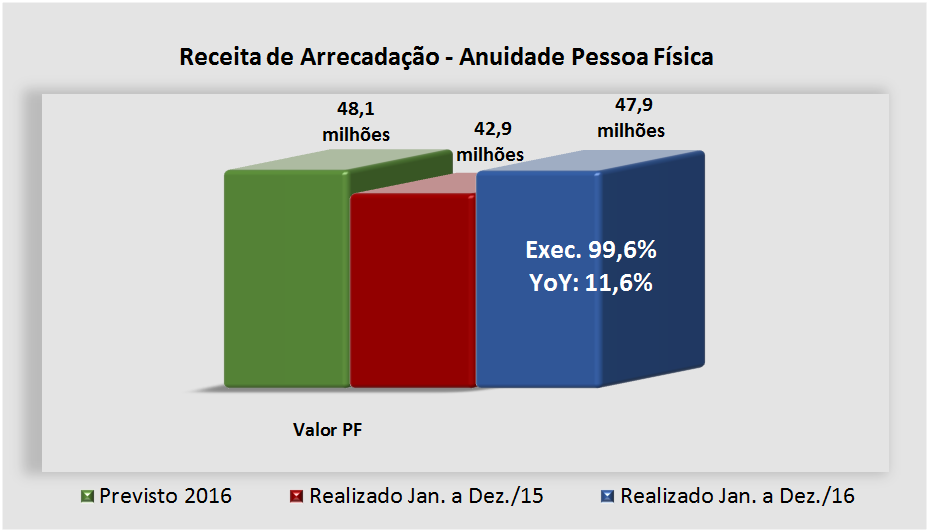 Atuação PF 
Capital: 56%         
Demais Municípios: 44%
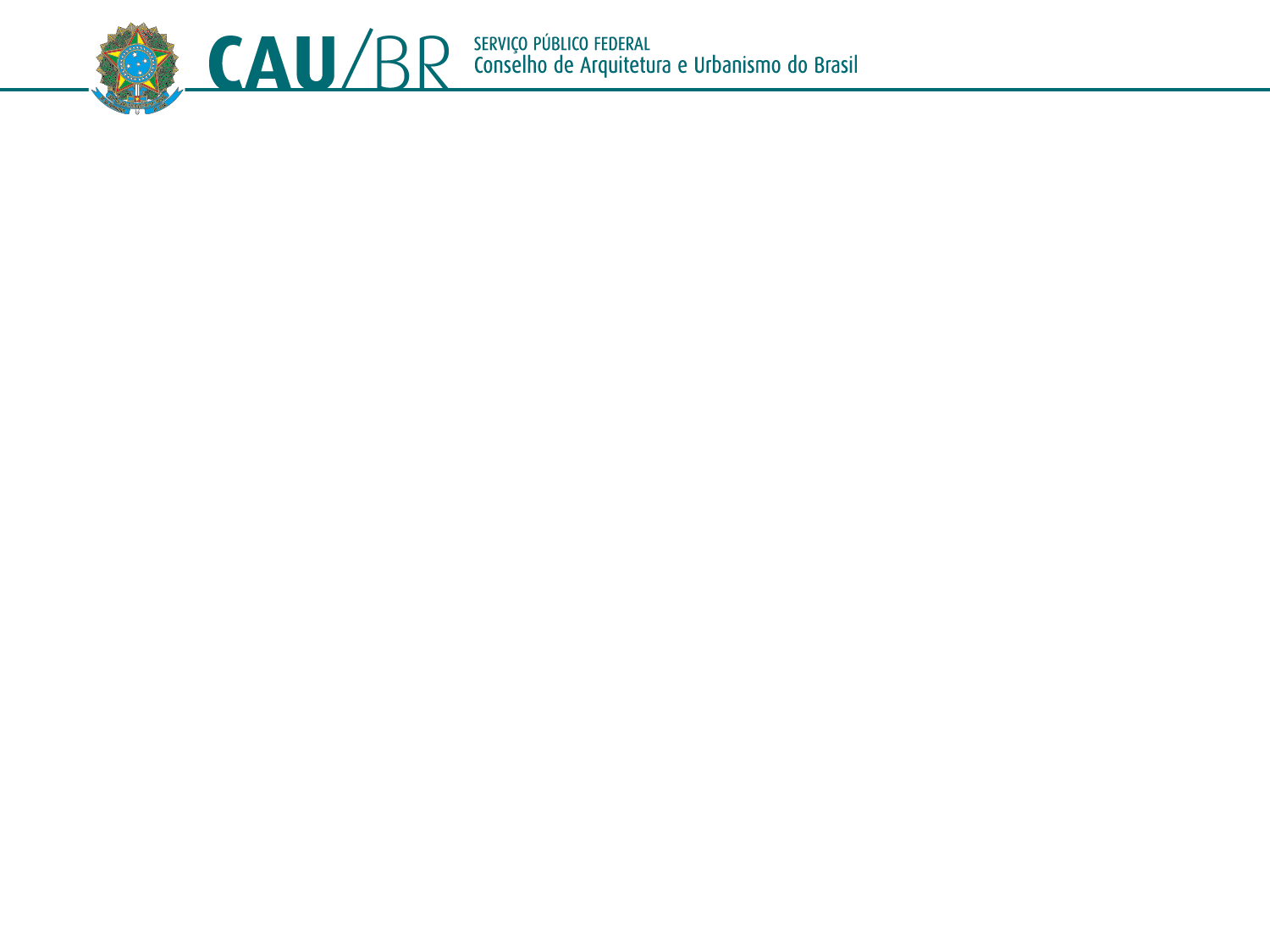 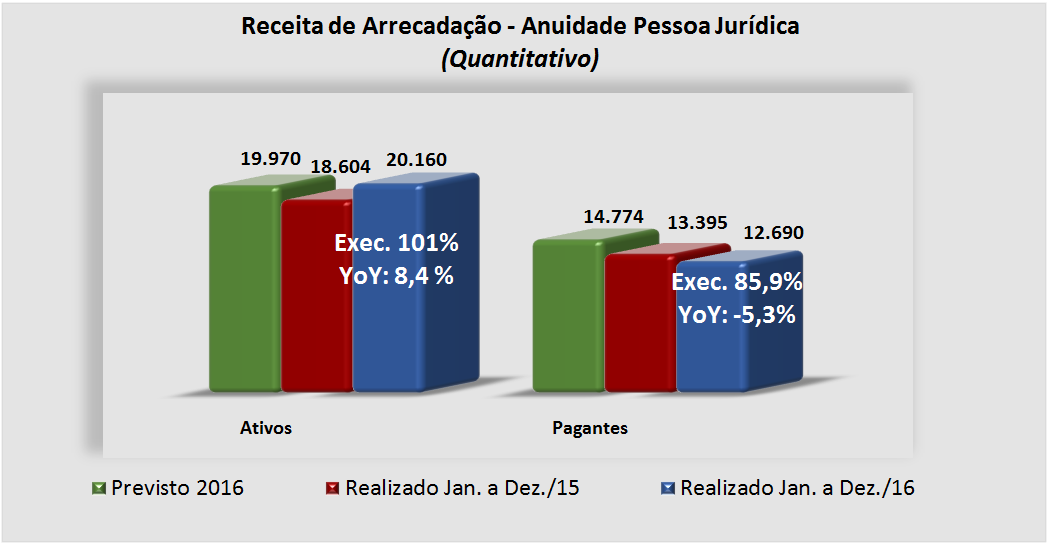 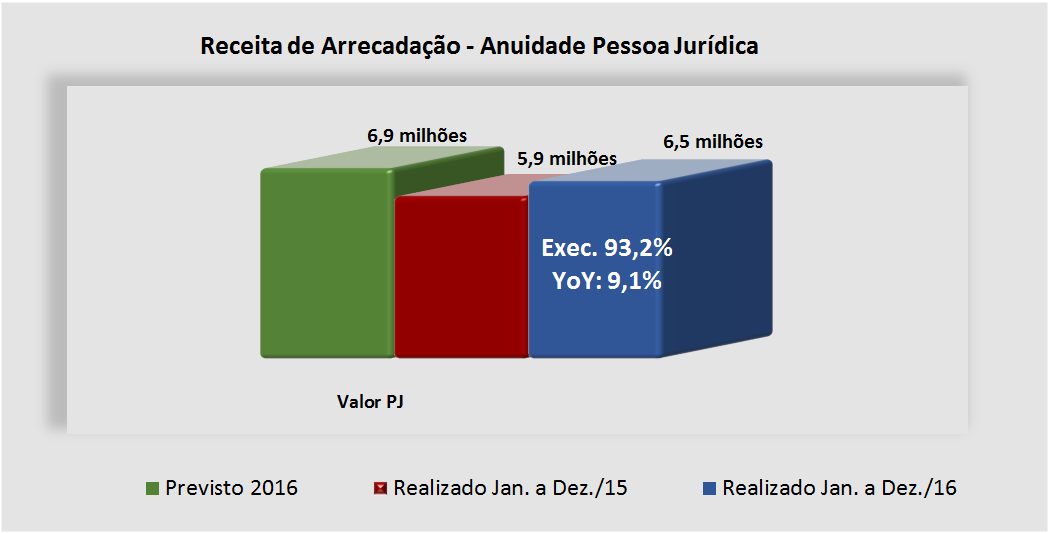 Atuação PJ
Capital: 51%         
Demais Municípios: 49%
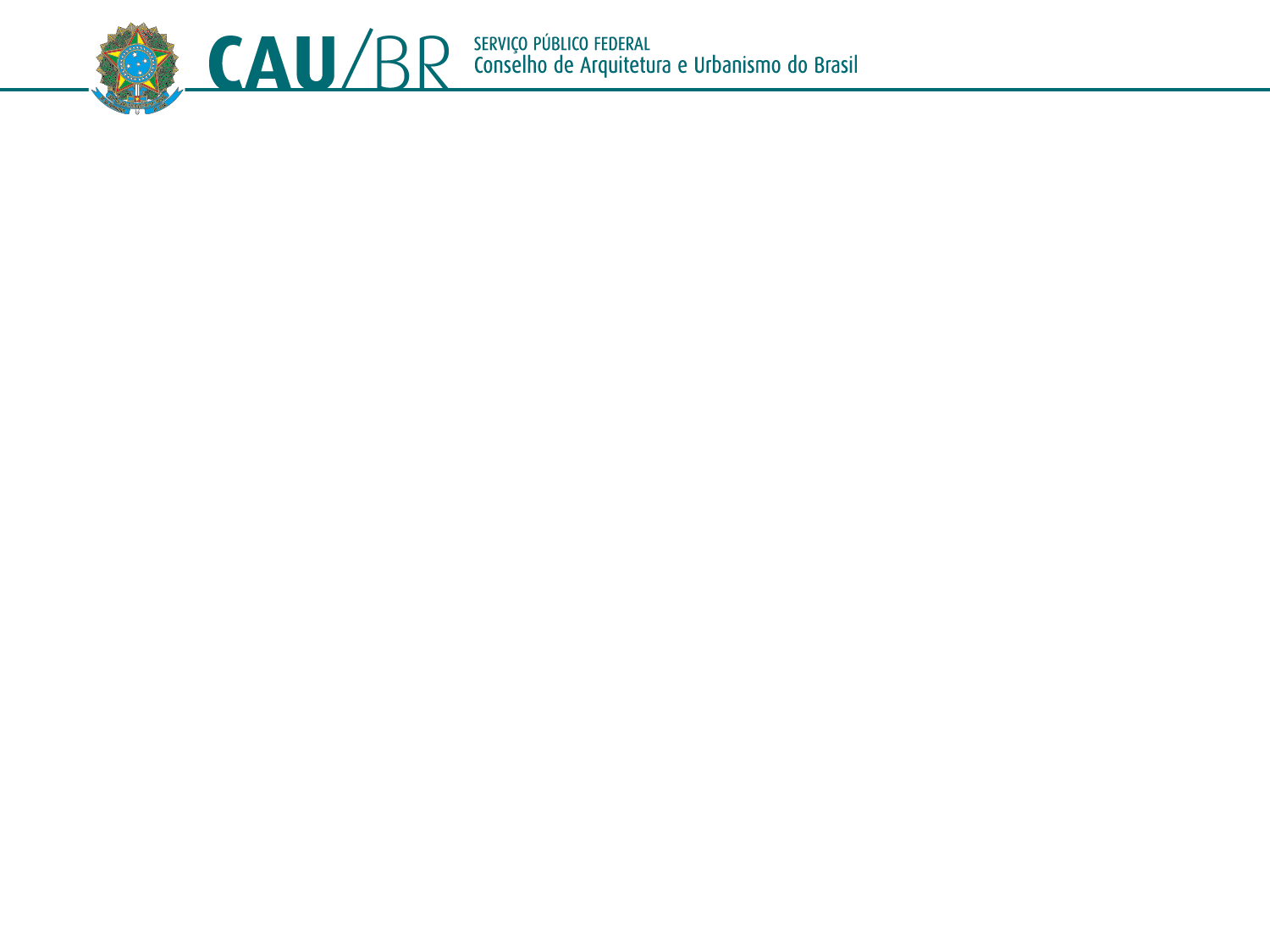 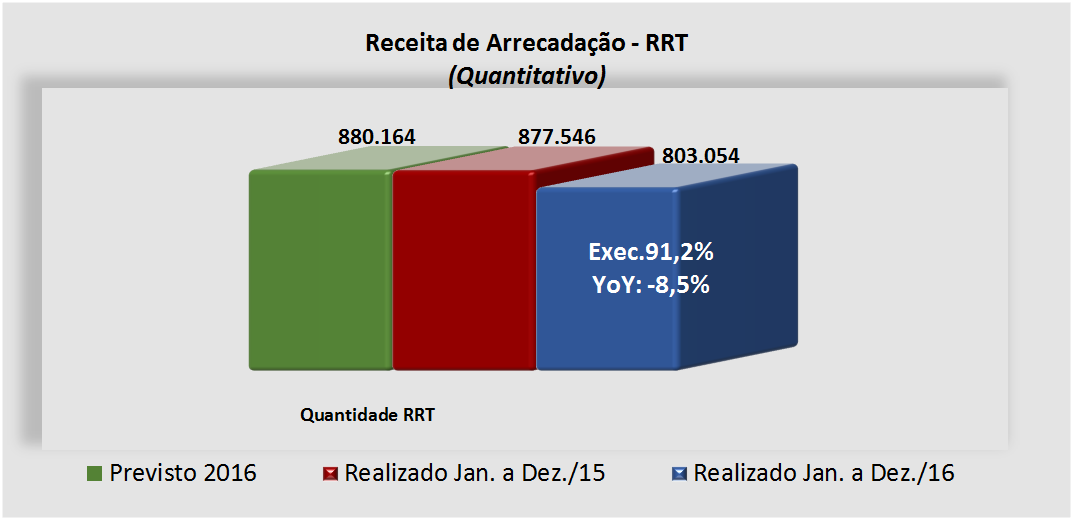 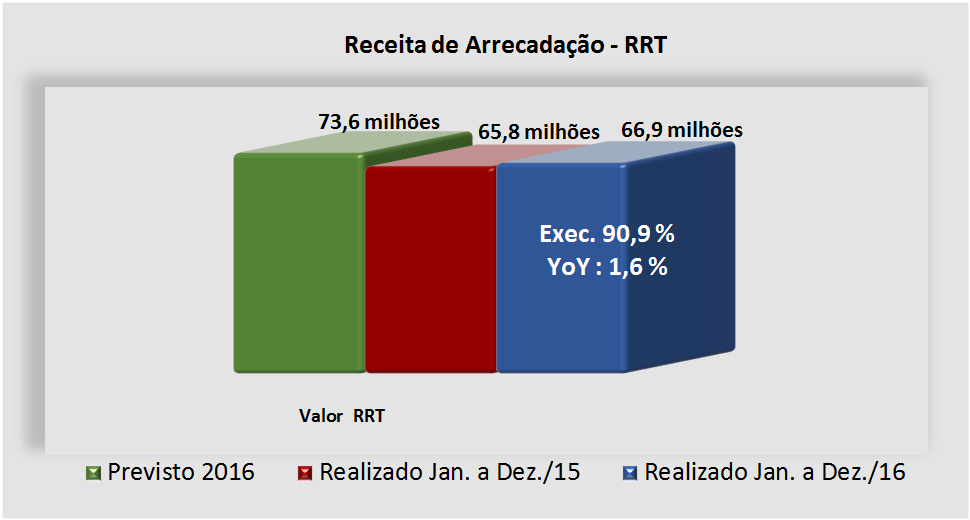 Atuação RRT
Capital: 26%         
Demais Municípios: 74%
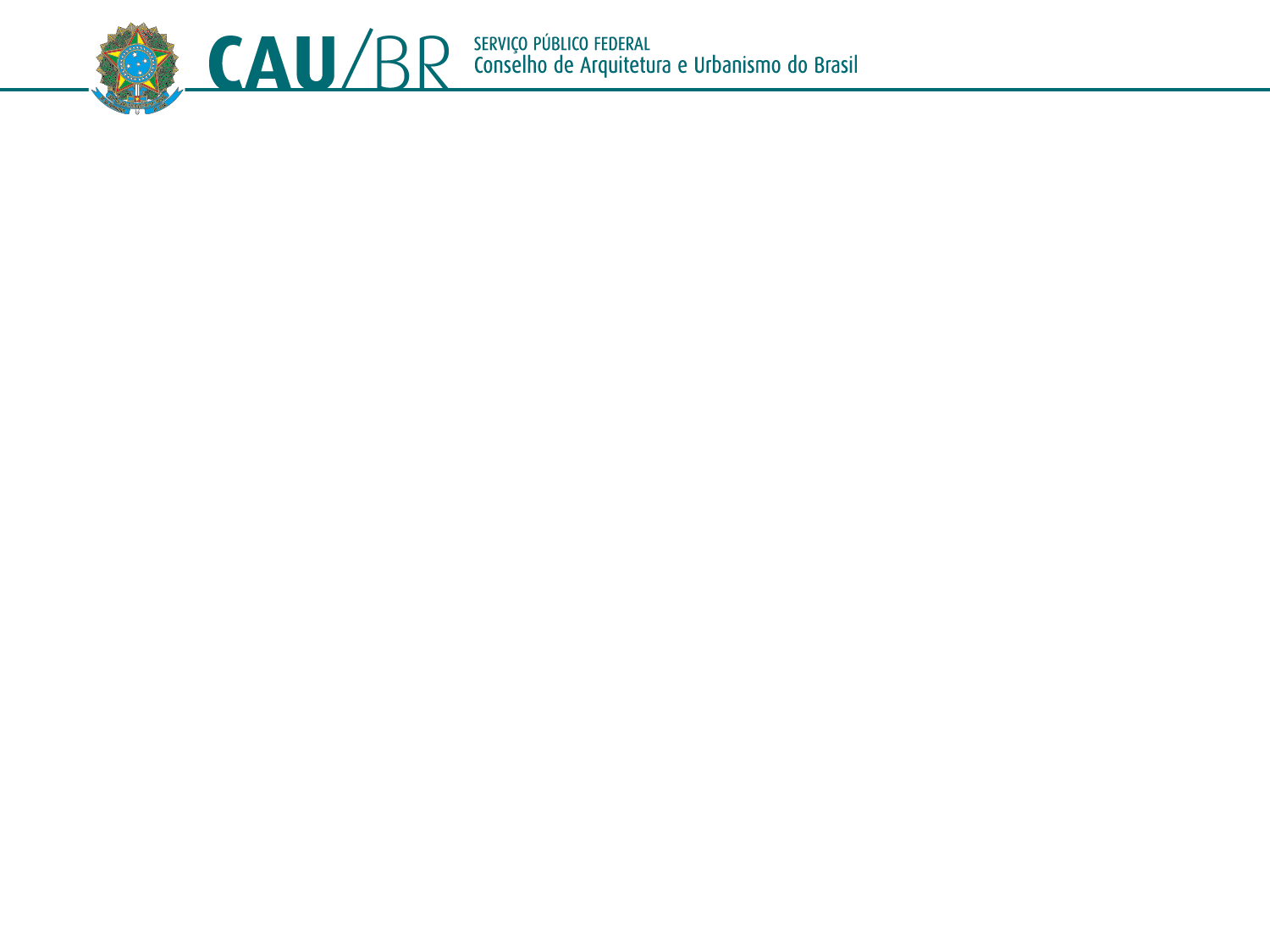 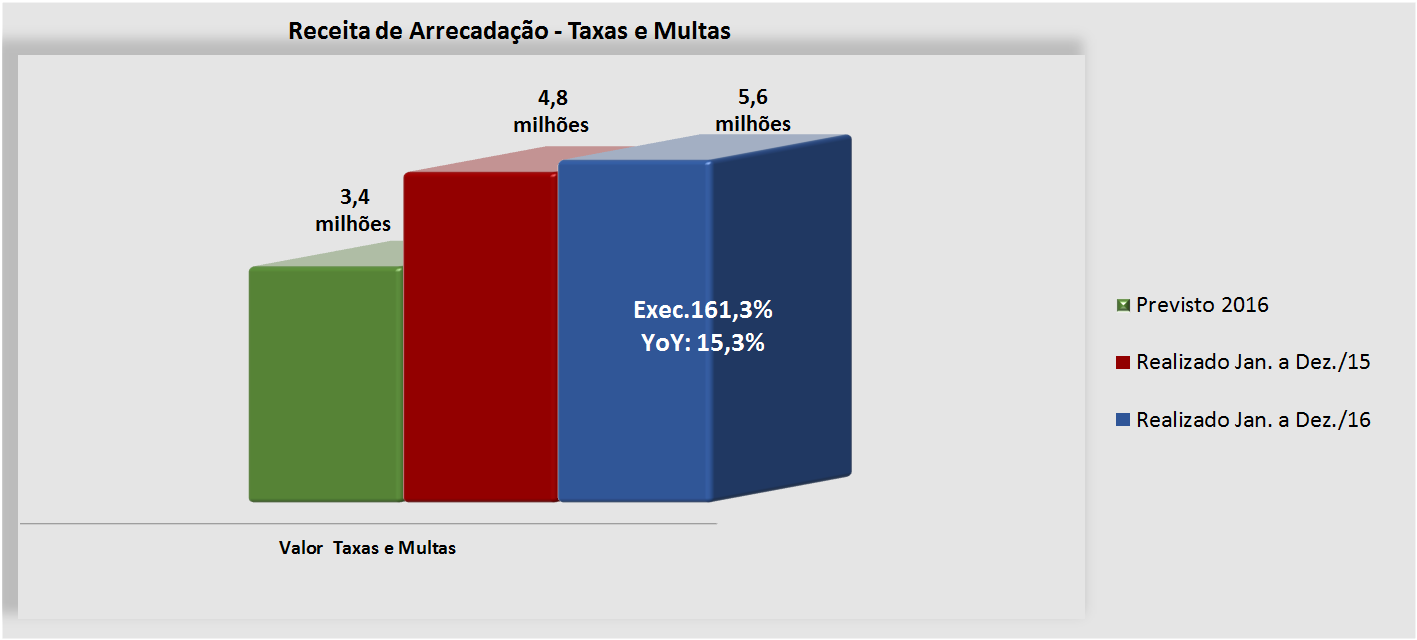 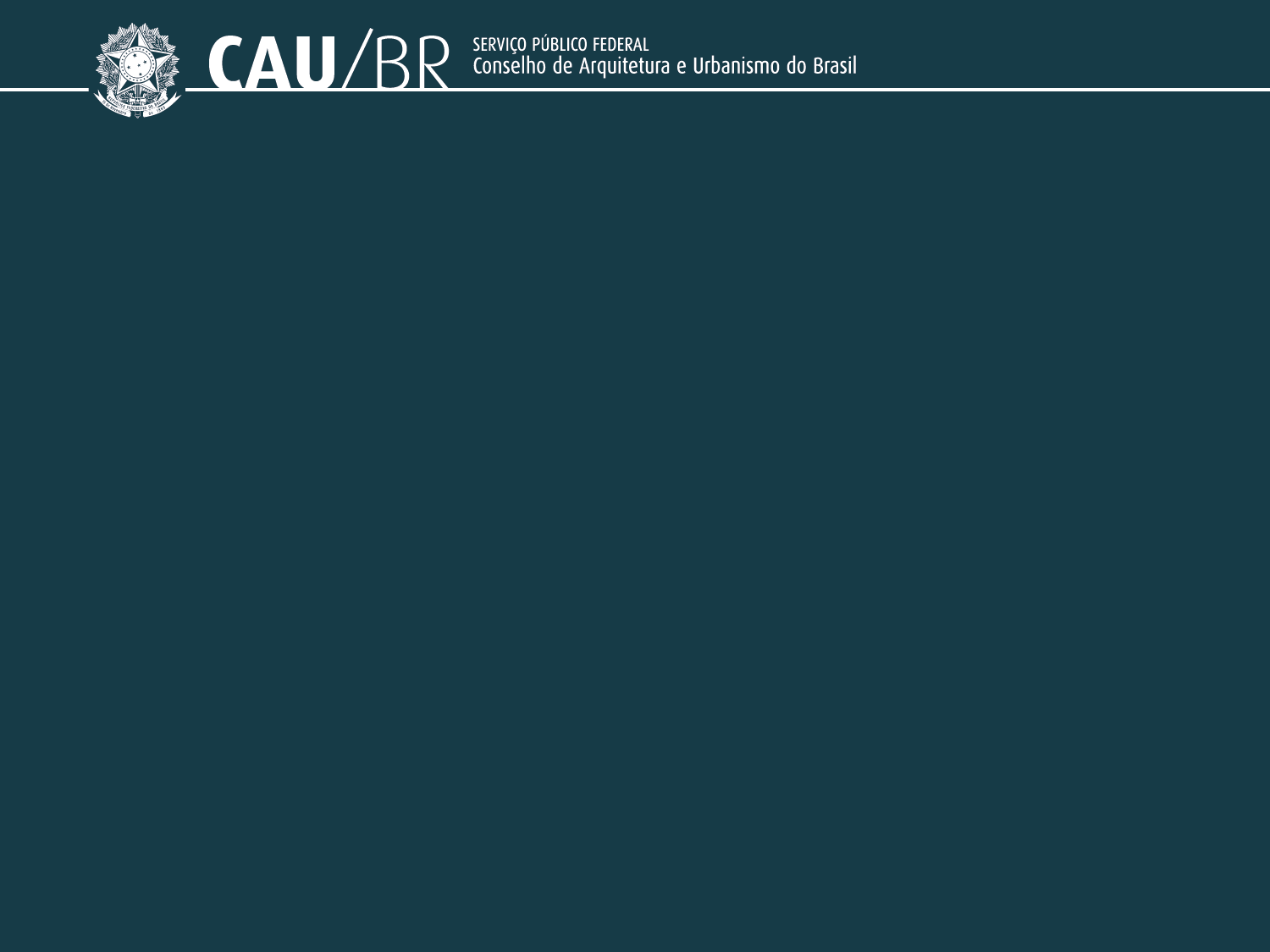 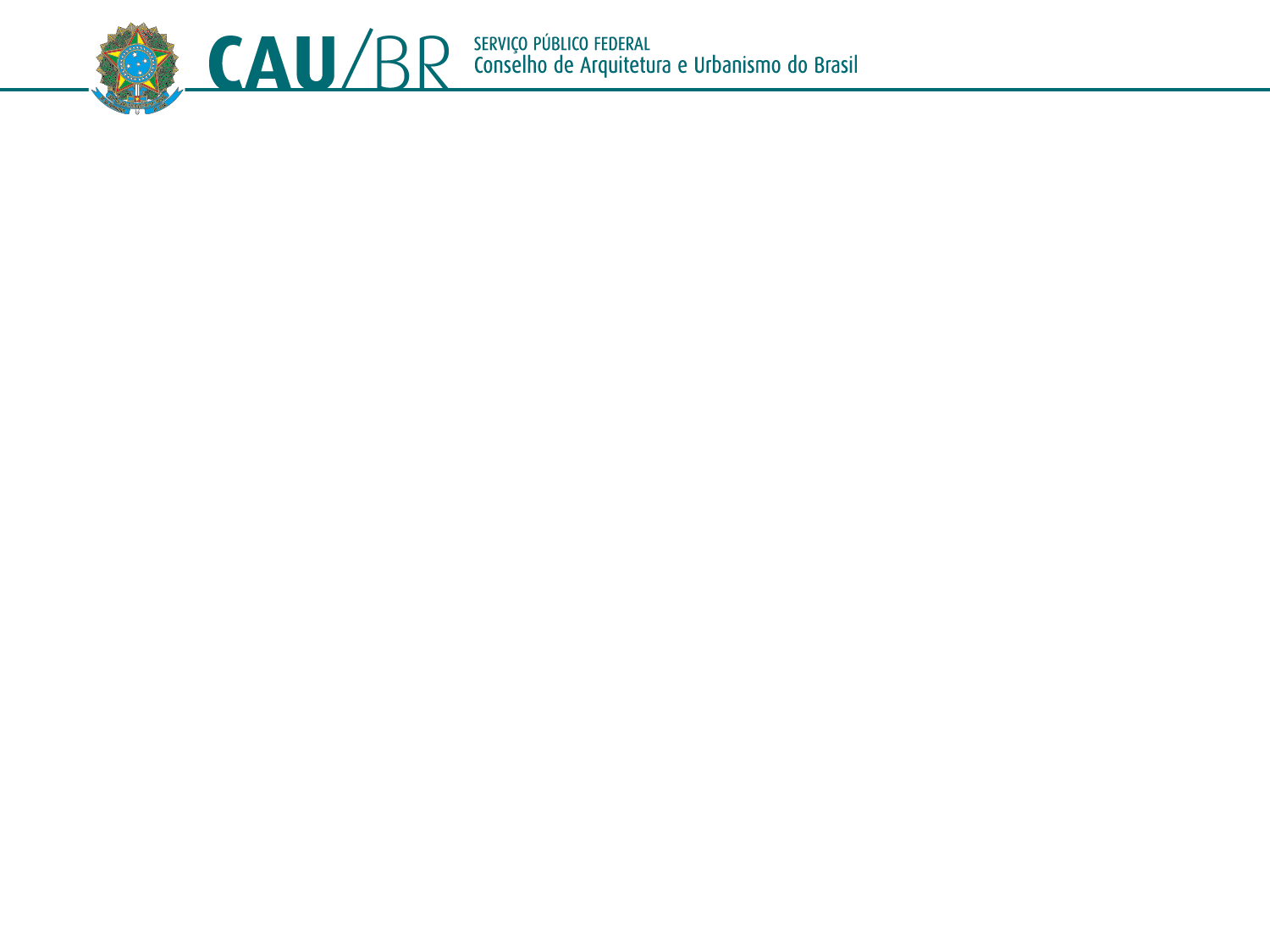 3. RRT por UF e                                 
Grupos de Atividades
(Janeiro a Dezembro/2016)
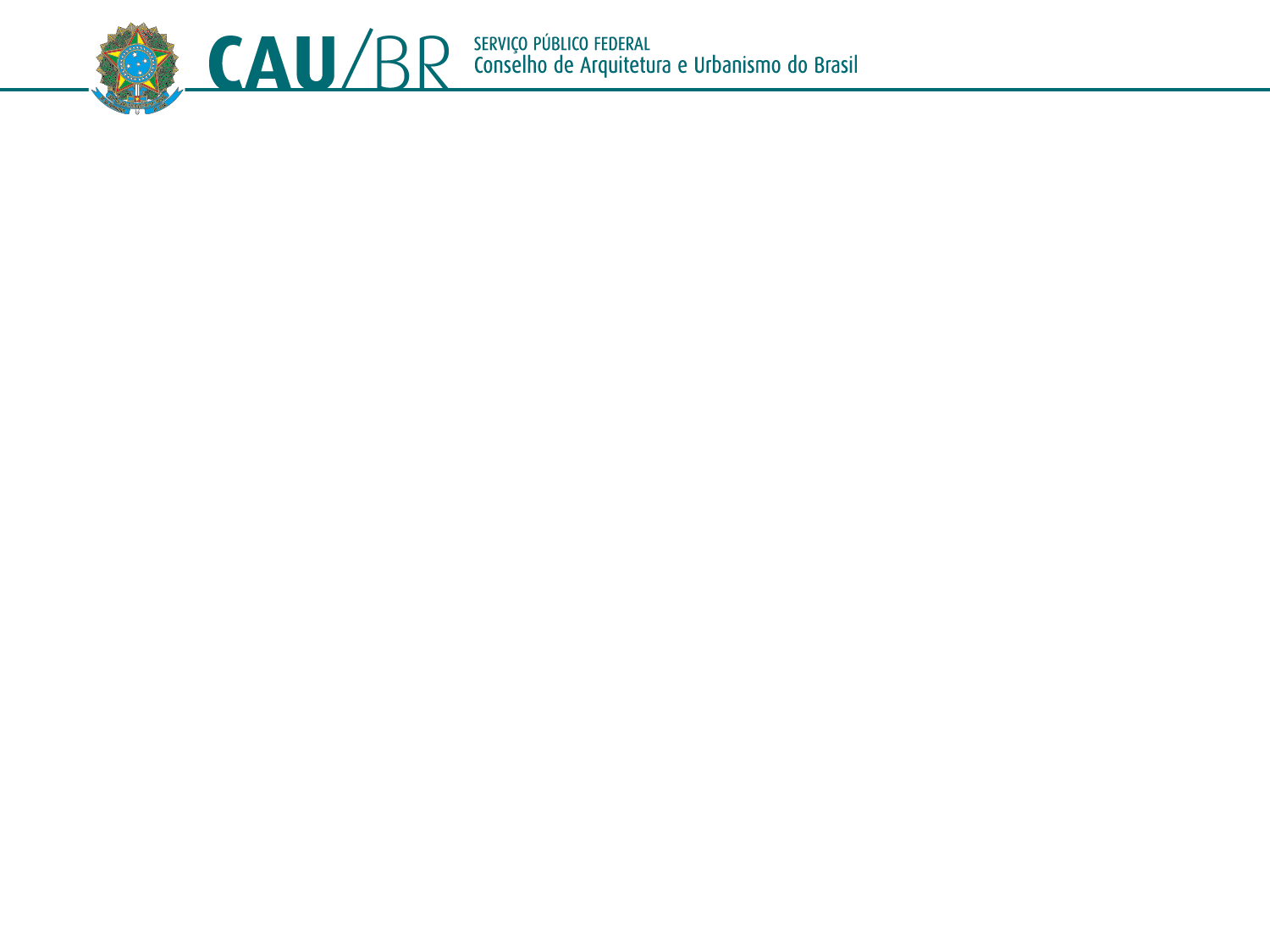 RRT POR UF E GRUPOS DE ATIVIDADES
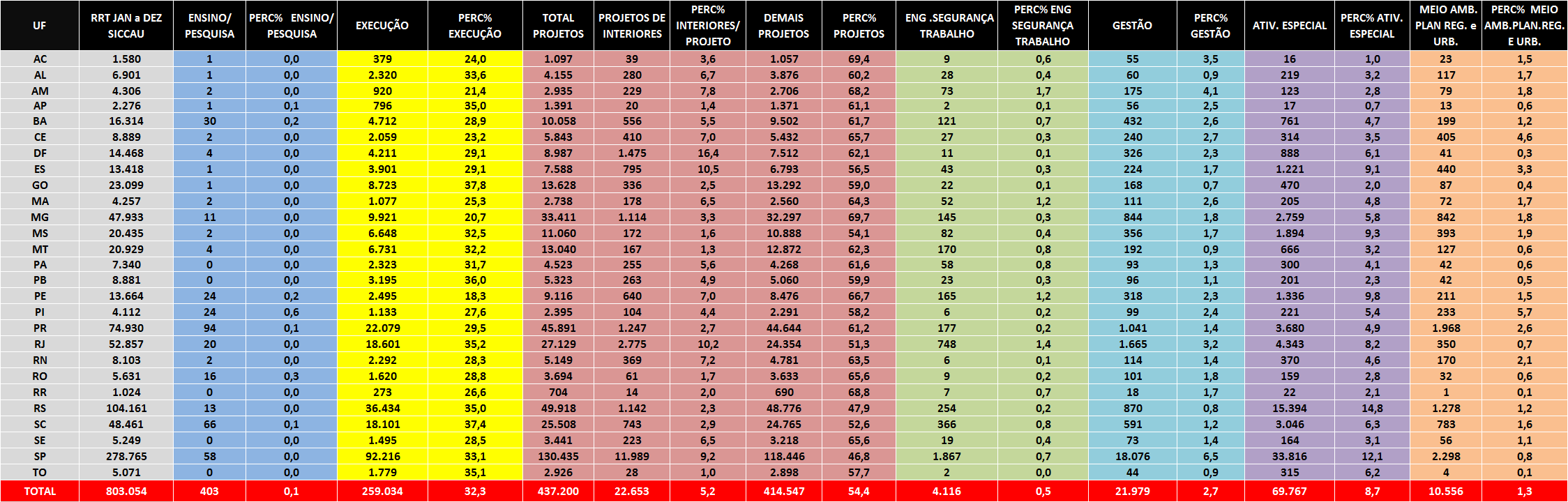 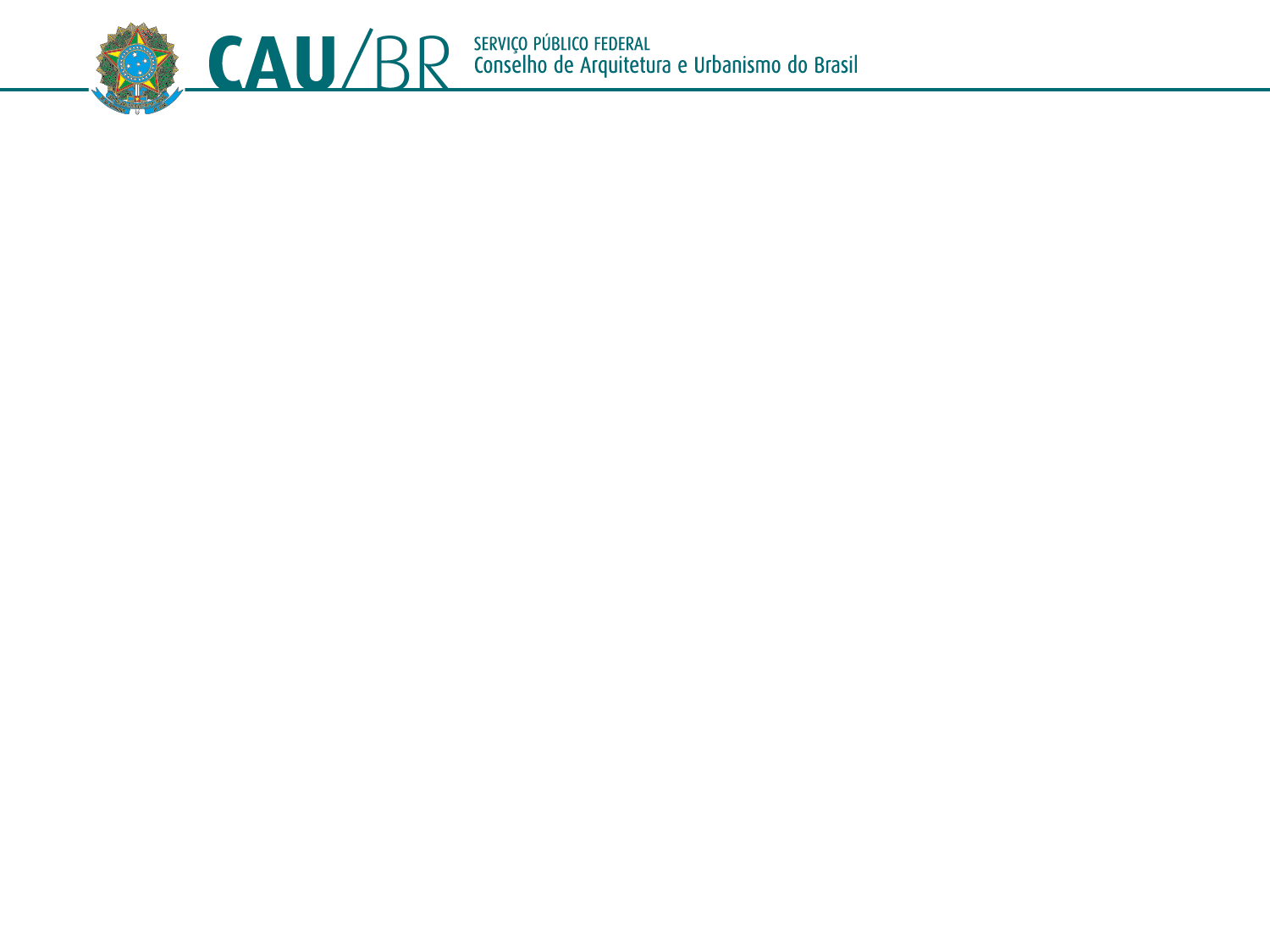 GRUPO DE ATIVIDADE ENSINO E PESQUISA
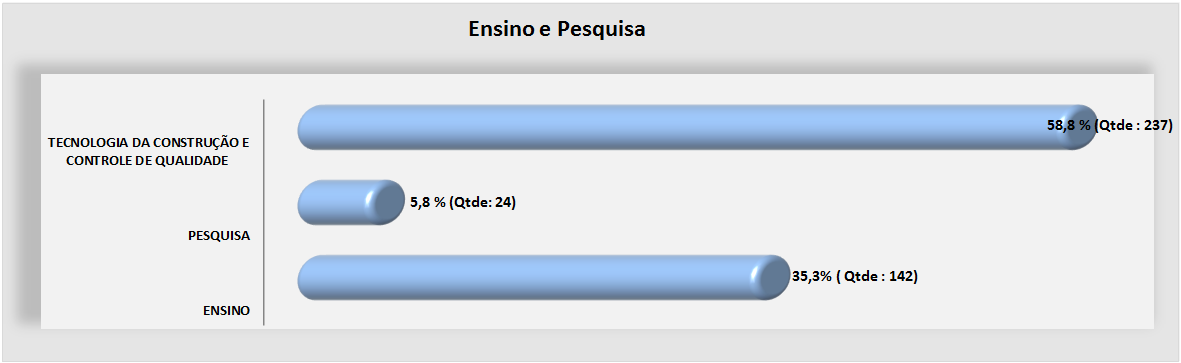 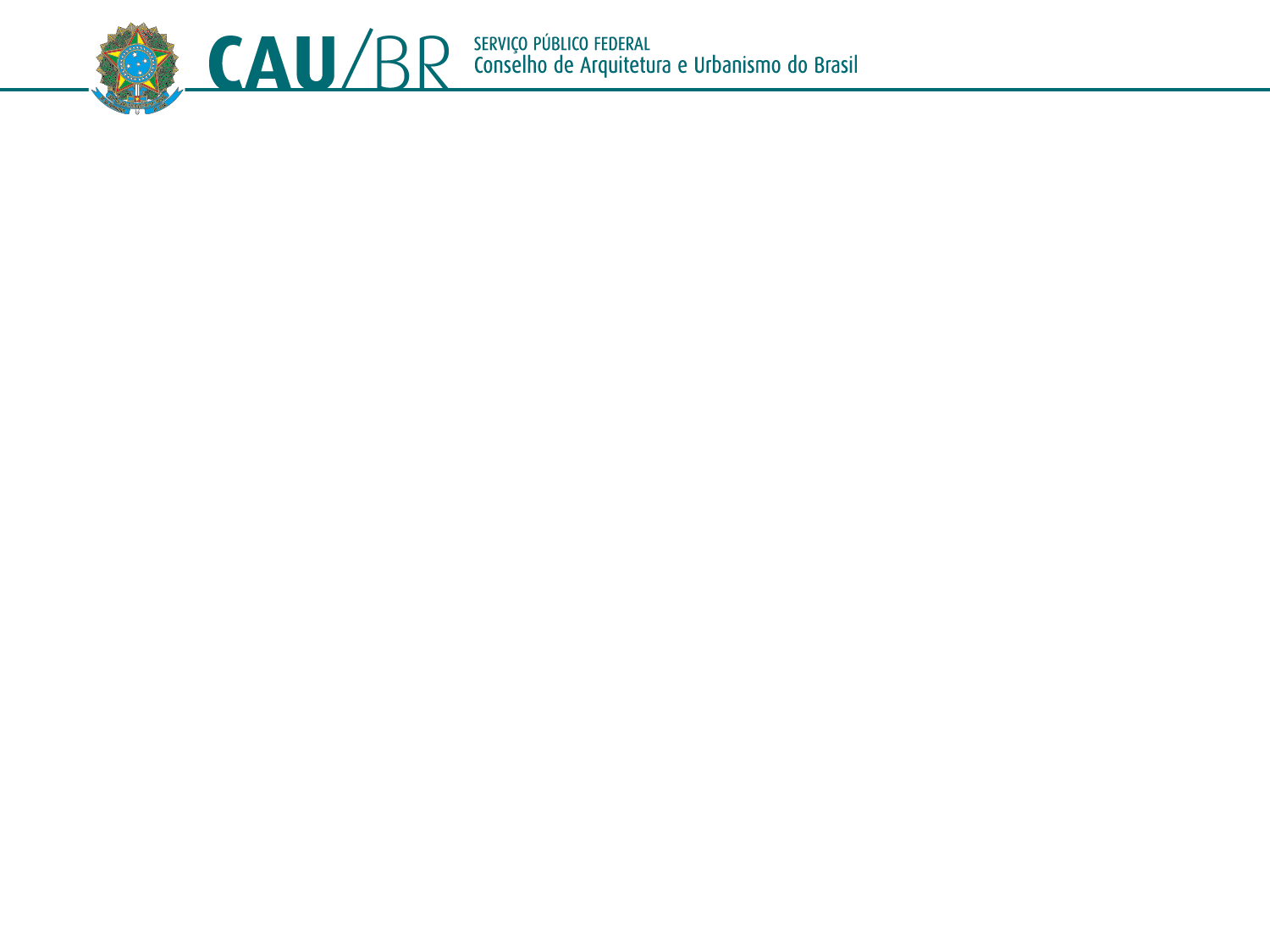 GRUPO DE ATIVIDADE ENSINO E PESQUISA
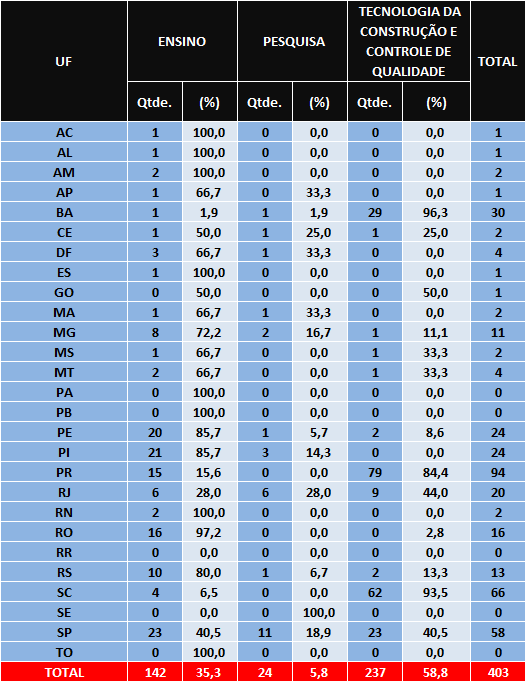 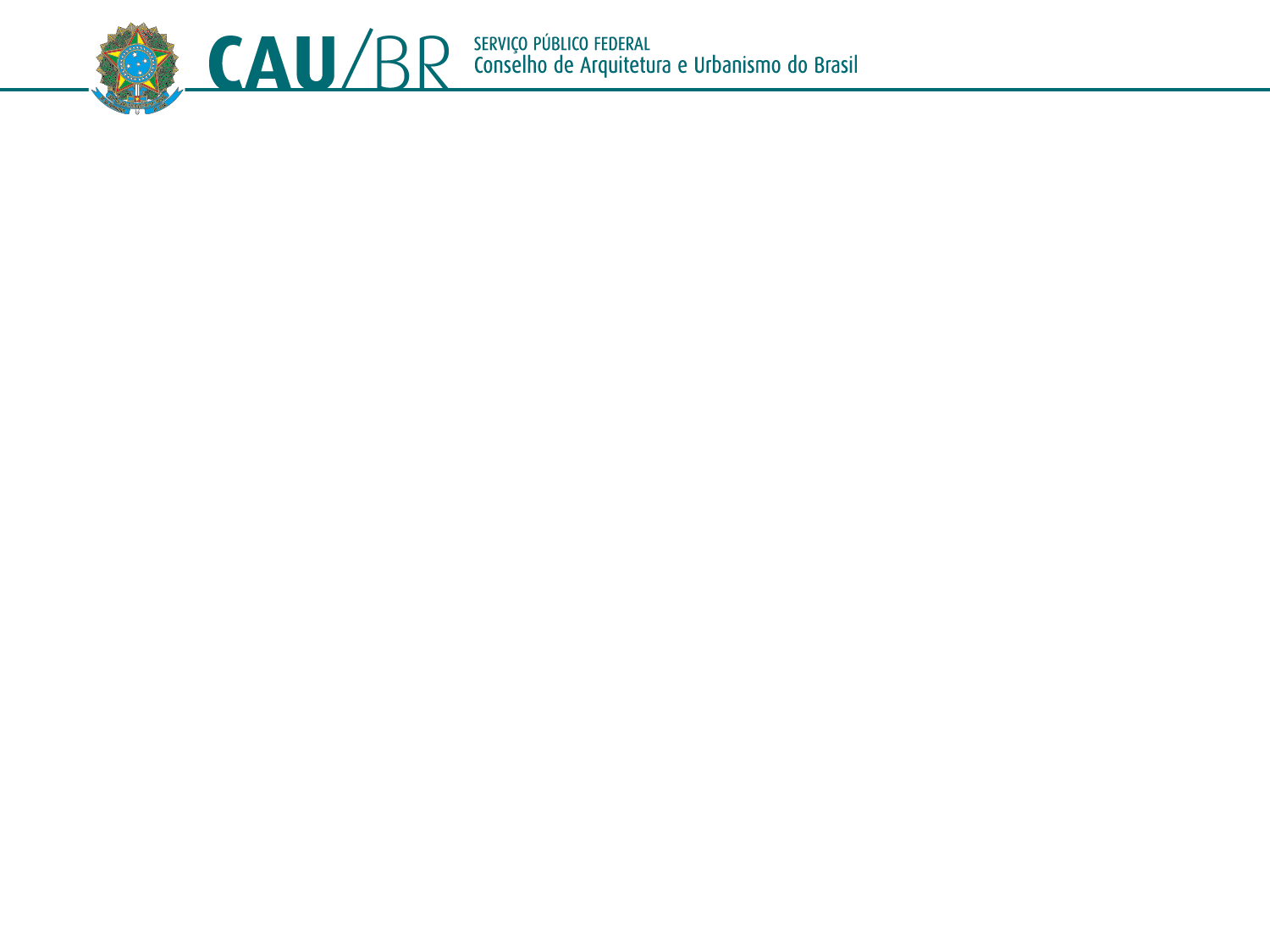 GRUPO DE ATIVIDADE EXECUÇÃO
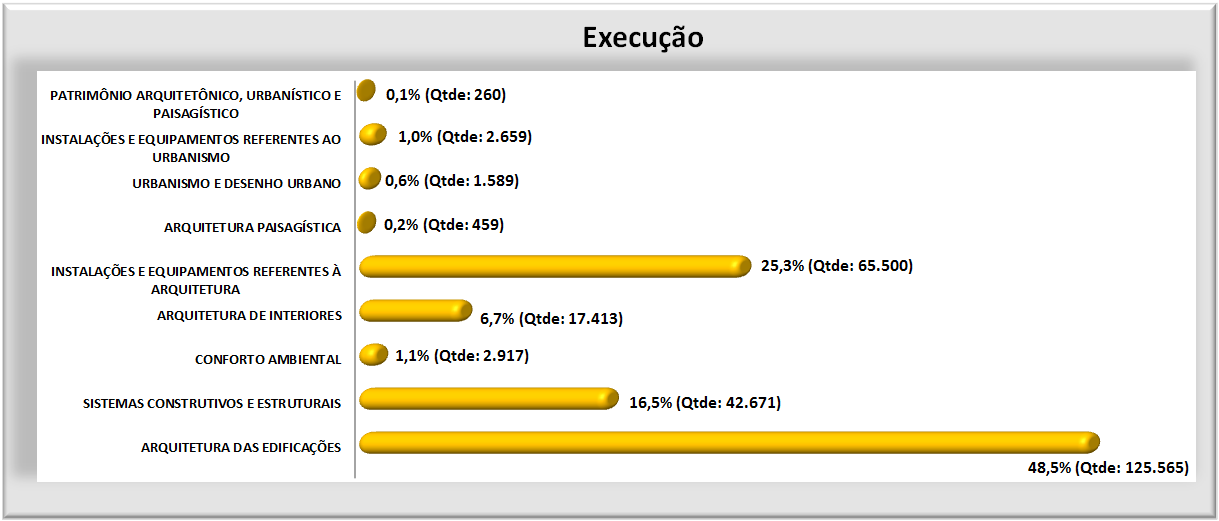 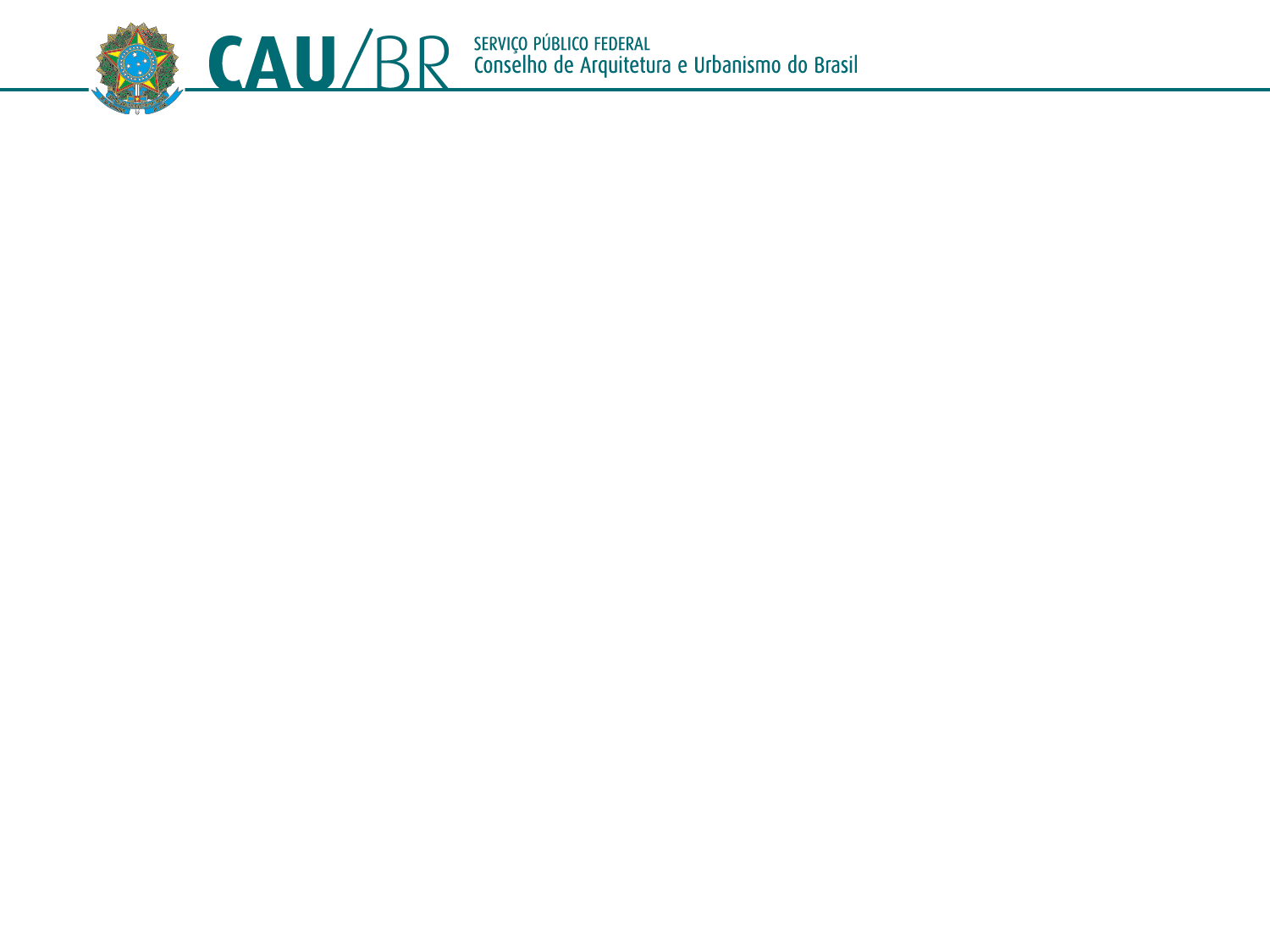 GRUPO DE ATIVIDADE EXECUÇÃO
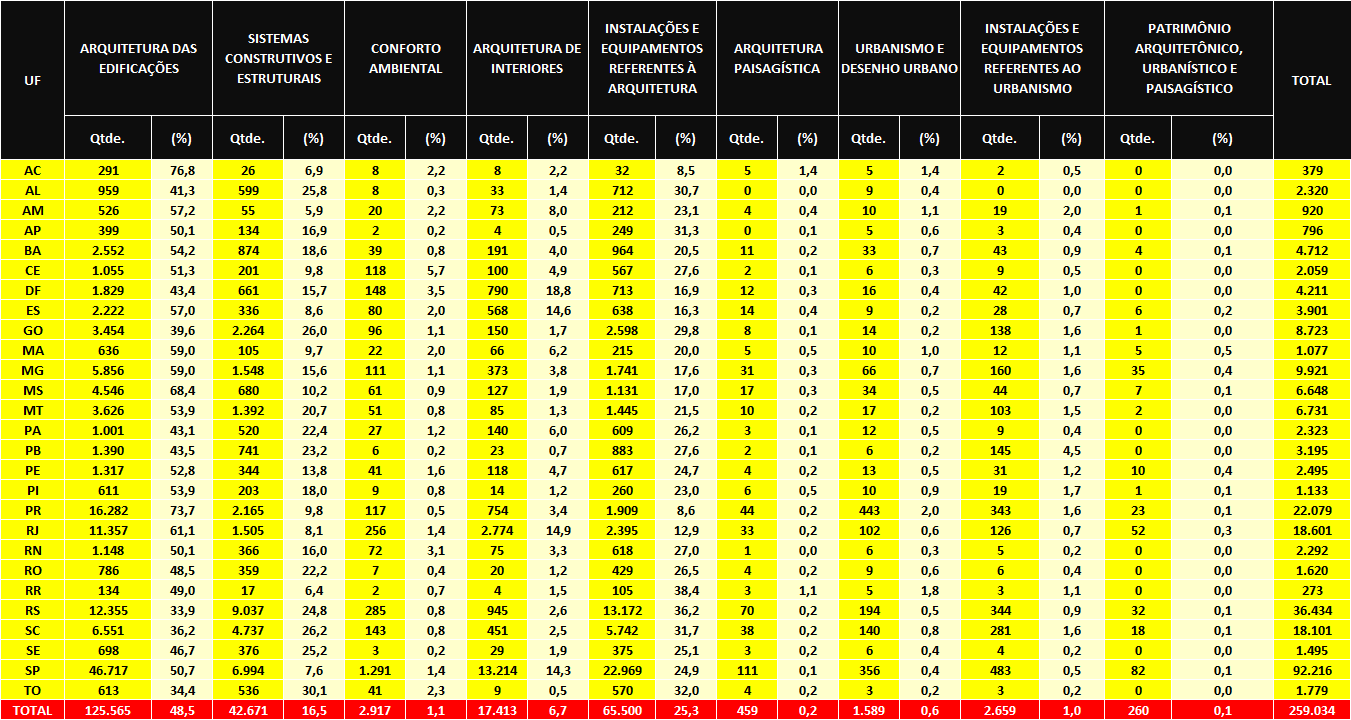 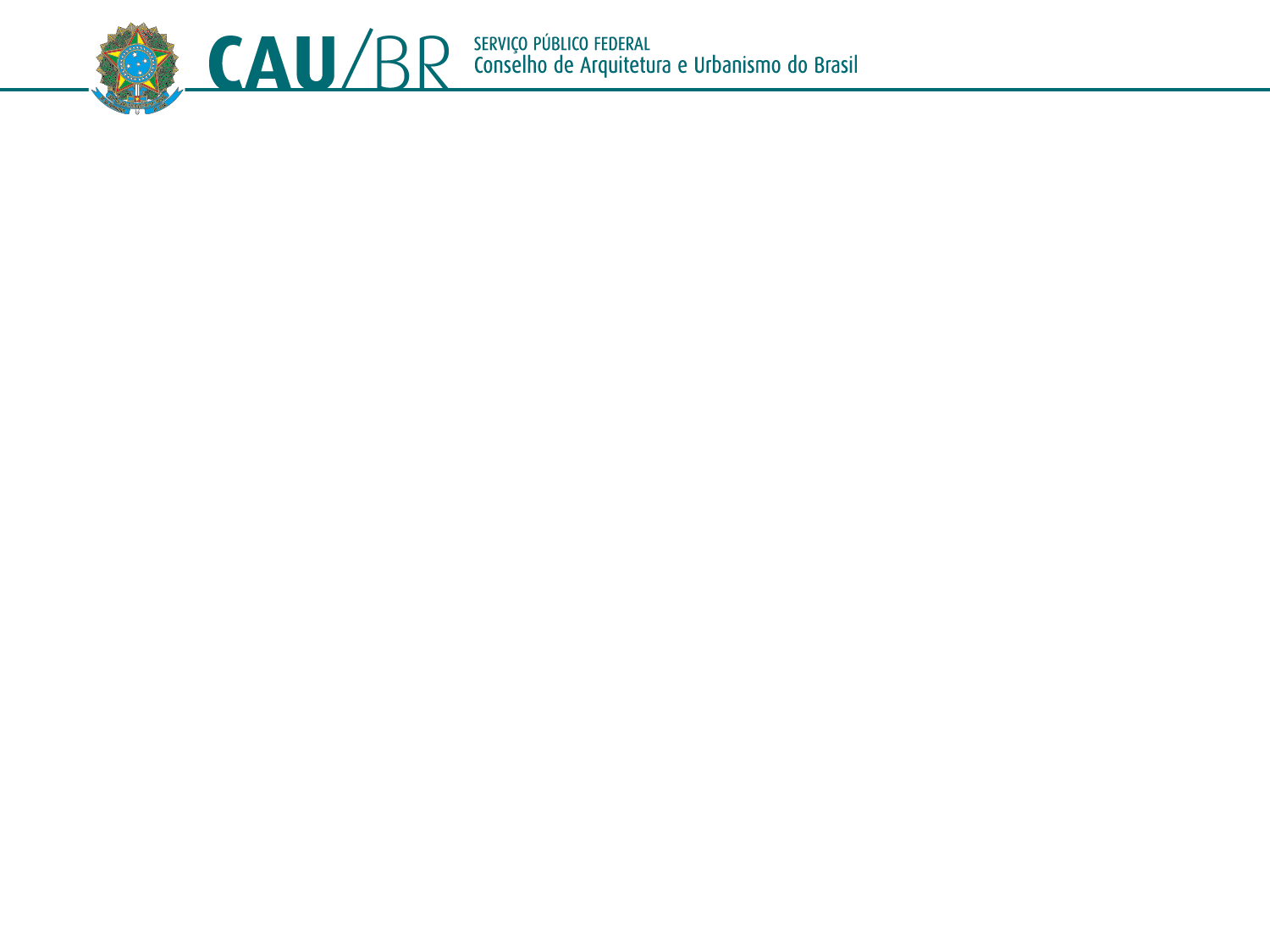 GRUPO DE ATIVIDADE PROJETOS
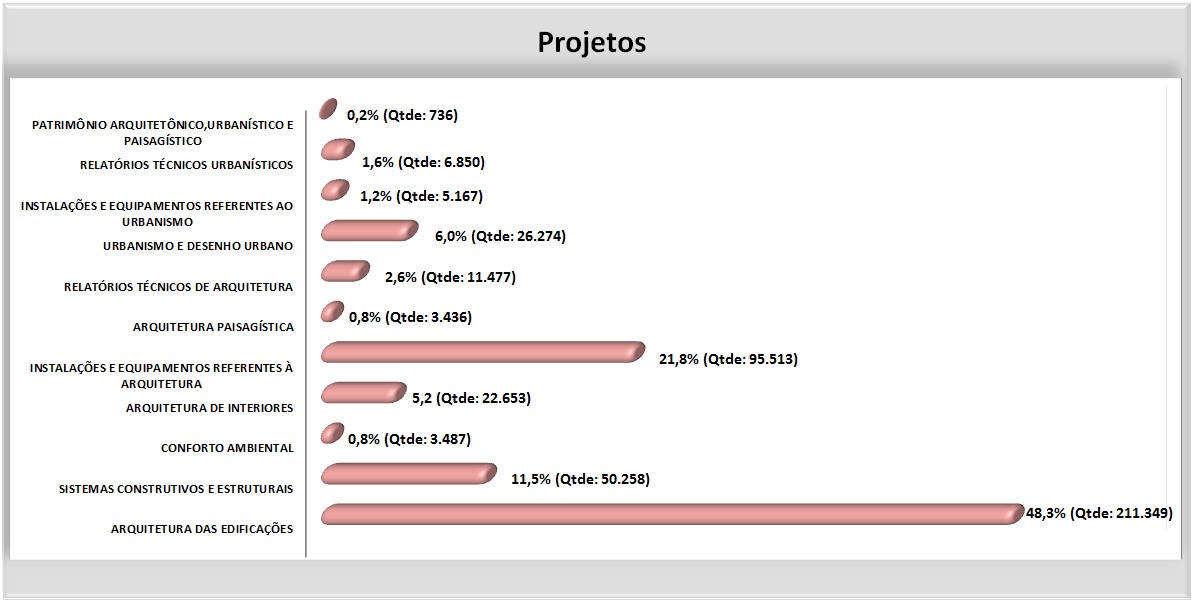 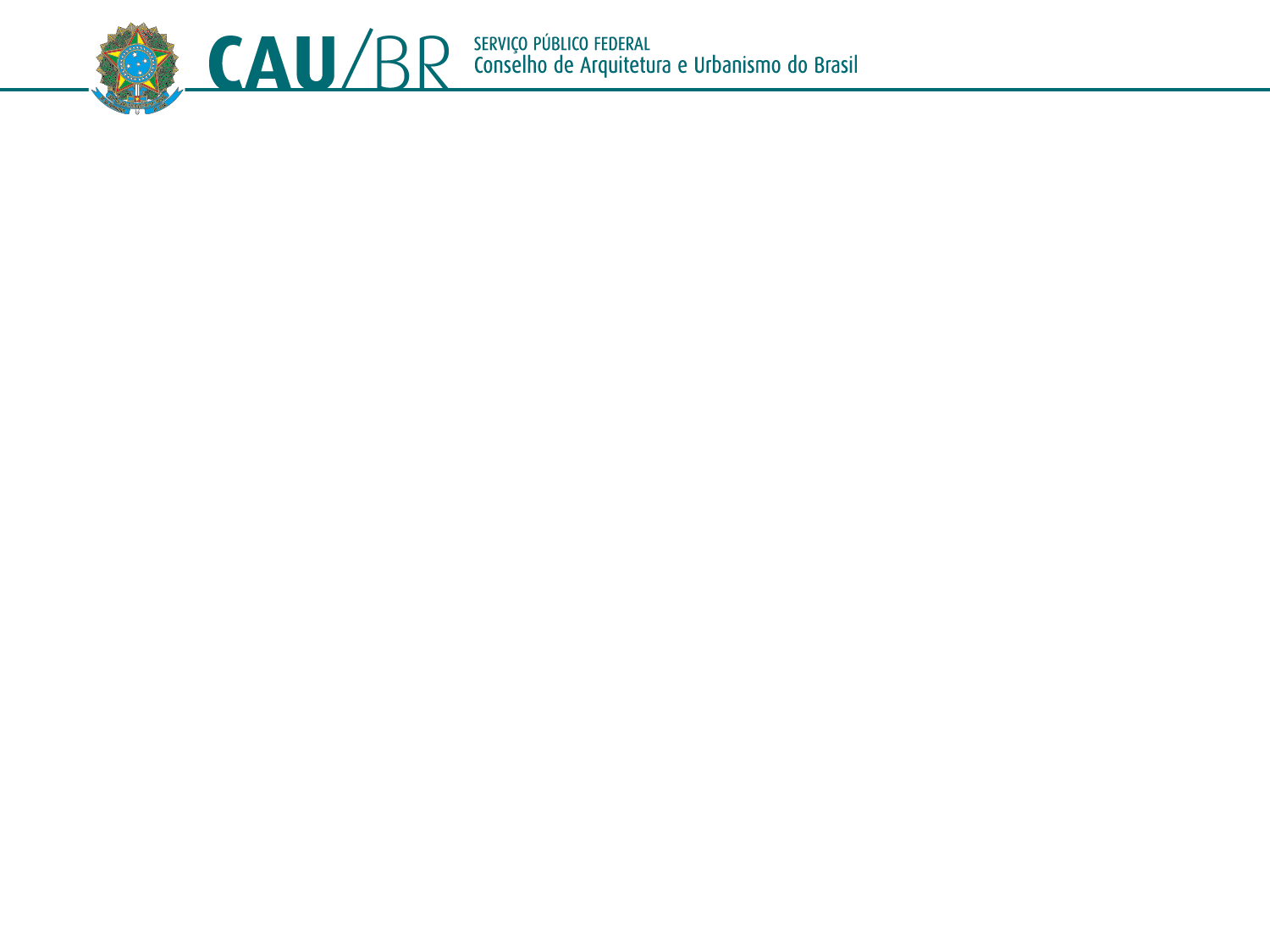 GRUPO DE ATIVIDADE PROJETOS
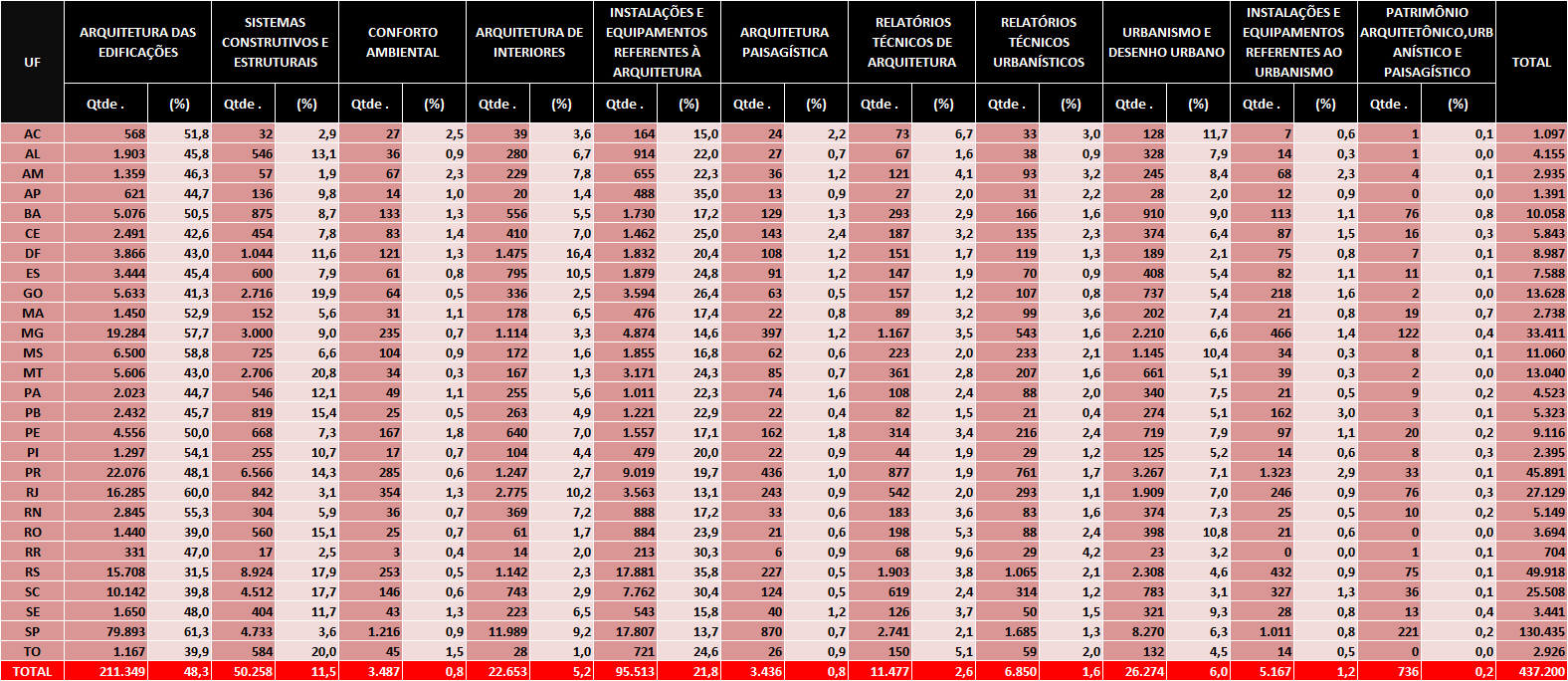 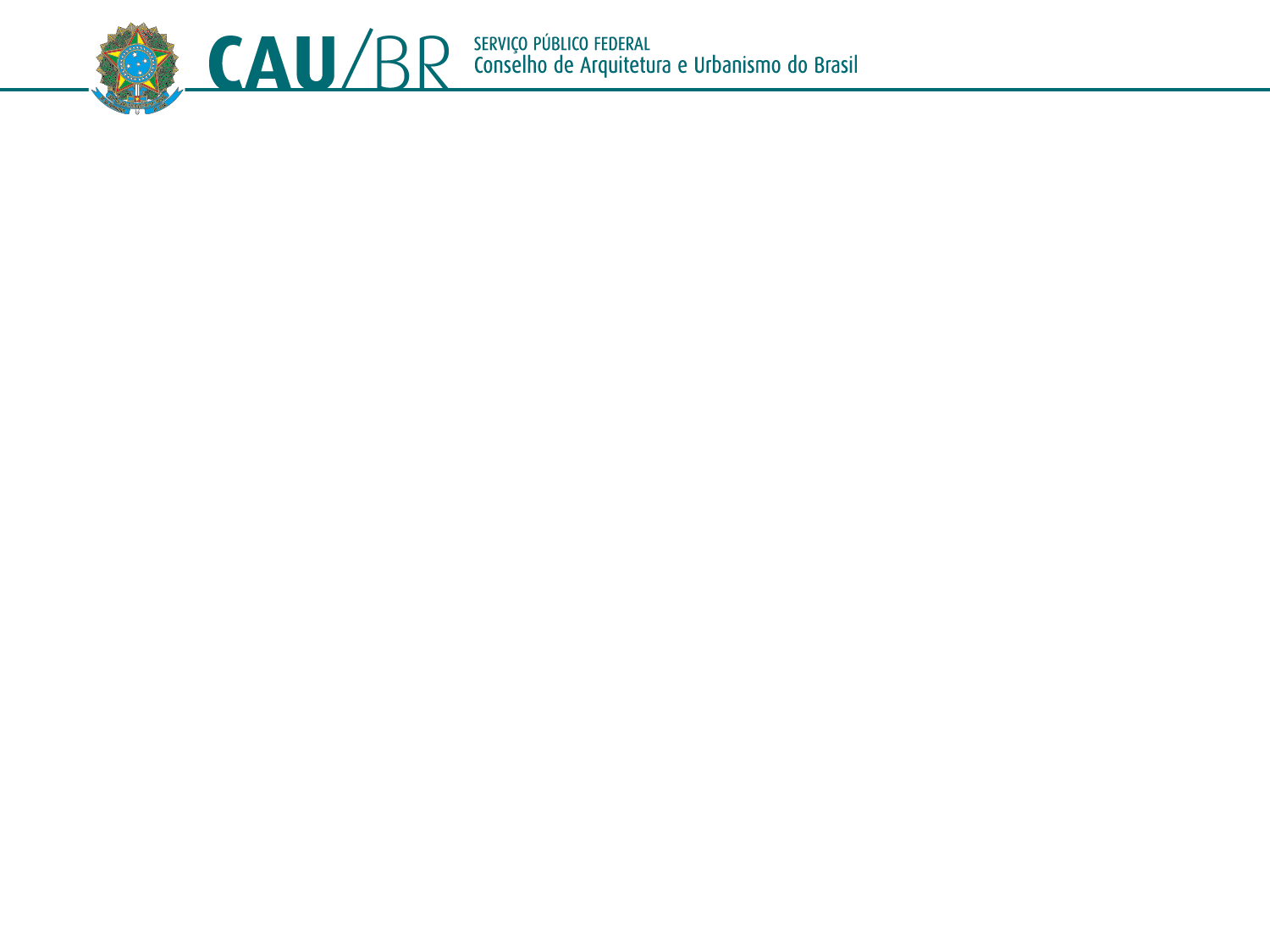 GRUPO DE ATIVIDADE ENGENHARIA DE SEGURANÇA DO TRABALHO
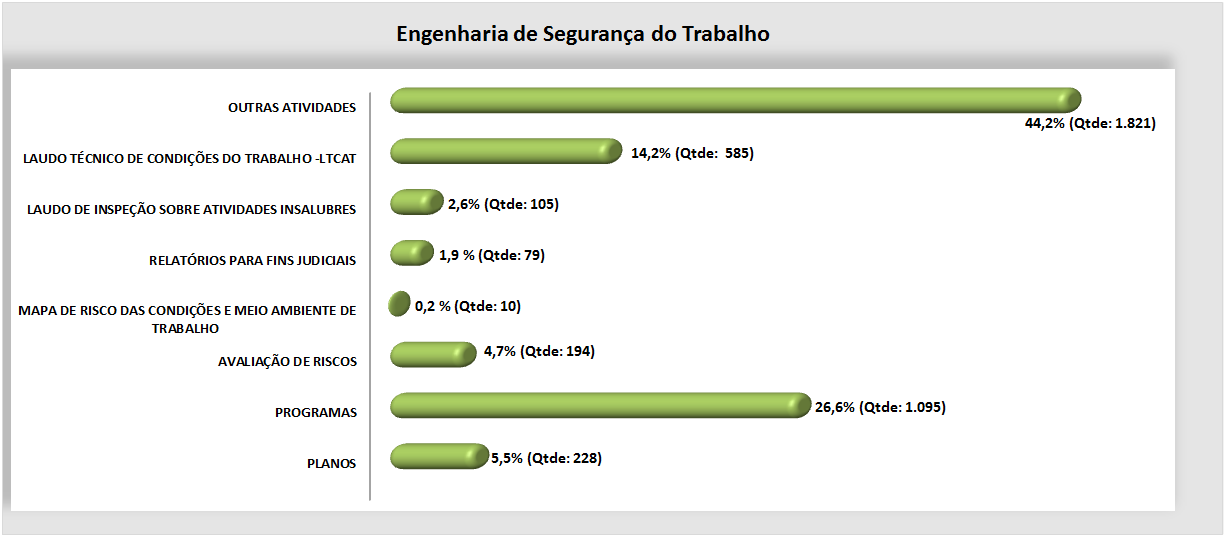 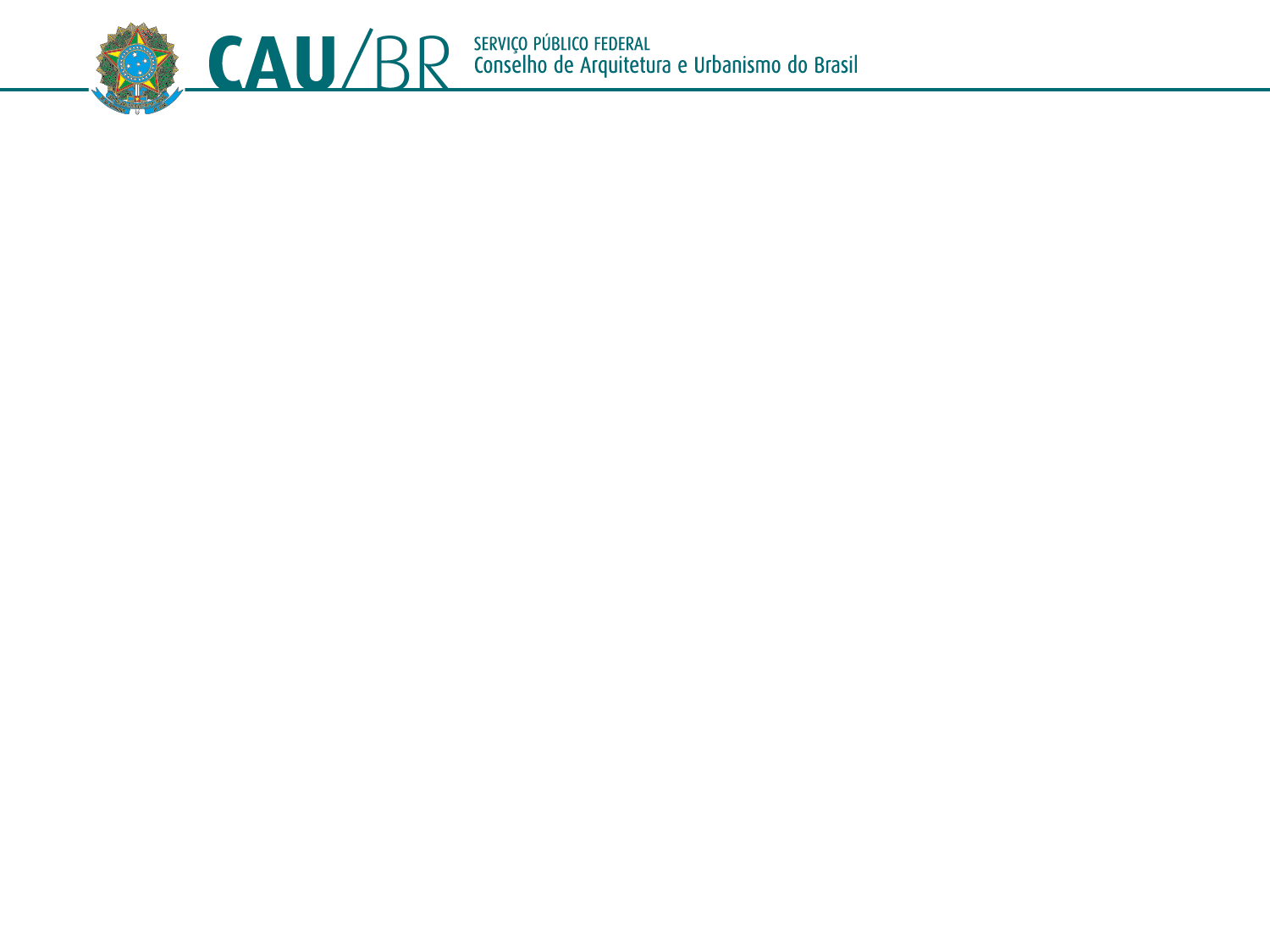 GRUPO DE ATIVIDADE ENGENHARIA DE SEGURANÇA DO TRABALHO
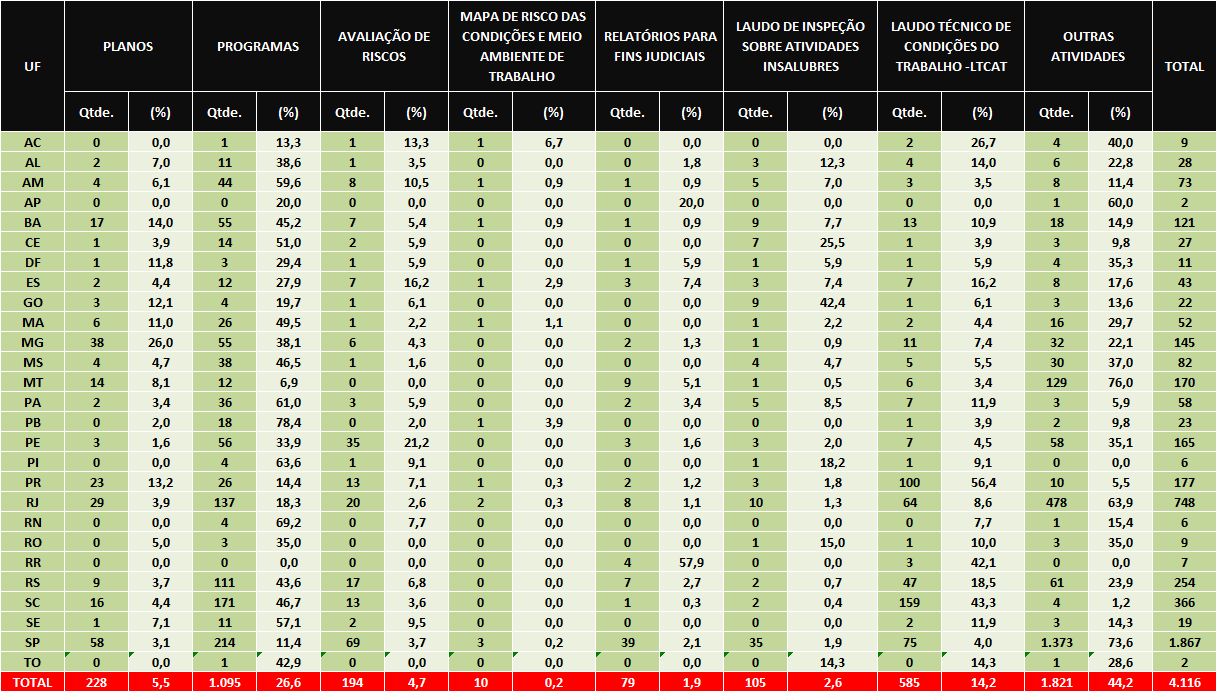 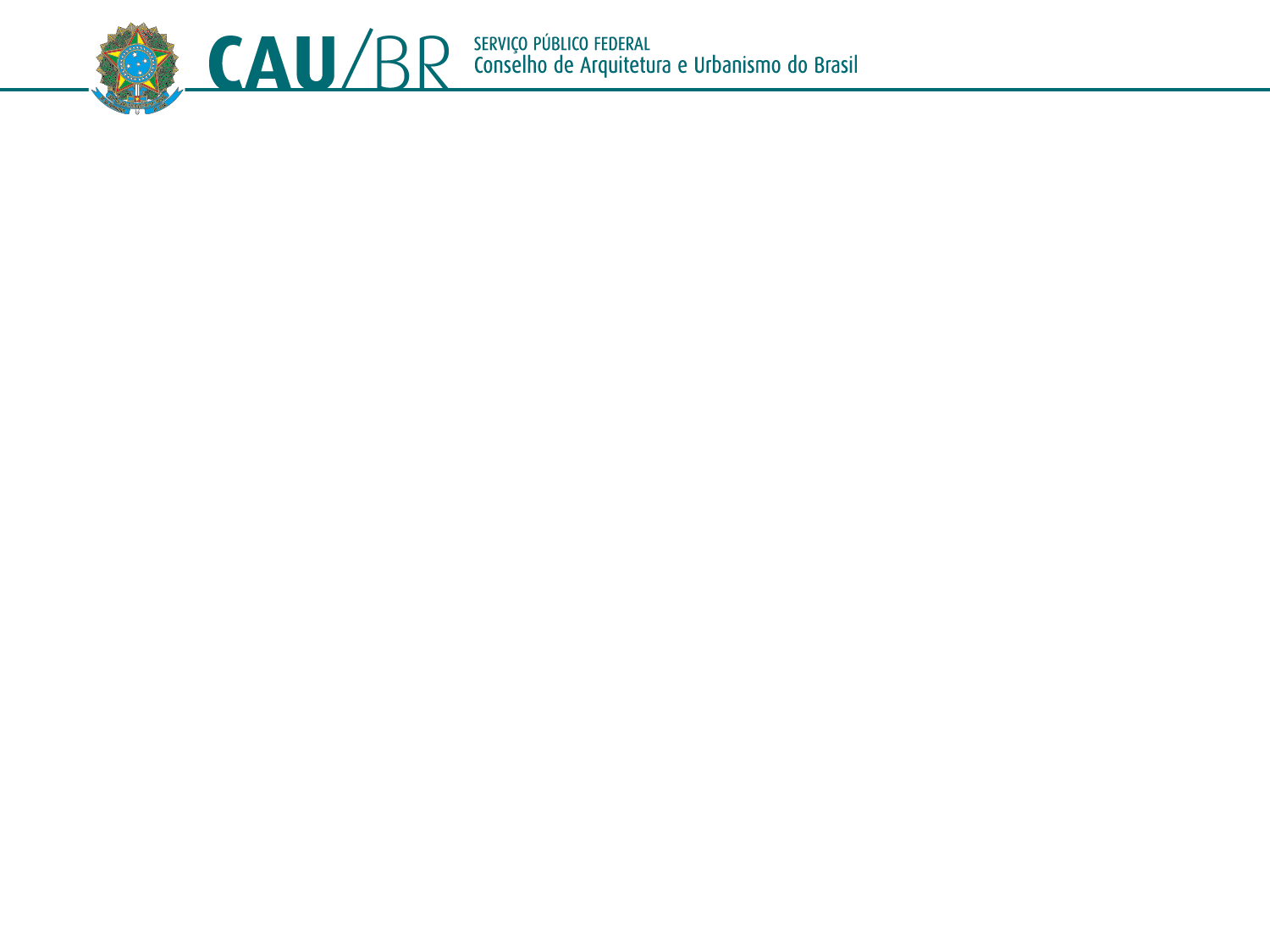 GRUPO DE ATIVIDADE MEIO AMBIENTE E PLANEJAMENTO REGIONAL E URBANO
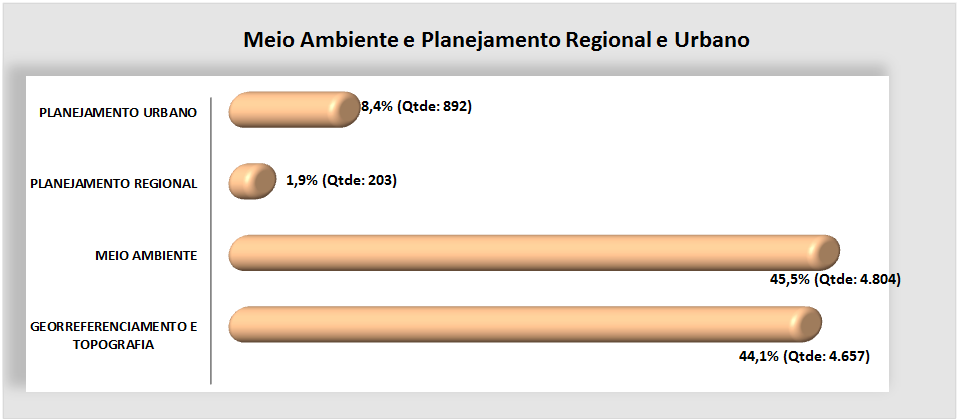 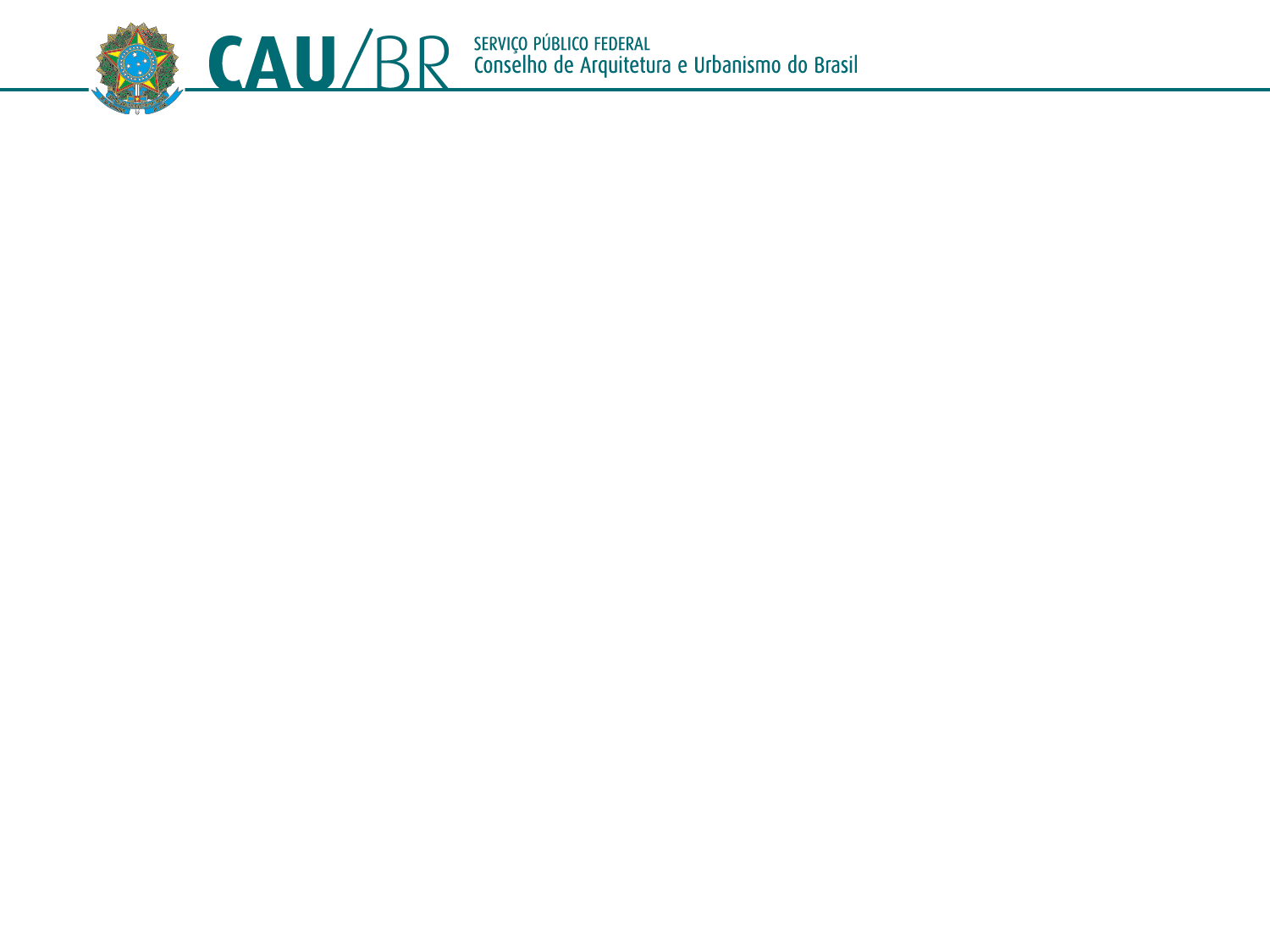 GRUPO DE ATIVIDADE MEIO AMBIENTE E PLANEJAMENTO REGIONAL E URBANO
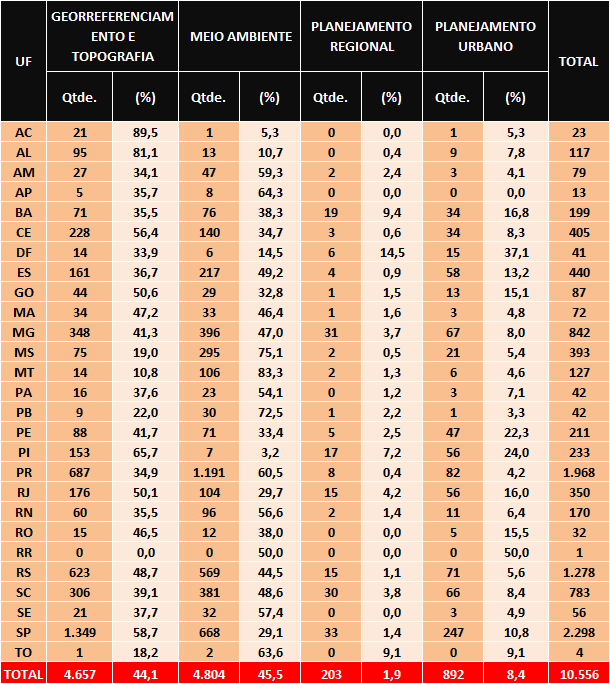 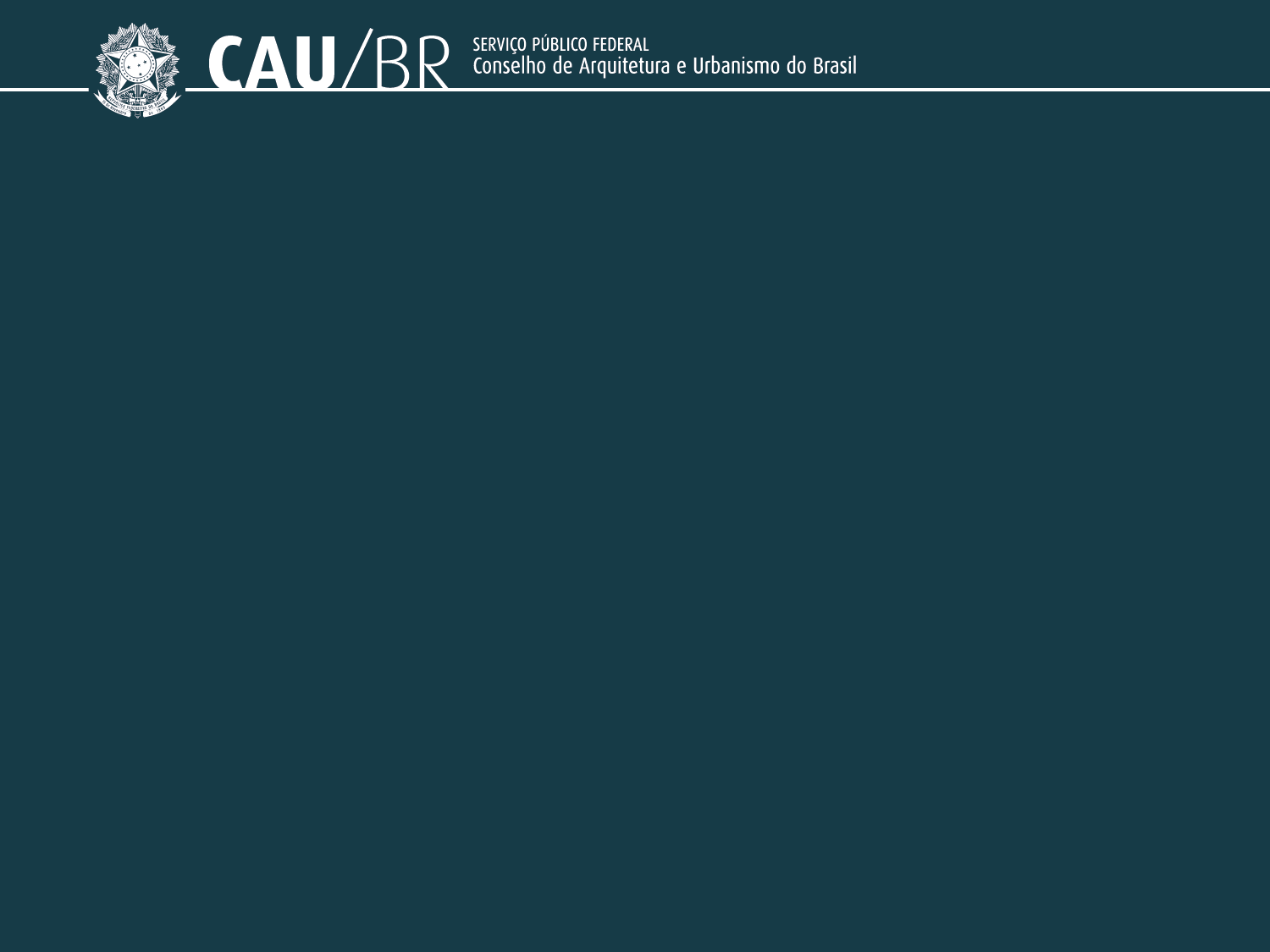 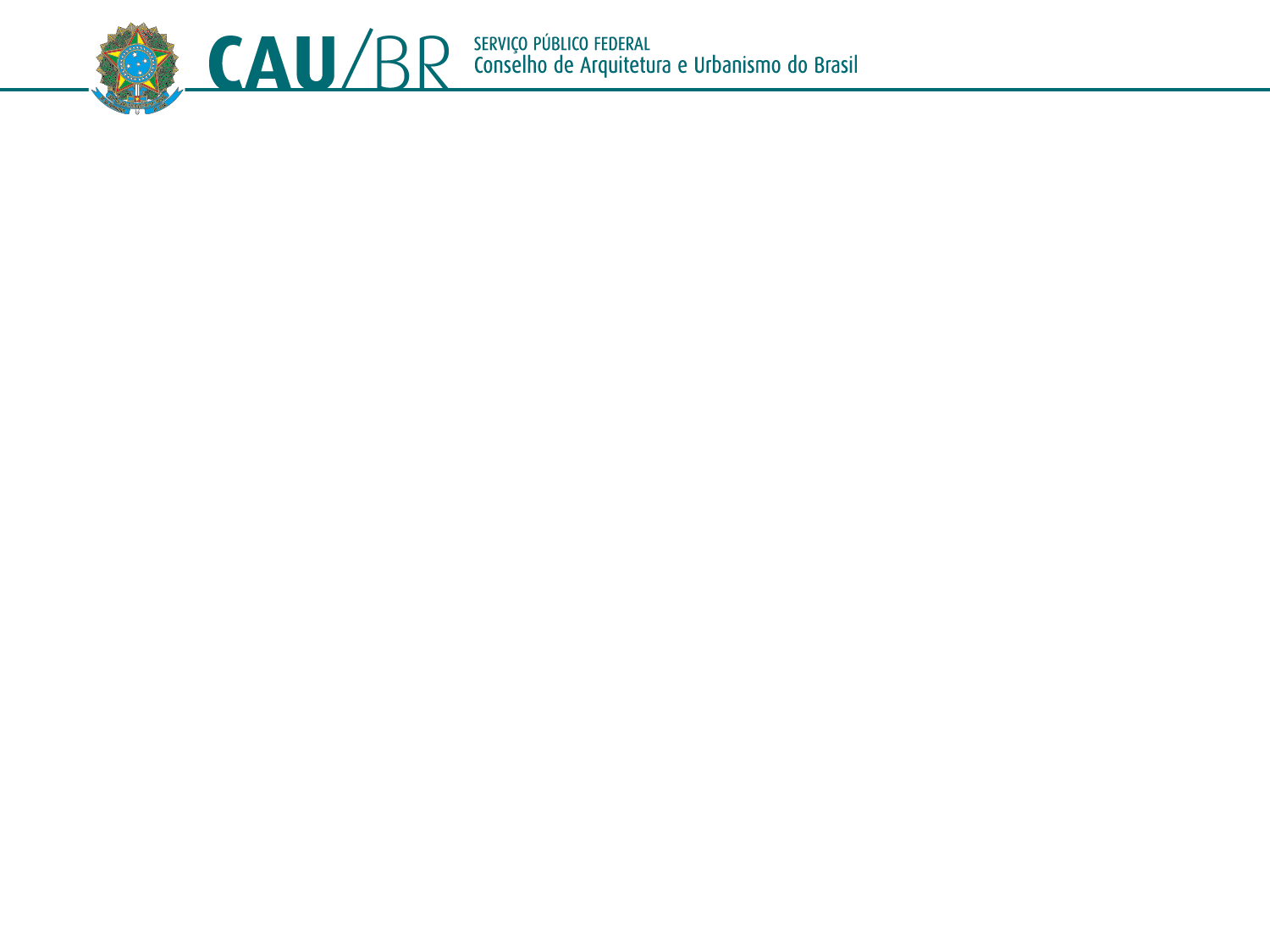 4. DETALHAMENTO E 
ADIMPLÊNCIA POR CAU/UF                              
(Janeiro a Dezembro 2016)
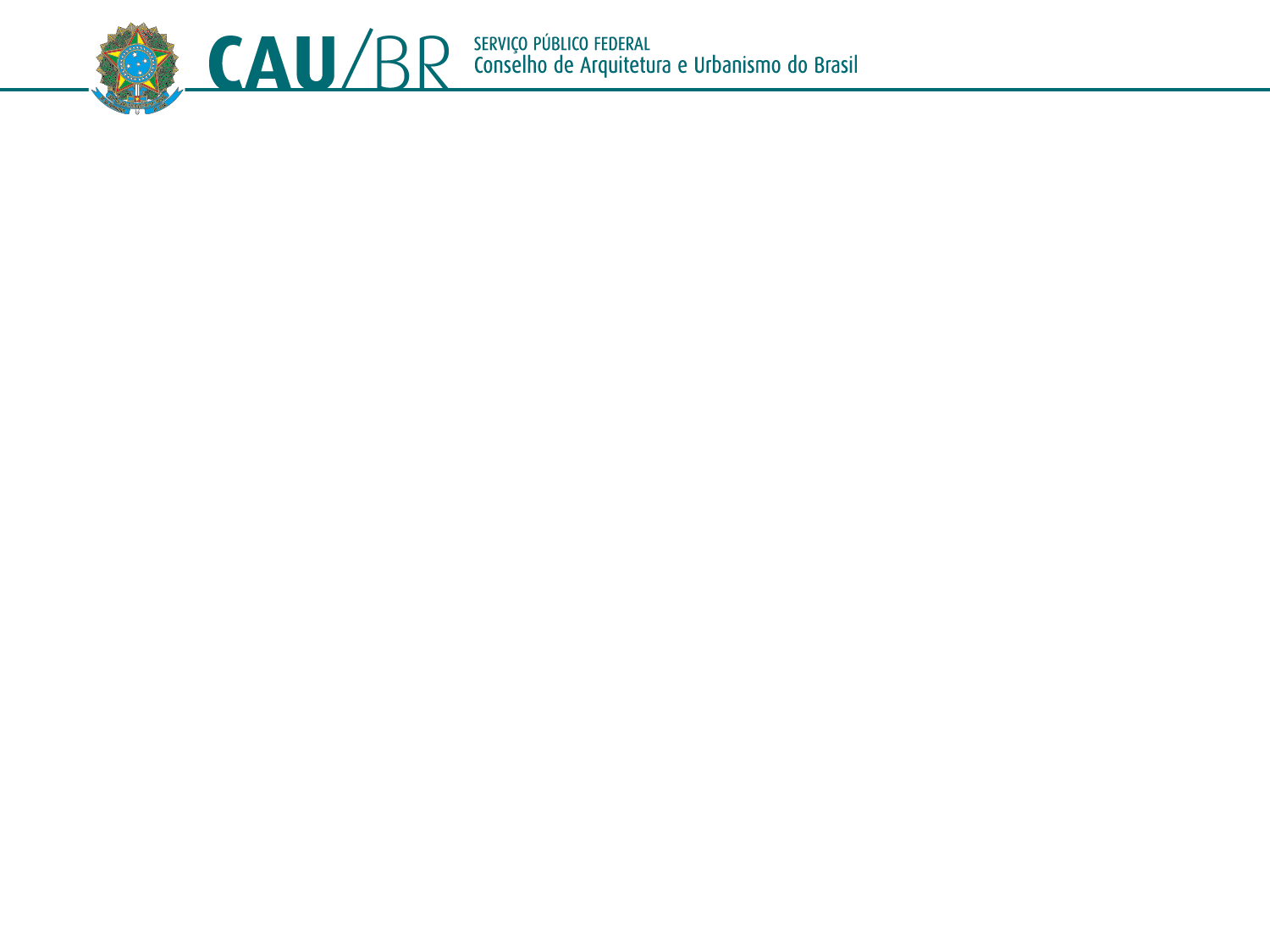 ANÁLISE DE ARRECADAÇÃO TOTAL - PREVISTO X EXECUTADO (em R$ 1,00)
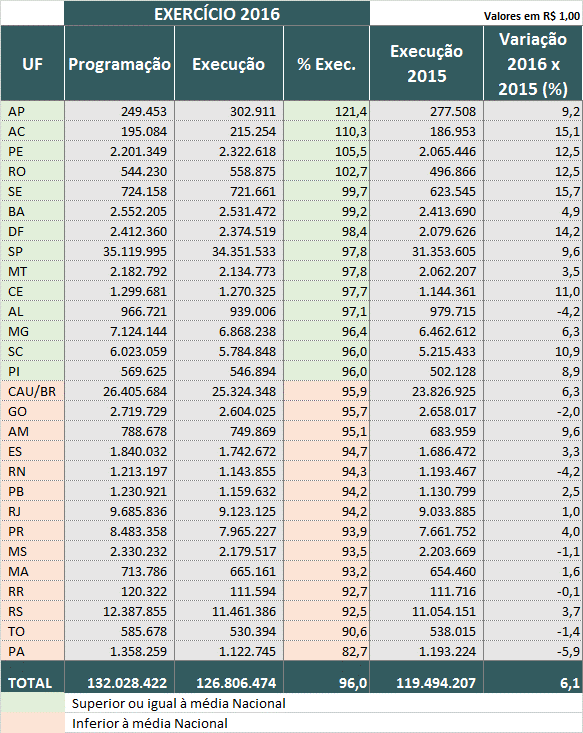 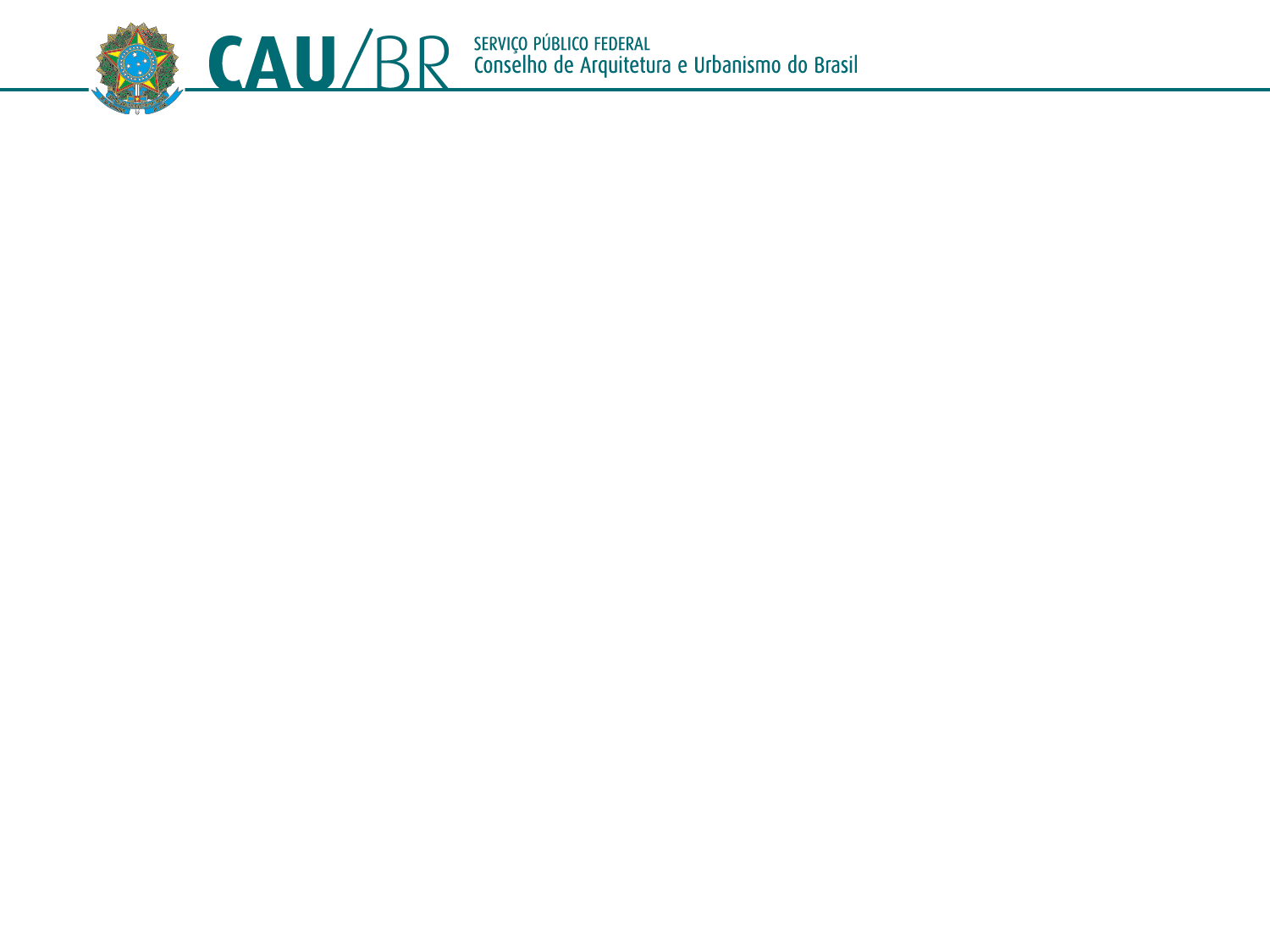 COMPARATIVO DE ARRECADAÇÃO (em R$)
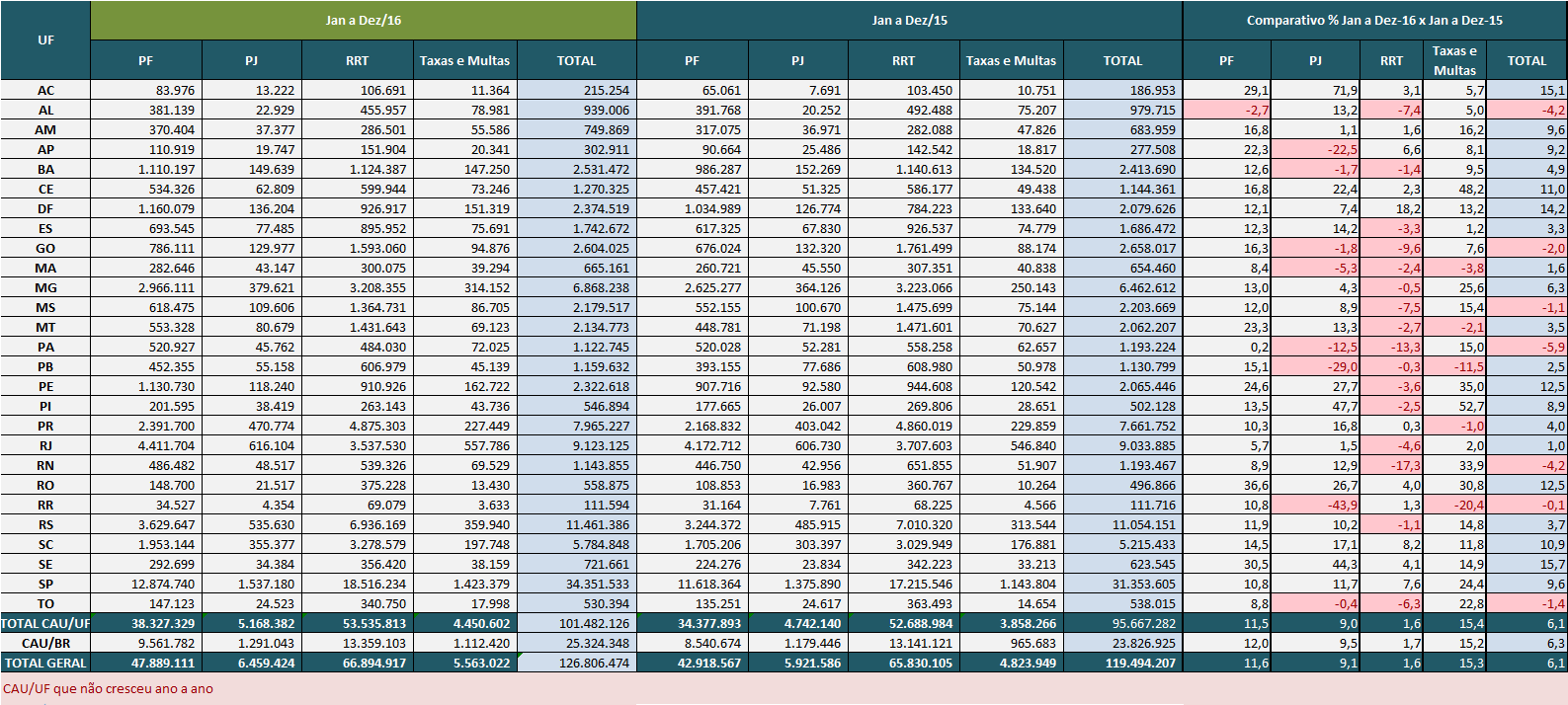 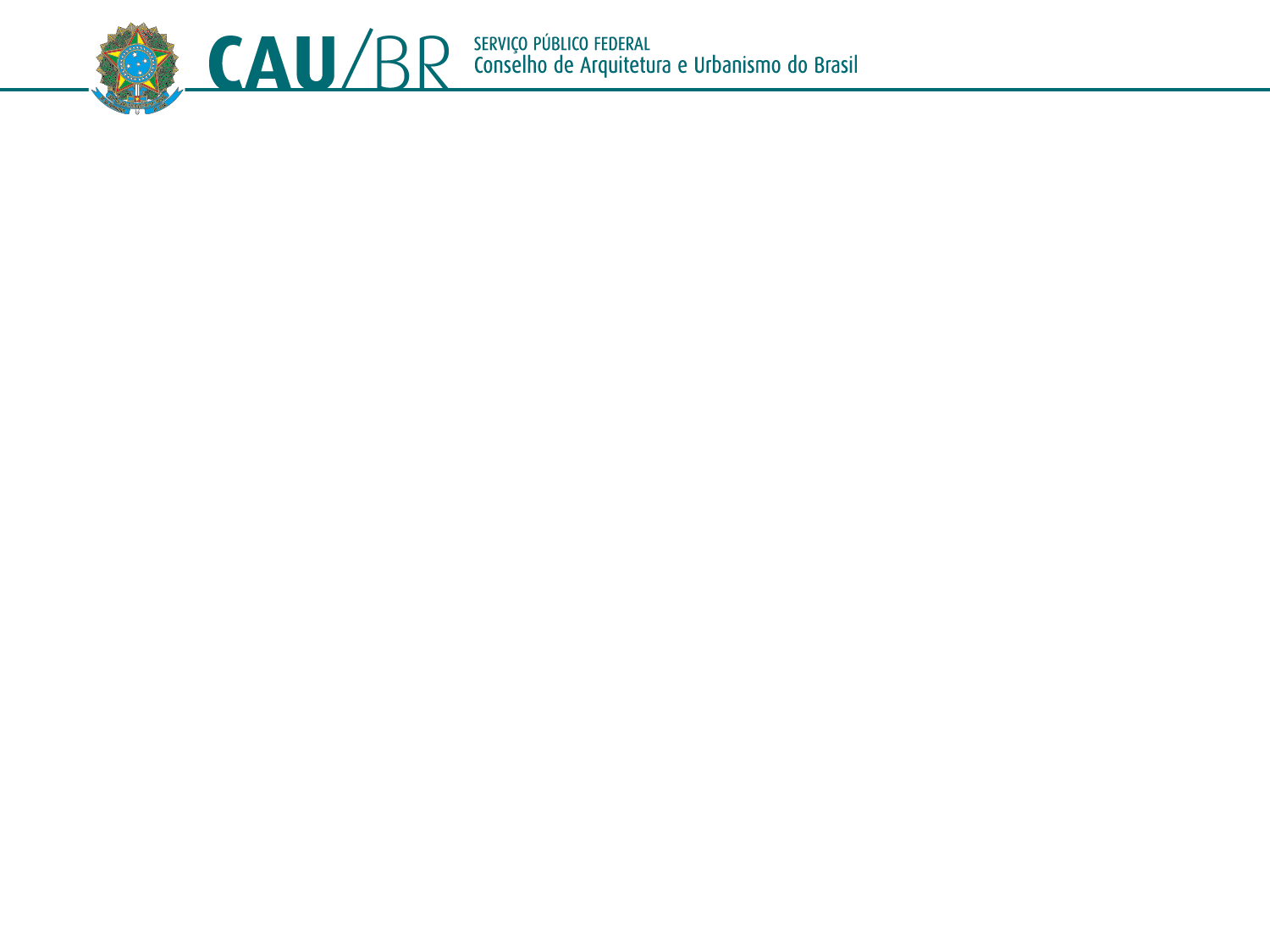 PREVISTO x REALIZADO-PESSOA FÍSICA – Quantidade
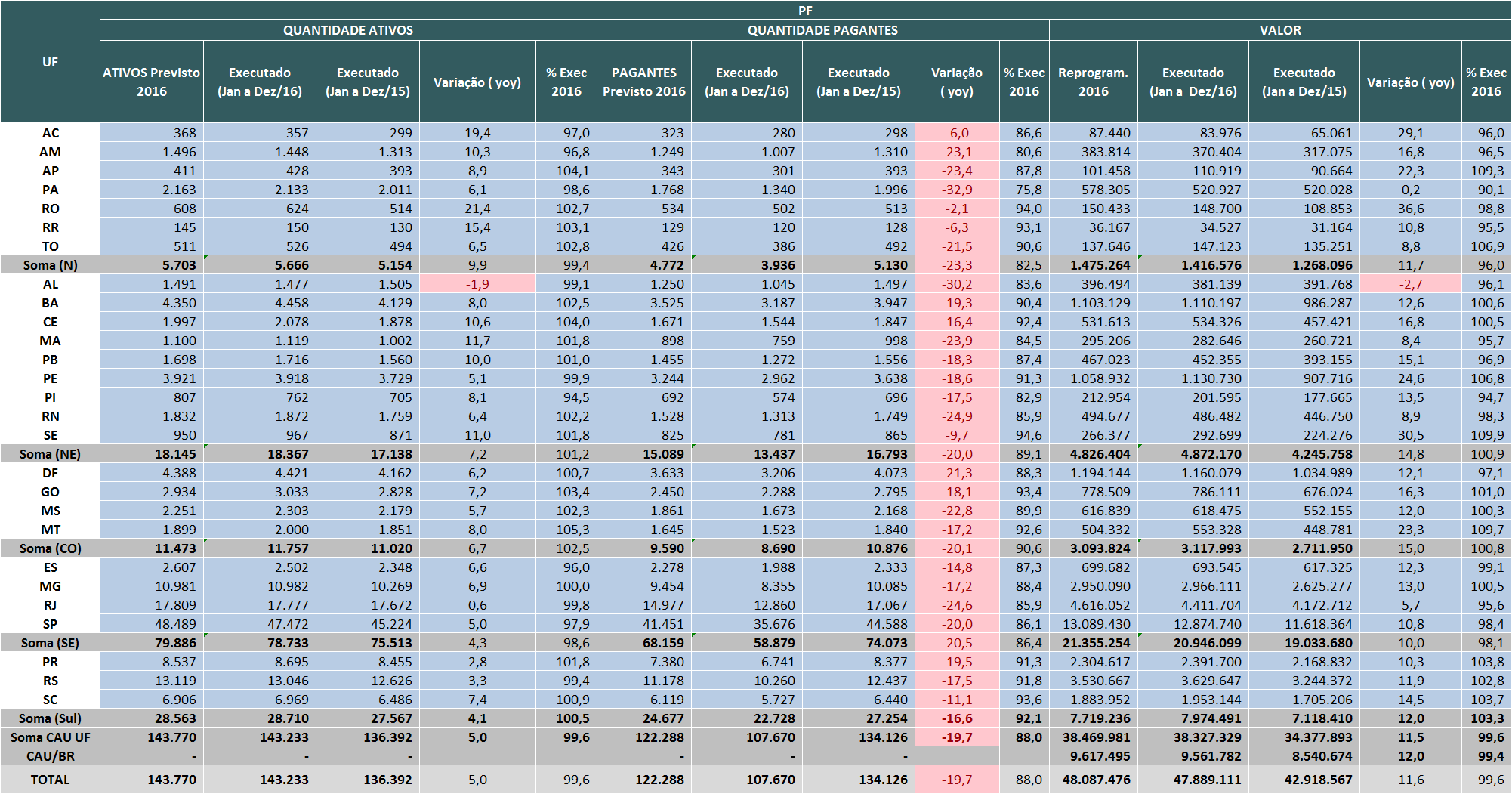 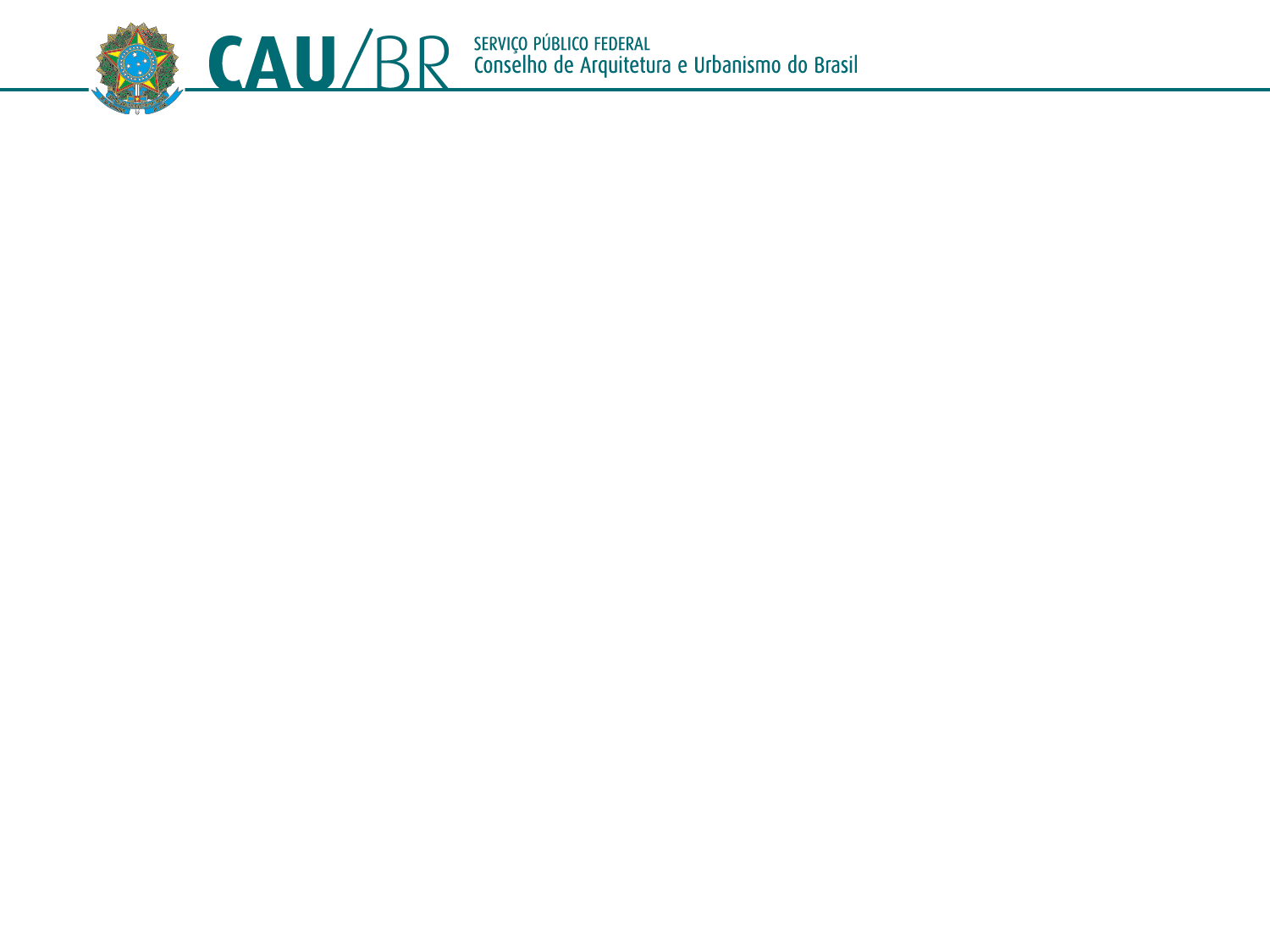 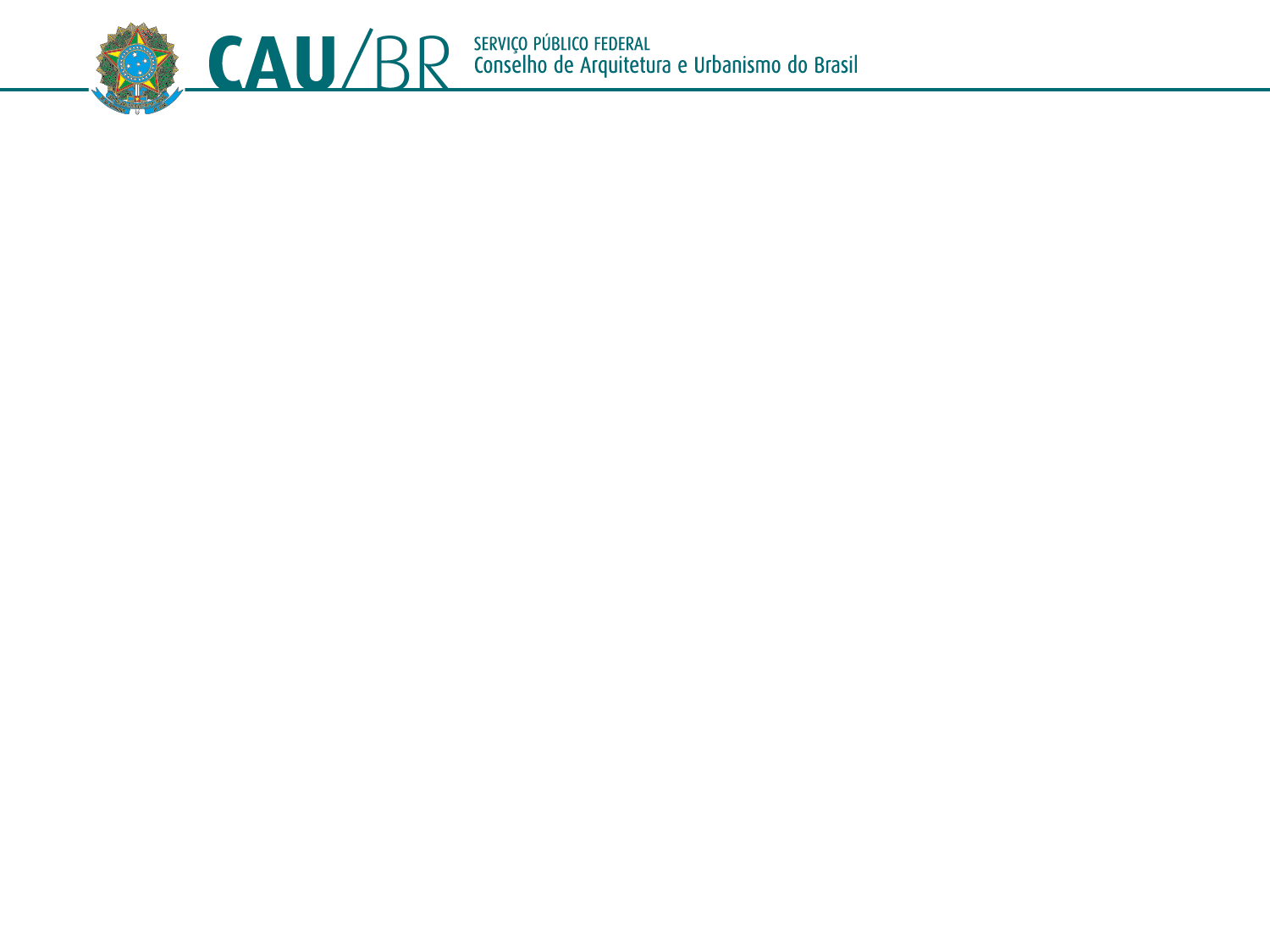 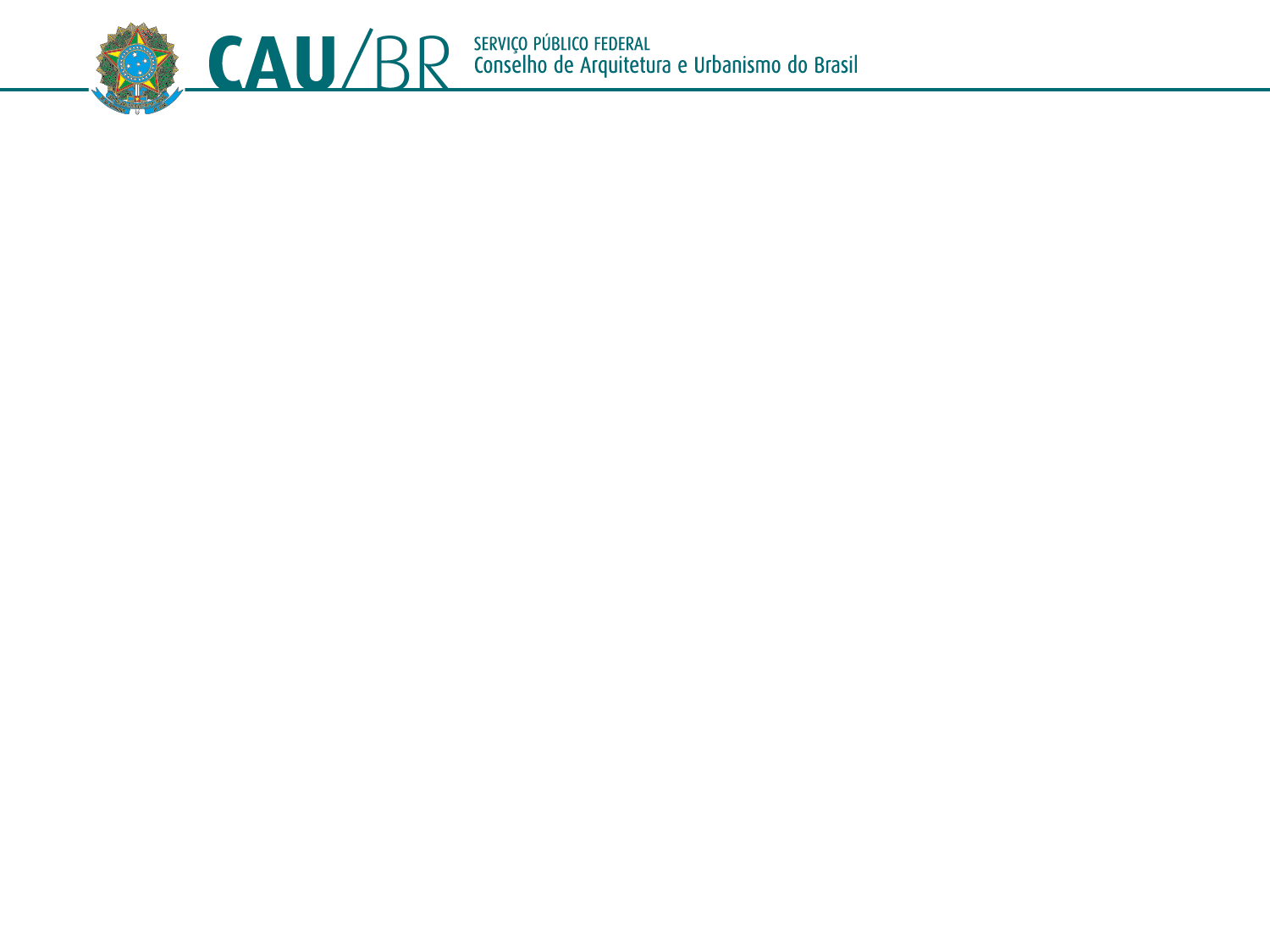 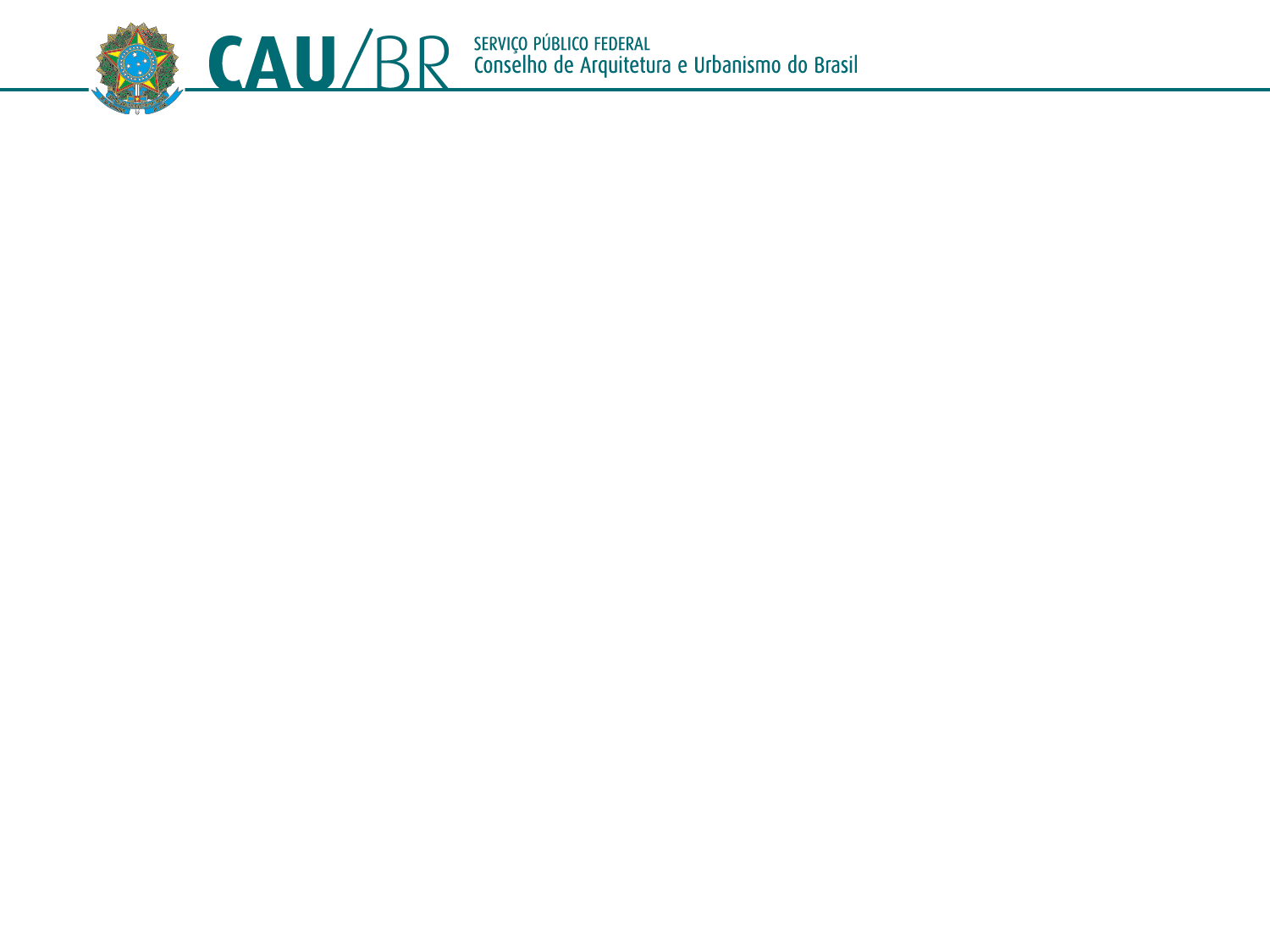 ADIMPLÊNCIA (Ranking) -PESSOA FÍSICA- Quantidade
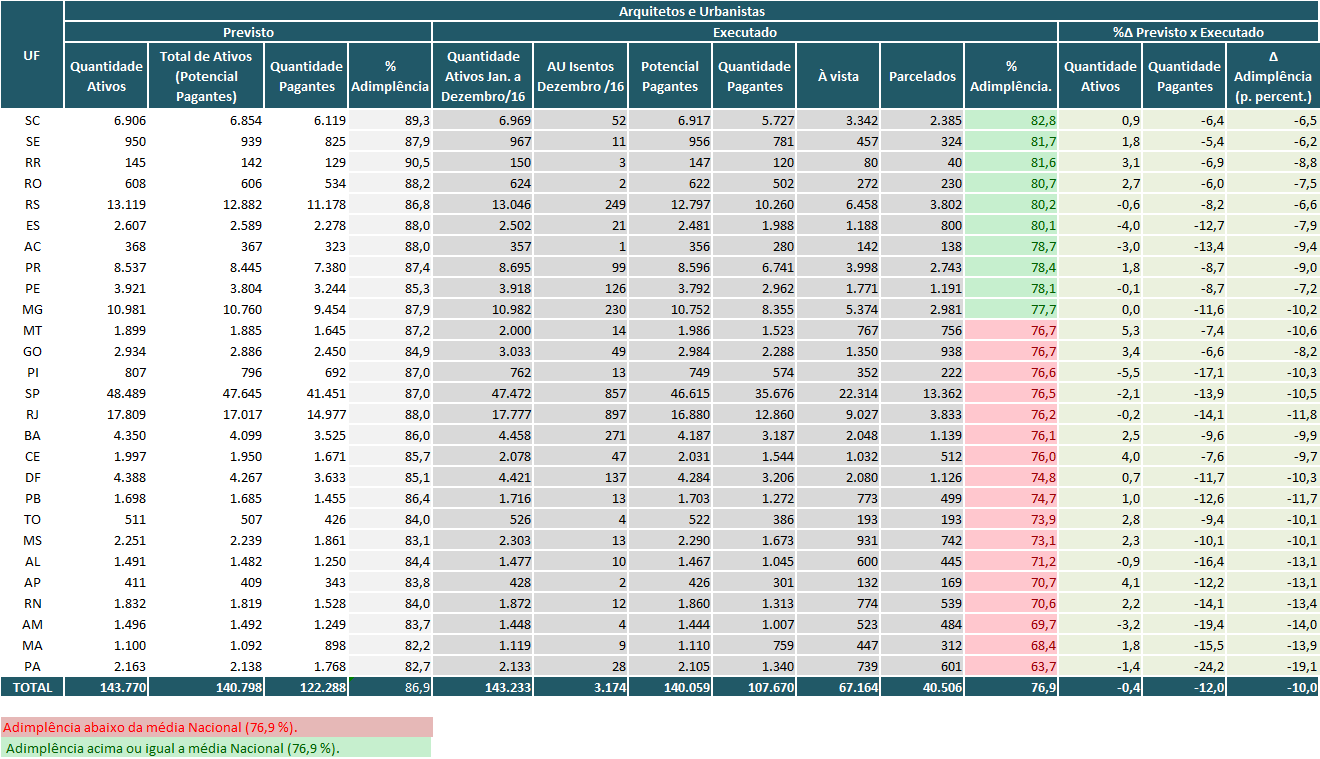 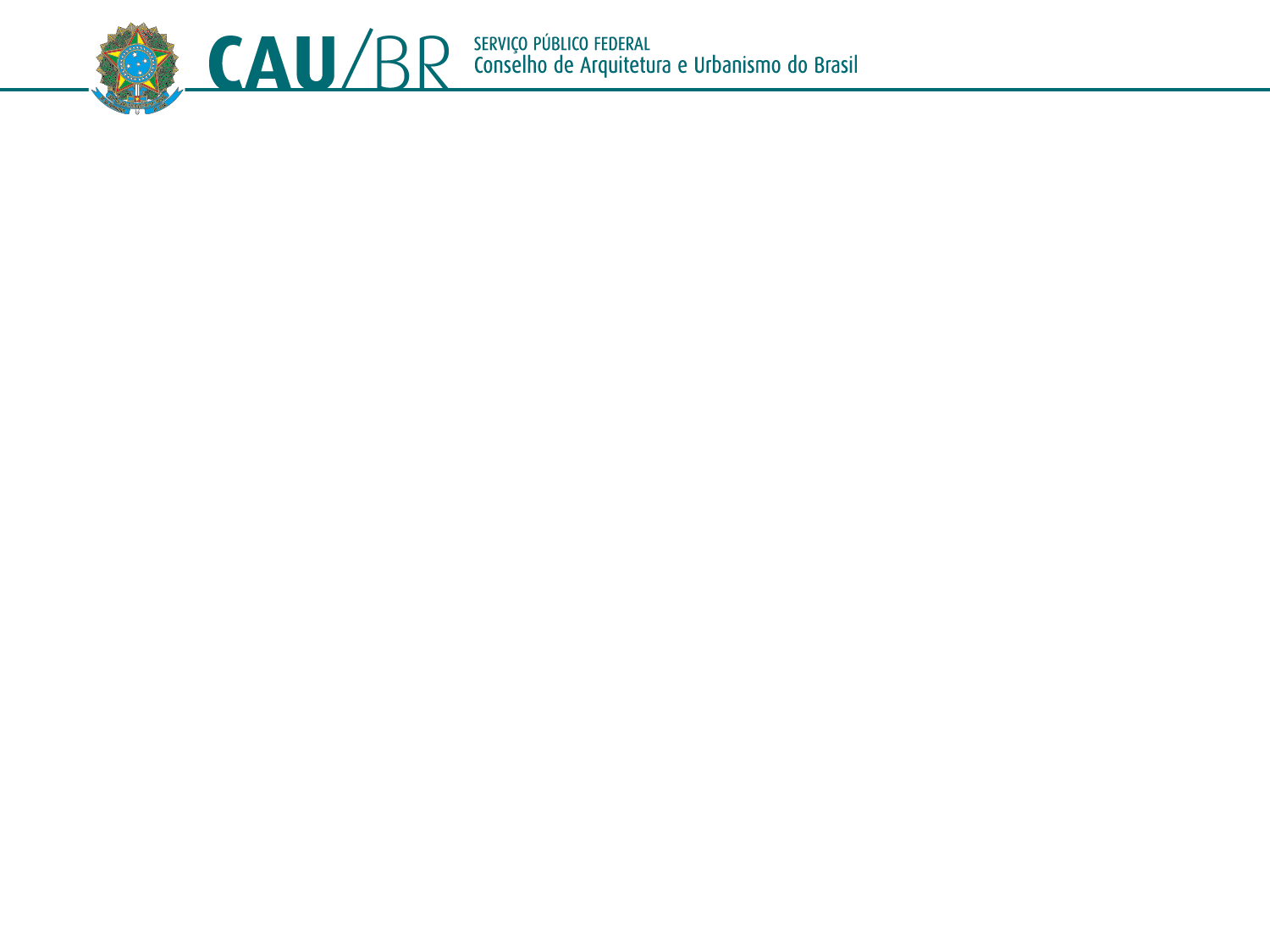 PREVISTO X REALIZADO- PESSOA JURÍDICA
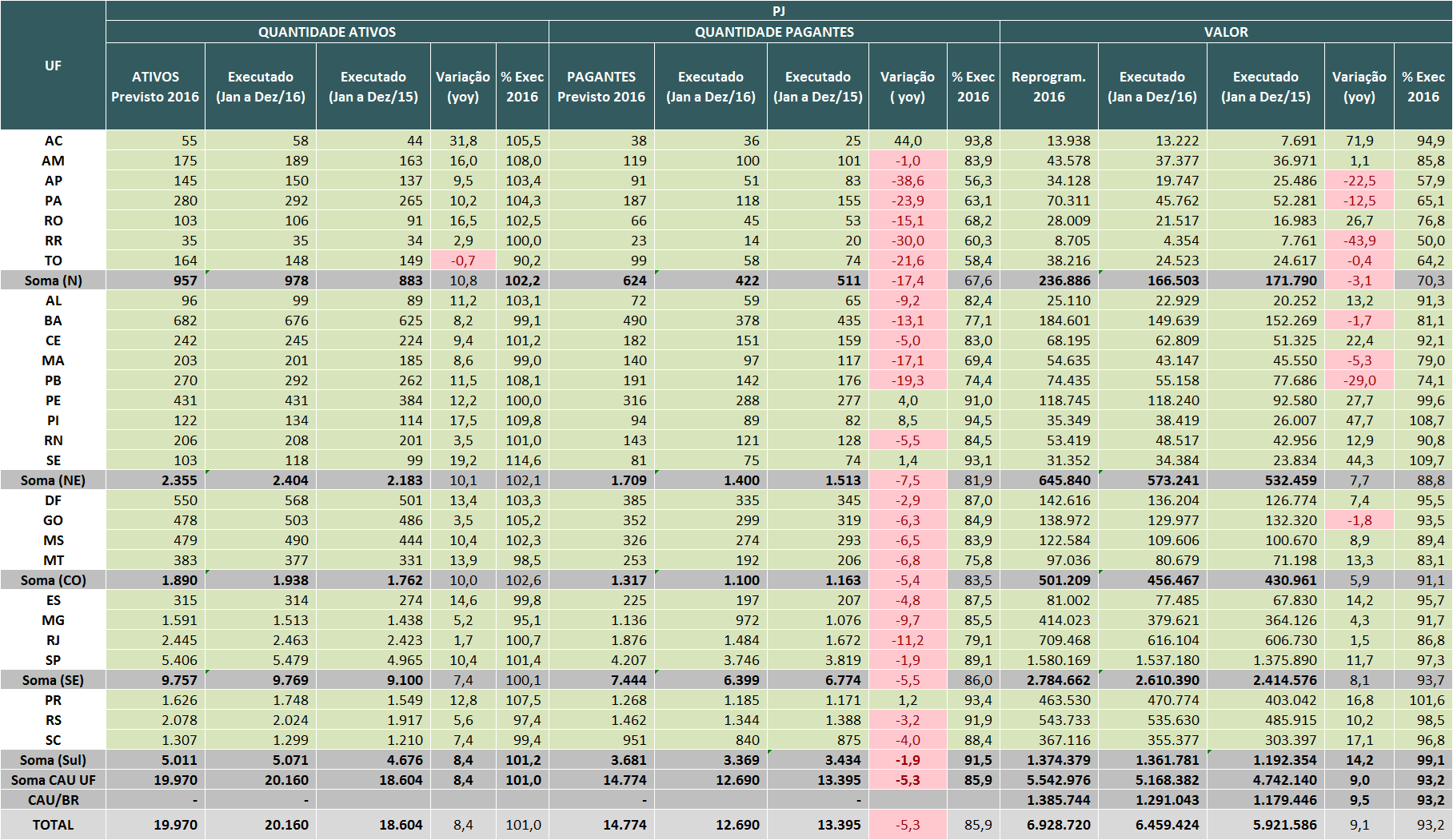 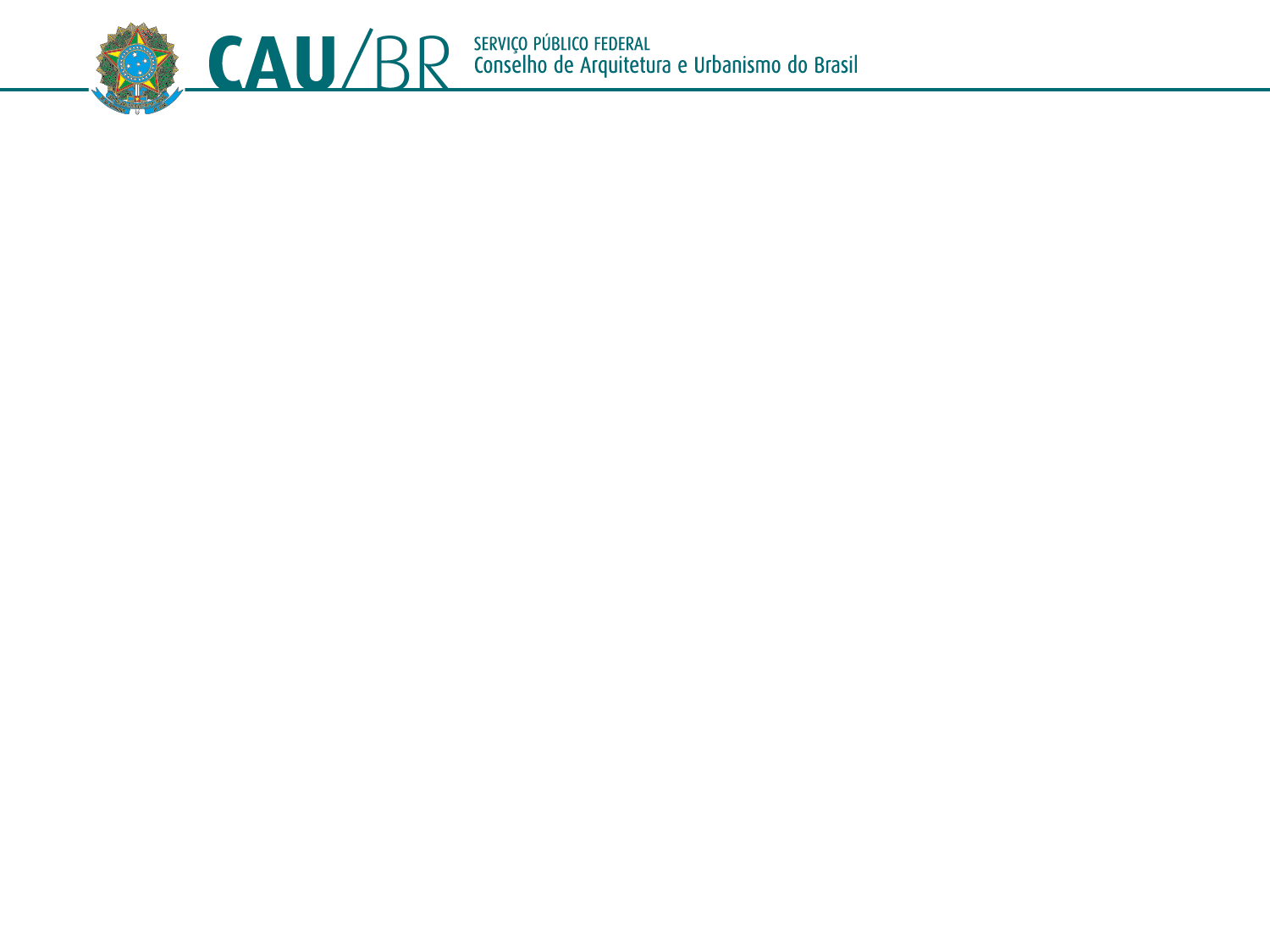 ADIMPLÊNCIA(Ranking)– PESSOA JURÍDICA- Quantidade
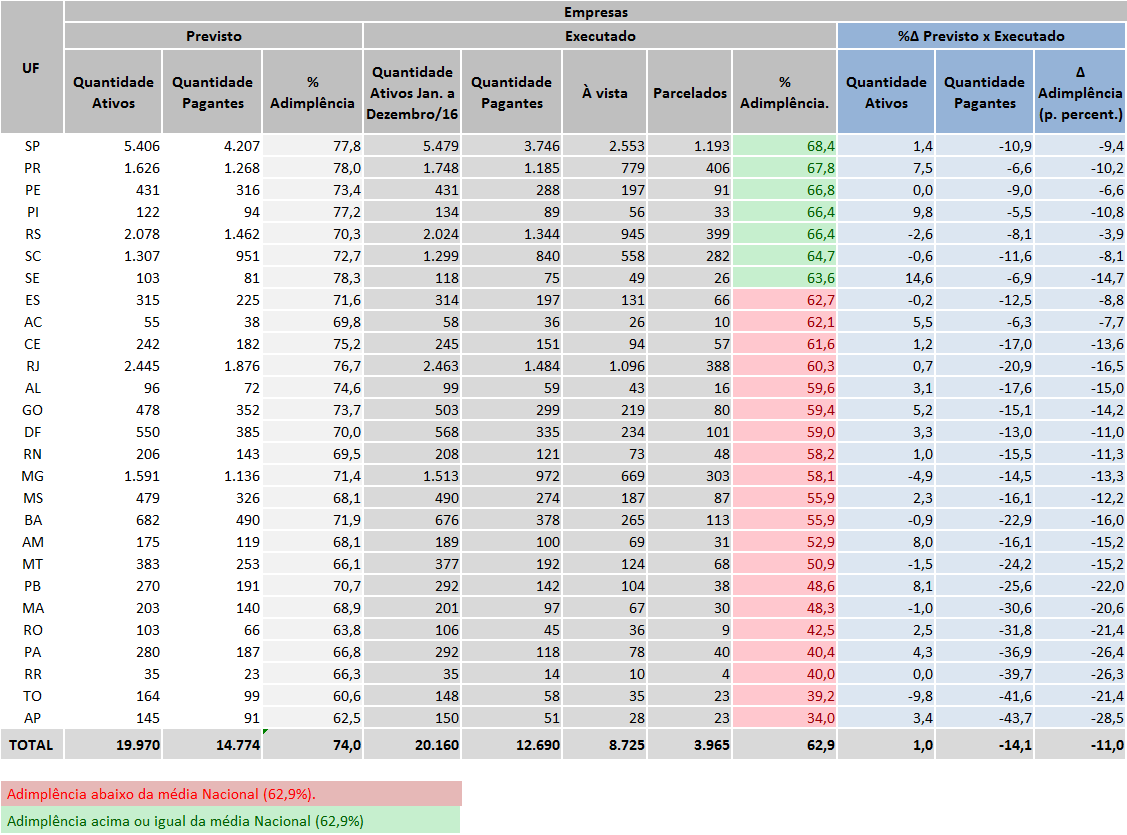 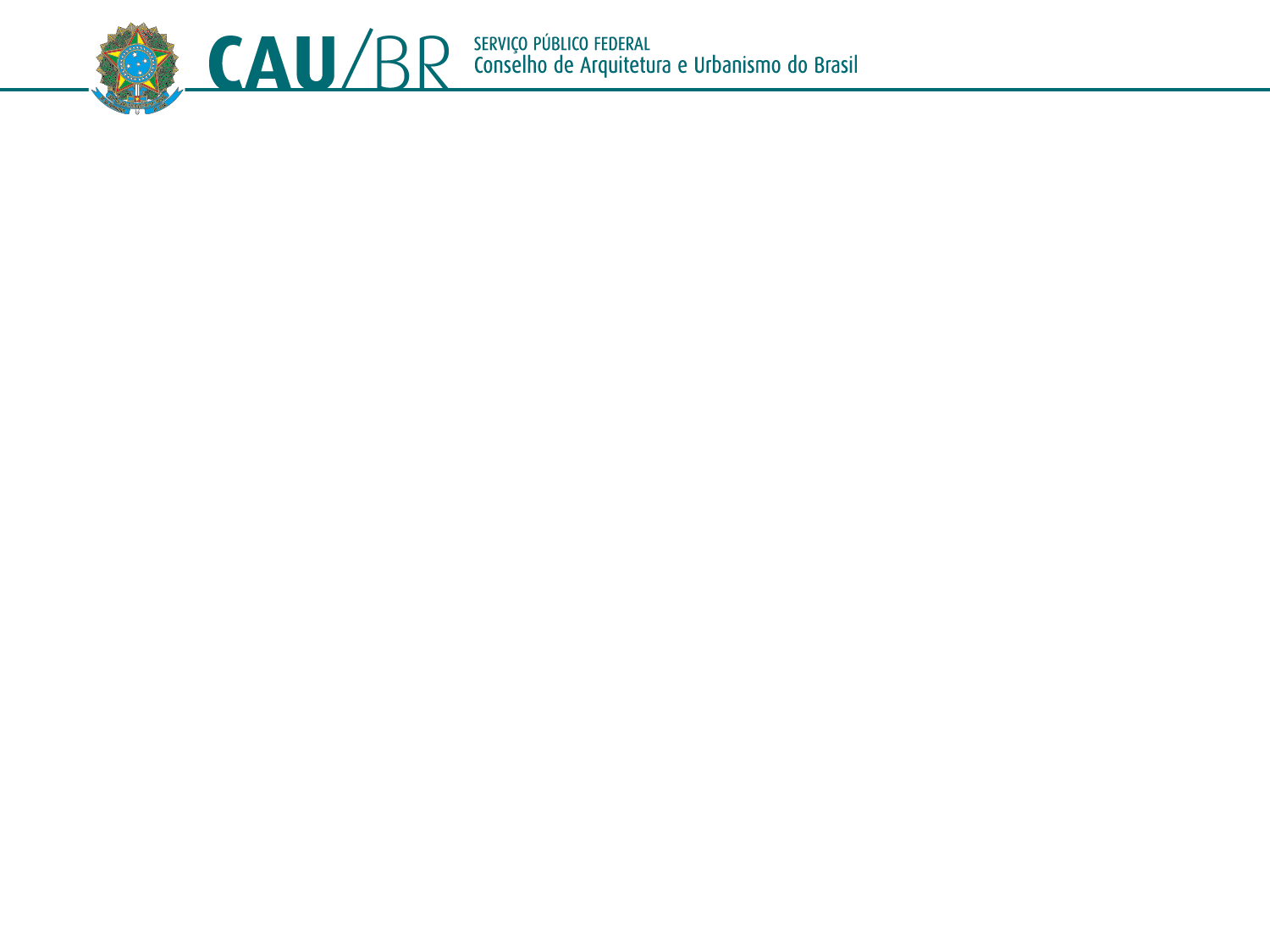 PREVISTO X REALIZADO – RRT- Quantidade e Valor
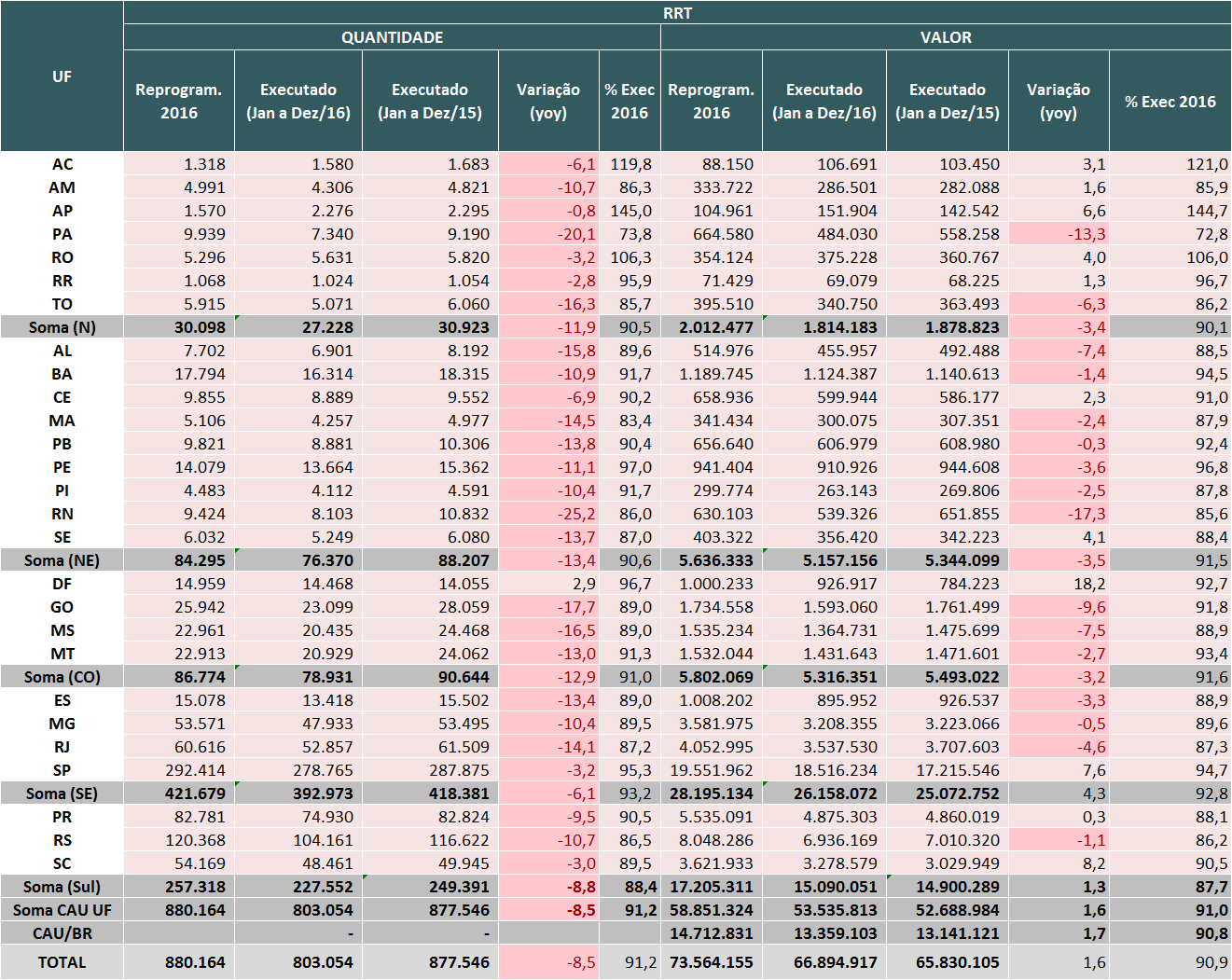 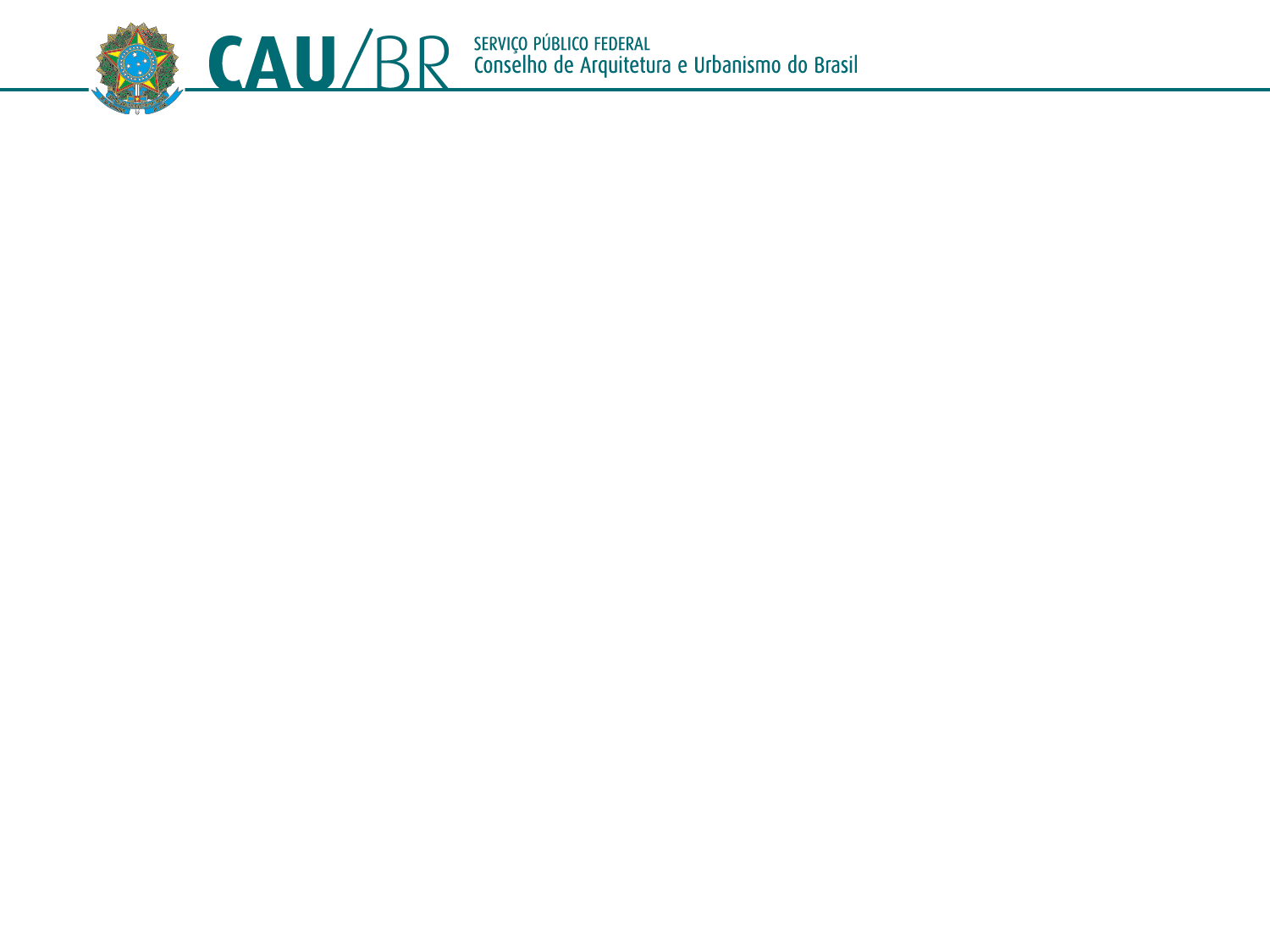 ANÁLISE DE ARRECADAÇÃO – RRT  PF- Quantidade
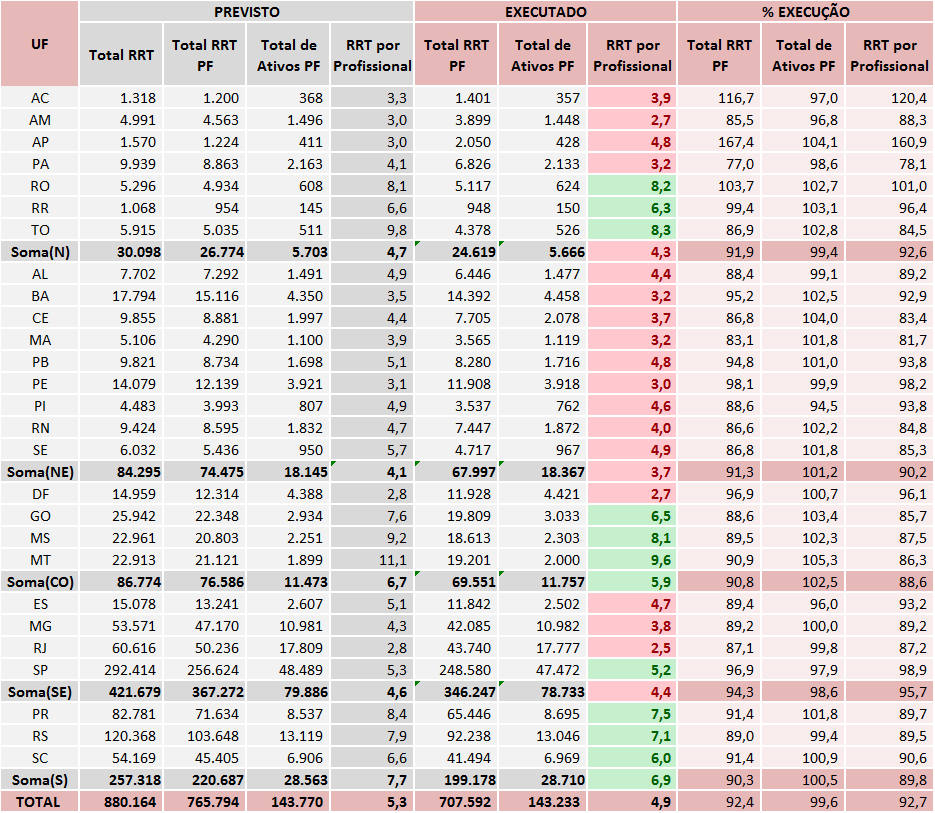 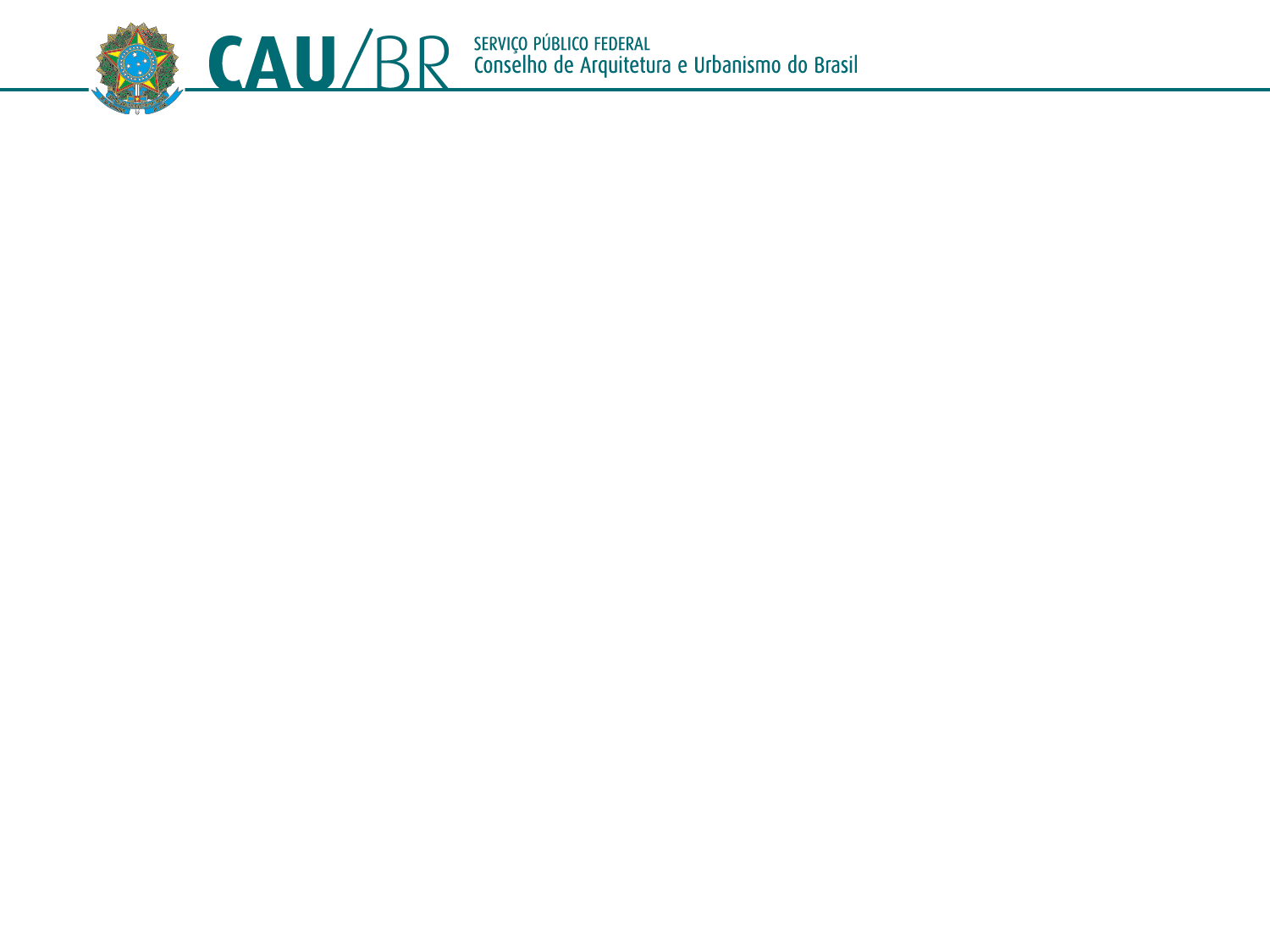 ANÁLISE DE ARRECADAÇÃO – RRT  PJ- Quantidade
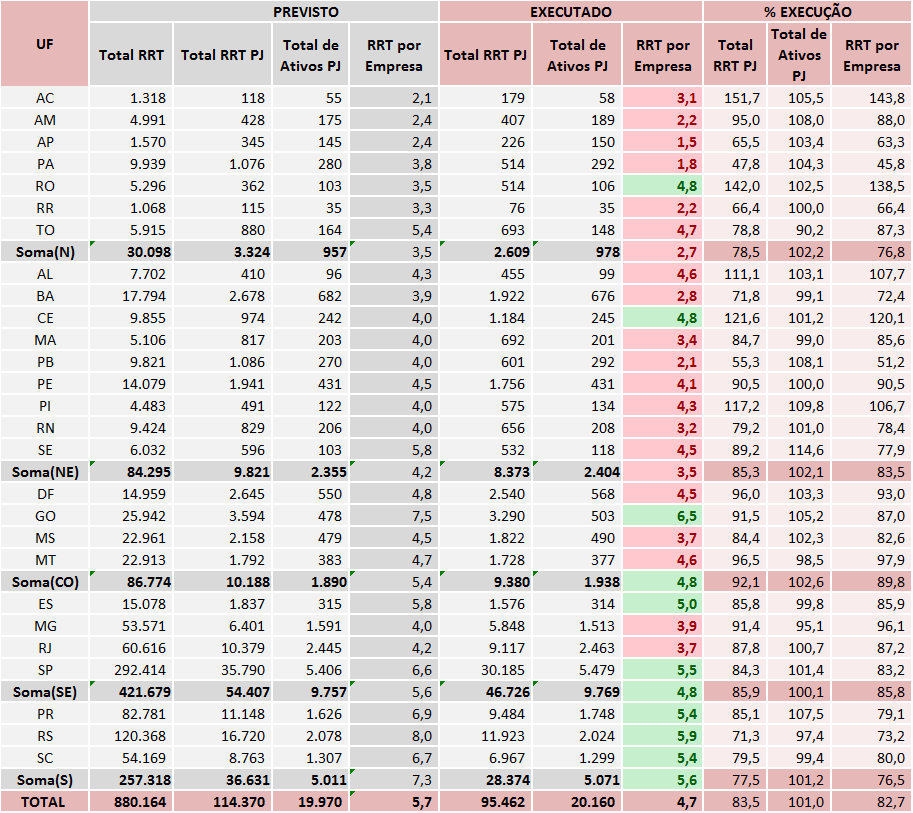 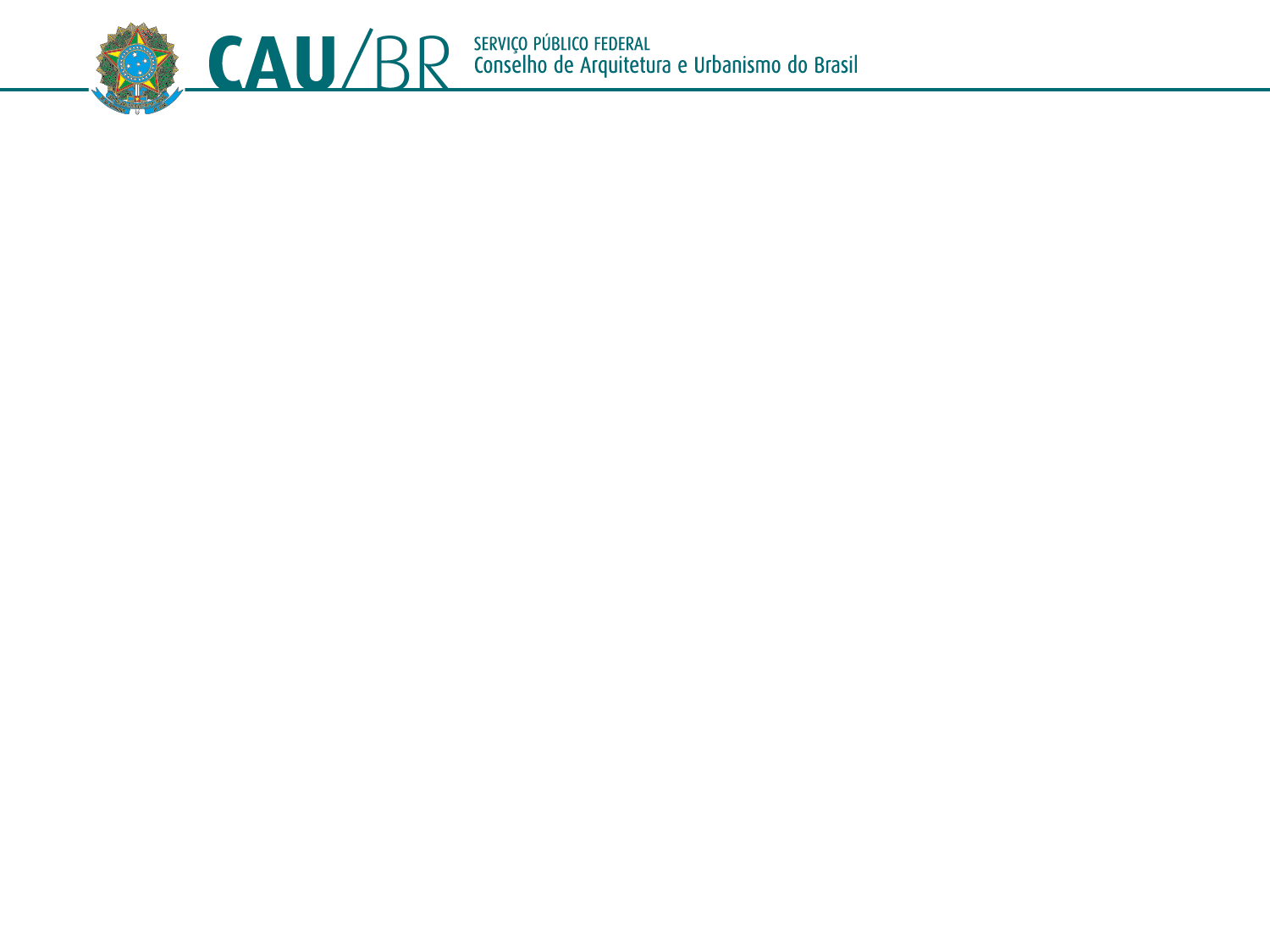 ANÁLISE DE ARRECADAÇÃO TAXAS E MULTAS- Valor
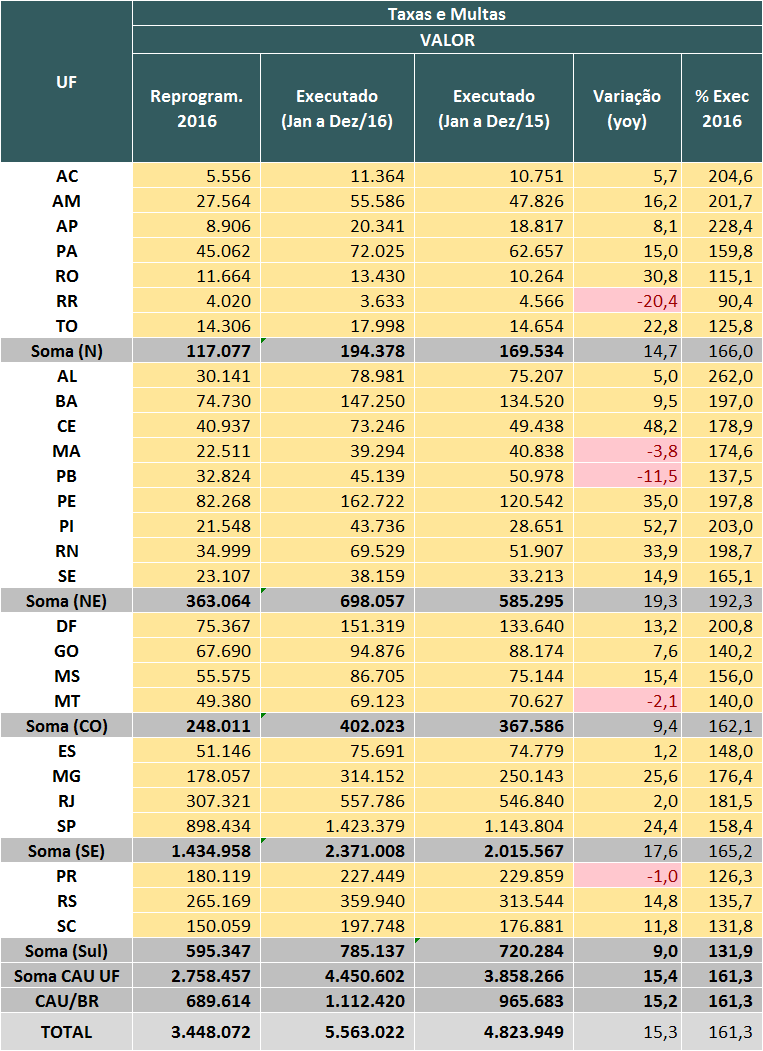